GSL XXVI
Awards Presentation
April 30, 2017
Private Awards Presentation
Klingon Kruiser Award
Charles Hepperle – 1960 Ford Wedge
Private Award
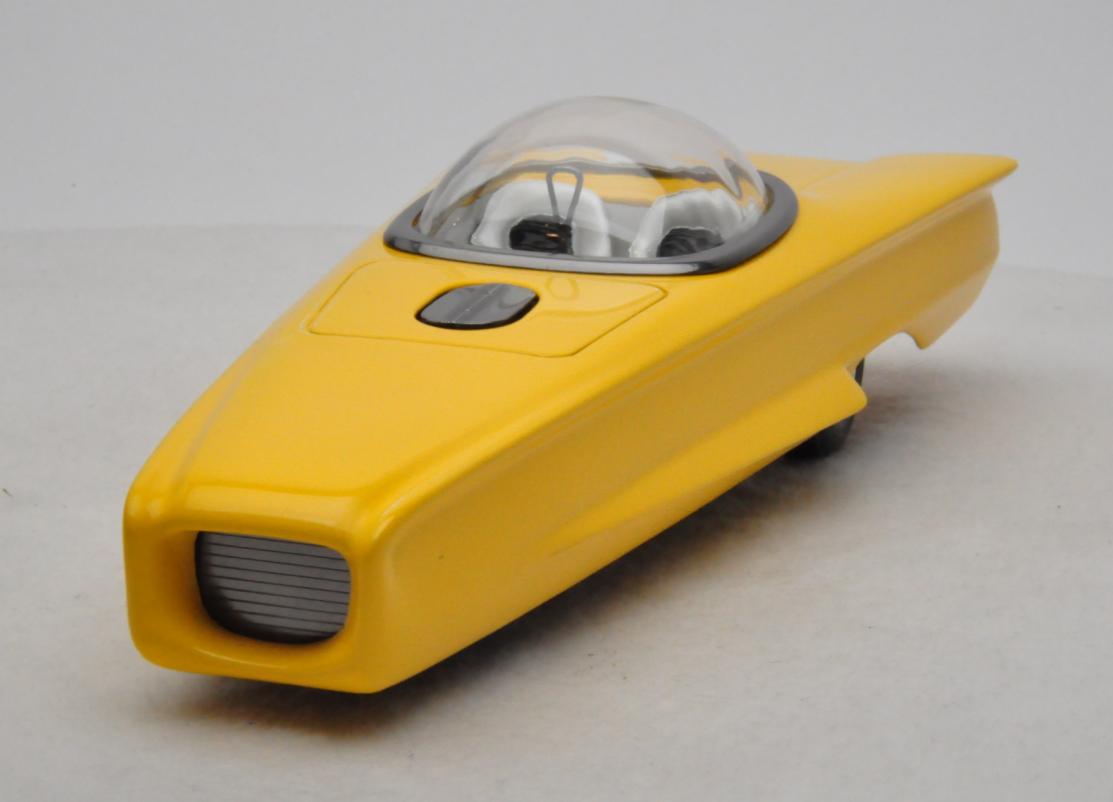 Ricky Couch Show Rod
David Morton – “Bad Snake” Barracuda
Private Award
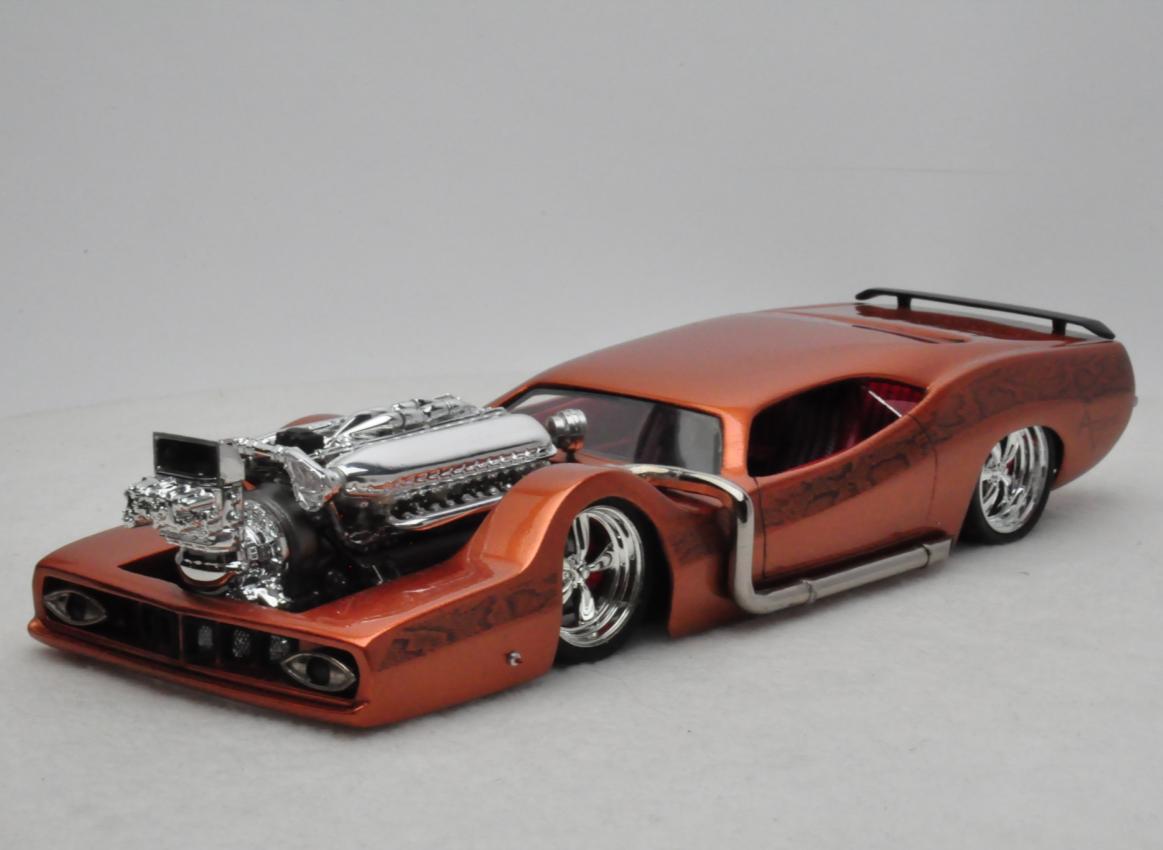 Model Cars Magazine Best Use of Color
Pat Bibeau – La Batt’s Blue Speed Boar
Private Award
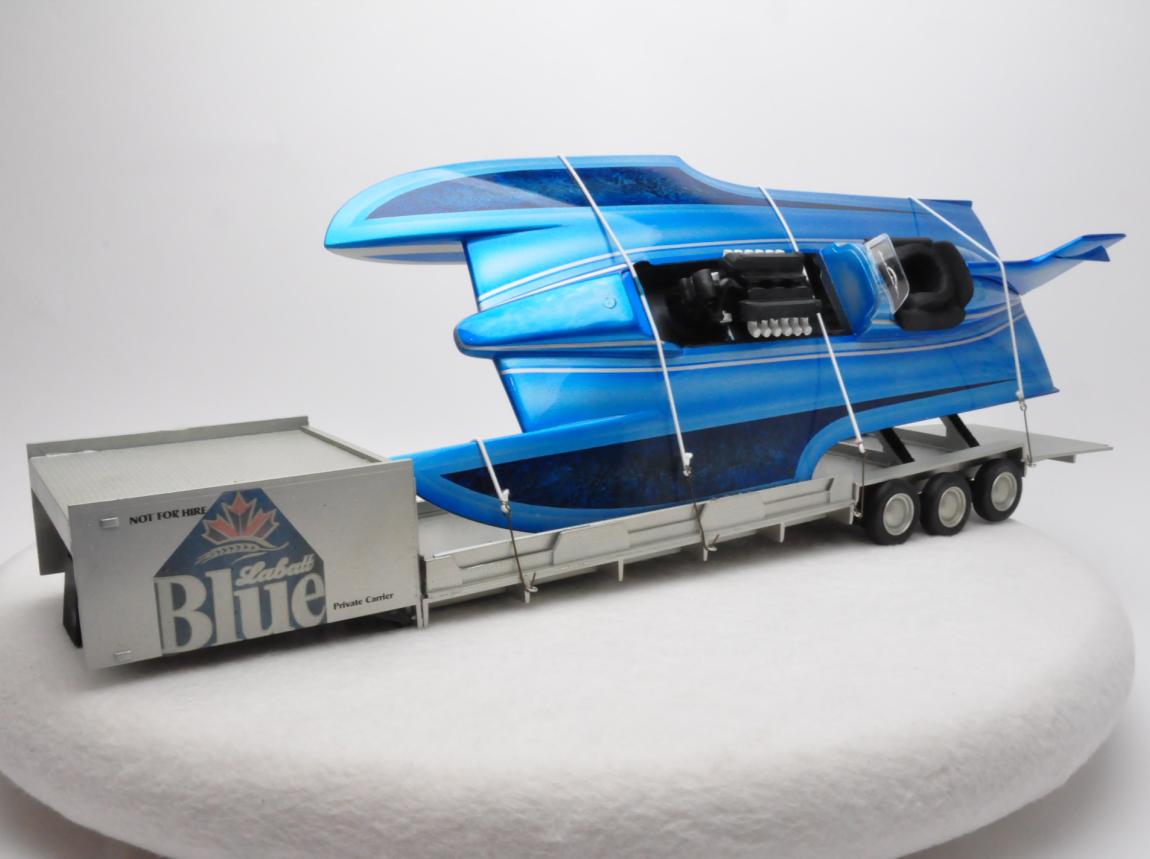 MCMA “Bob Barnett Memorial Award”
Mike Laliberte – 1960 Corvette Custom
Private Award
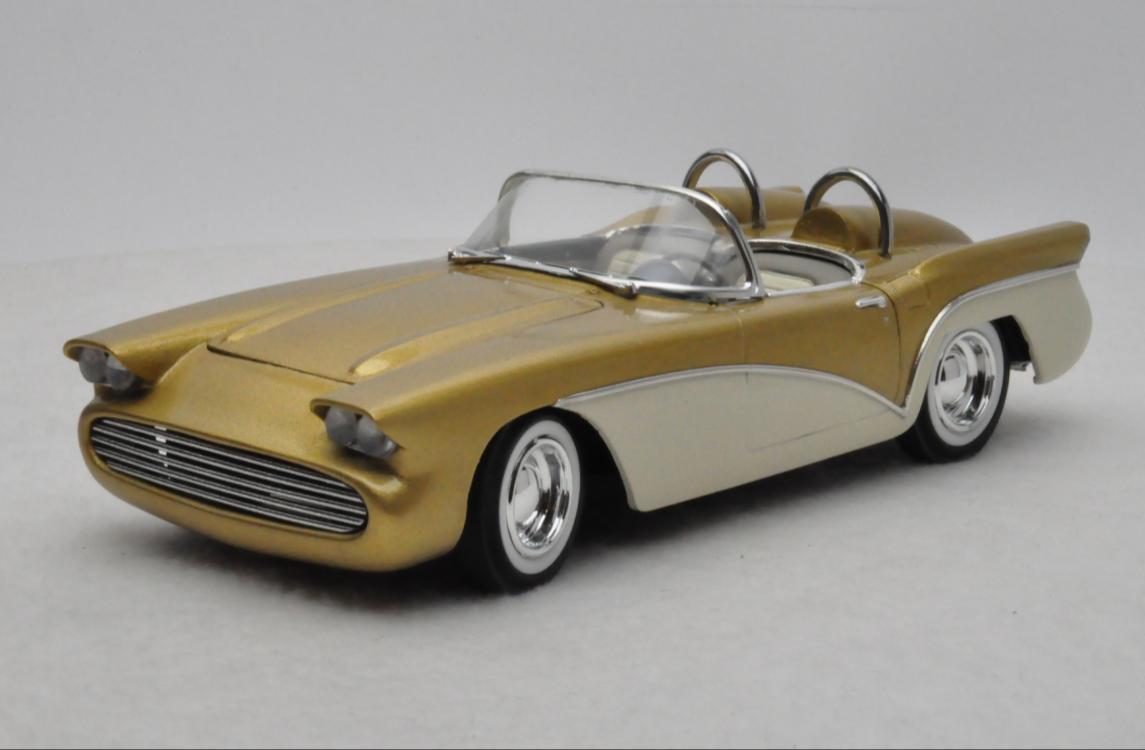 Goodguys Rod and Custom Association Model D’Elegance
Paul Anagnostopolous – ‘50 Oldster Custom
Private Award
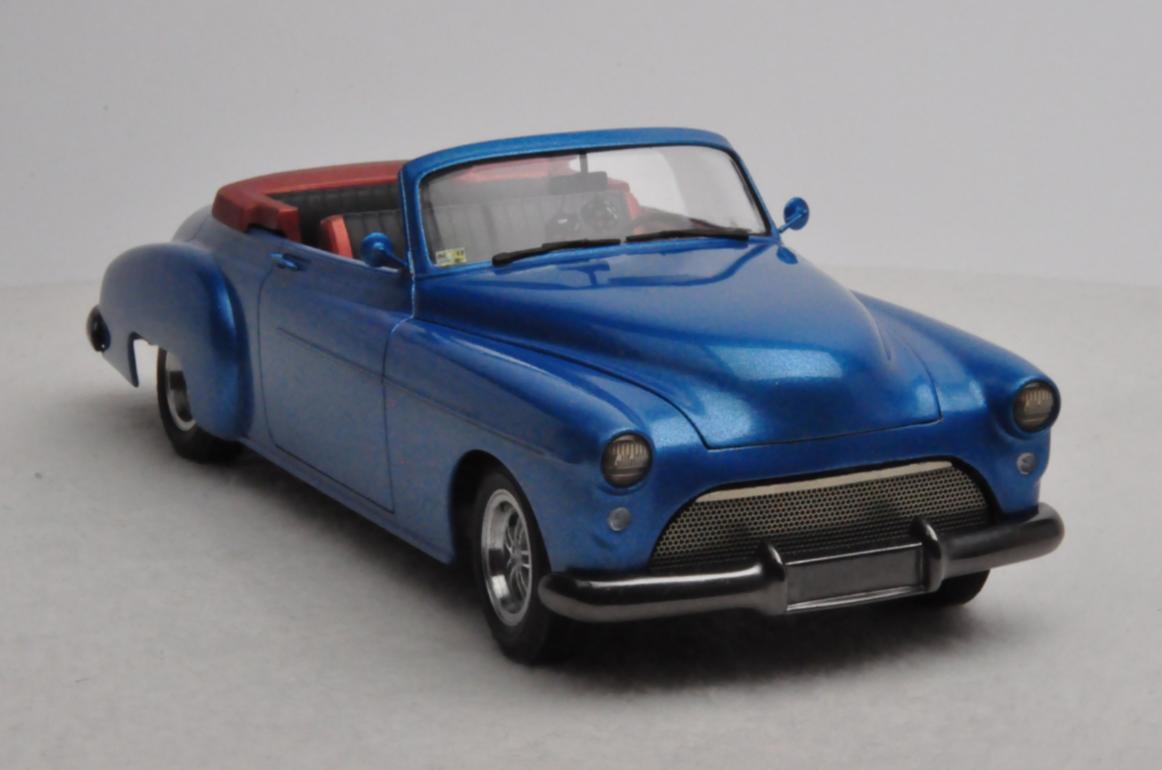 Ed Roth Memorial Award
Private Award
The Moose is Loose Award
Private Award
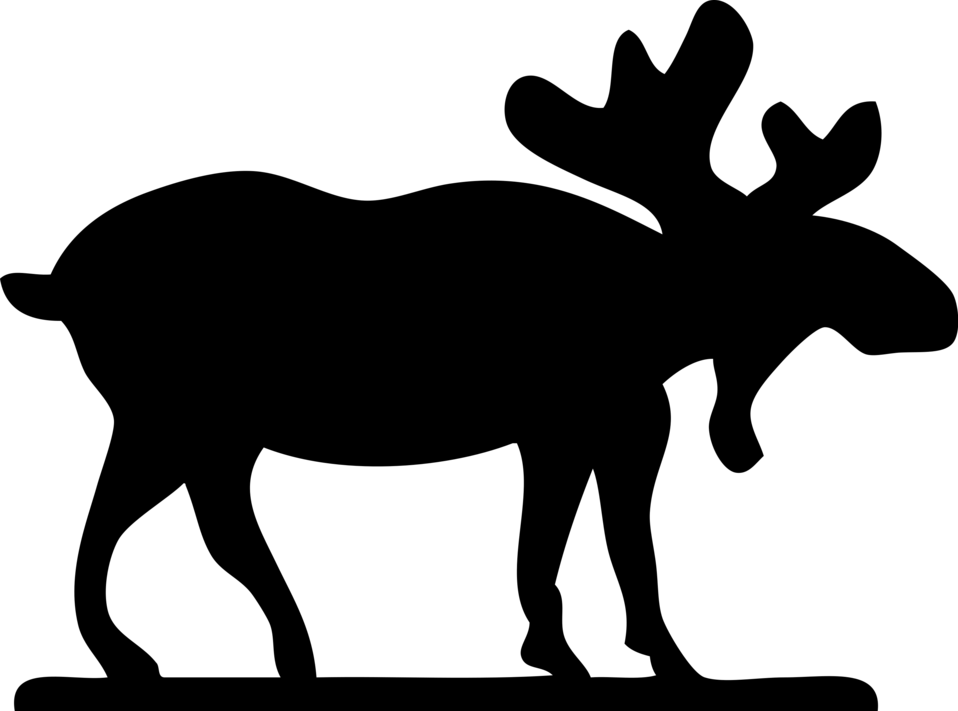 “The Augie” Best Machining / Metal Work
Dirk Joseph – Top Fuel Bike
Private Award
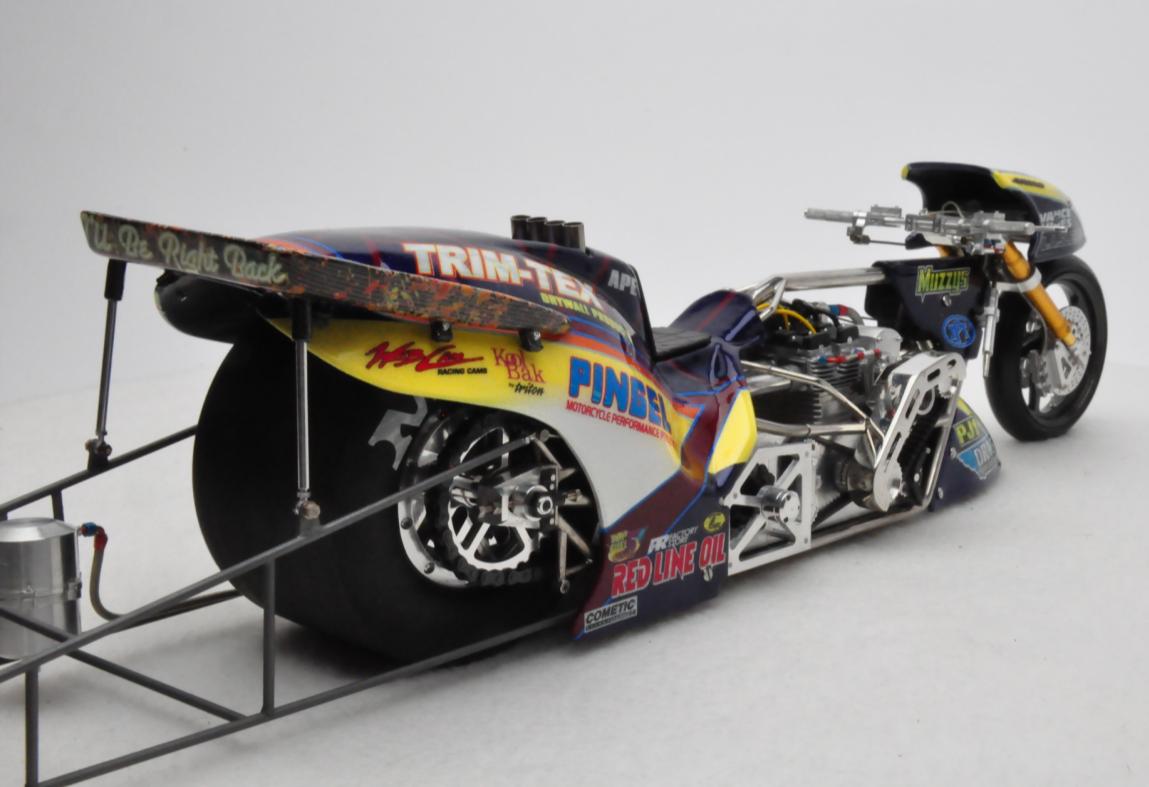 GSL Class Awards
Fourth Place
Steve Keck – McLaren MP4
Box Plus
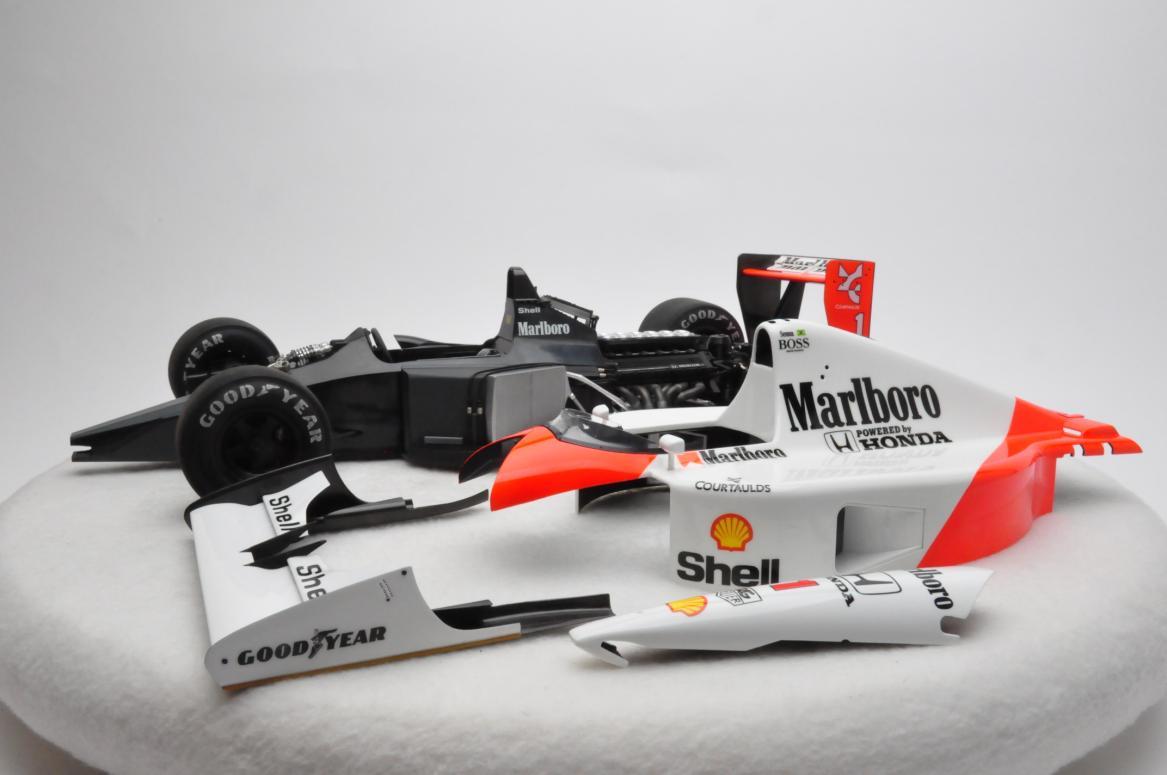 Third Place
David Morton – 1966 Karman Ghia
Box Plus
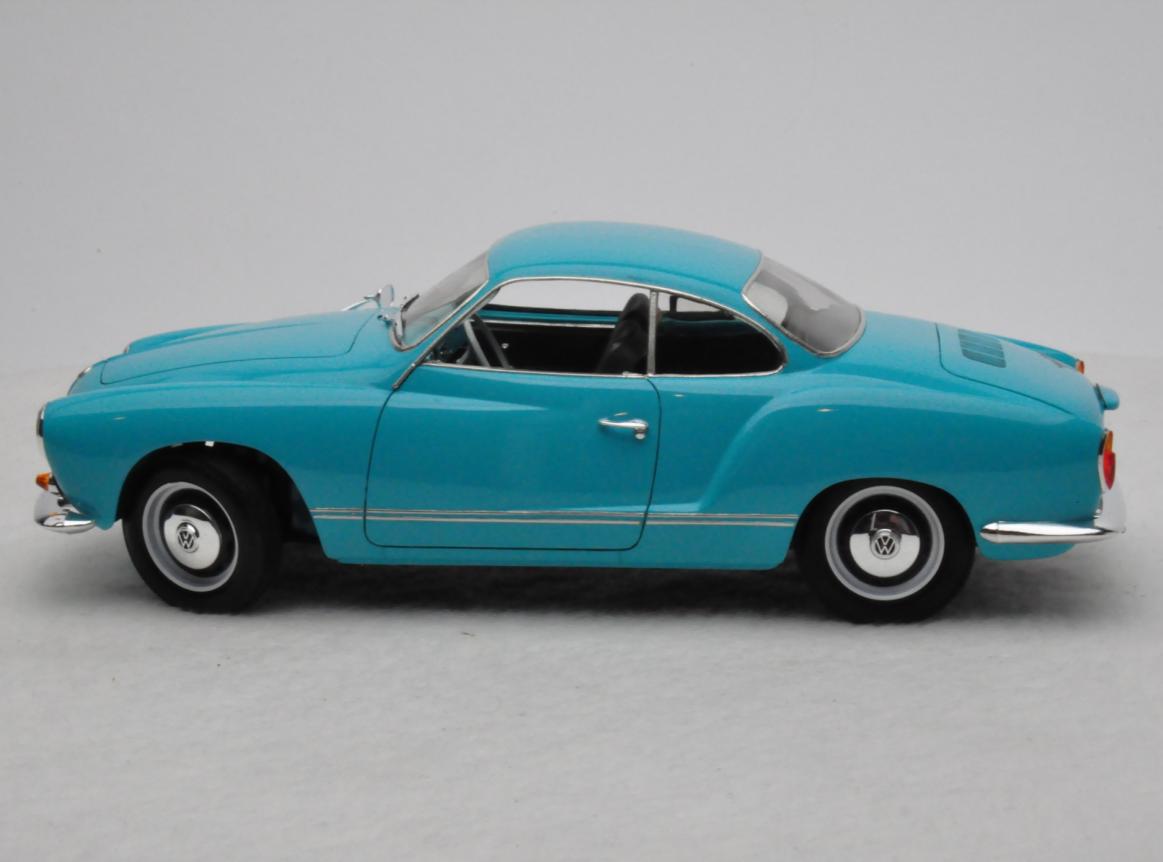 Second Place
David Morton – Ice Blue Aston Martin DBS
Box Plus
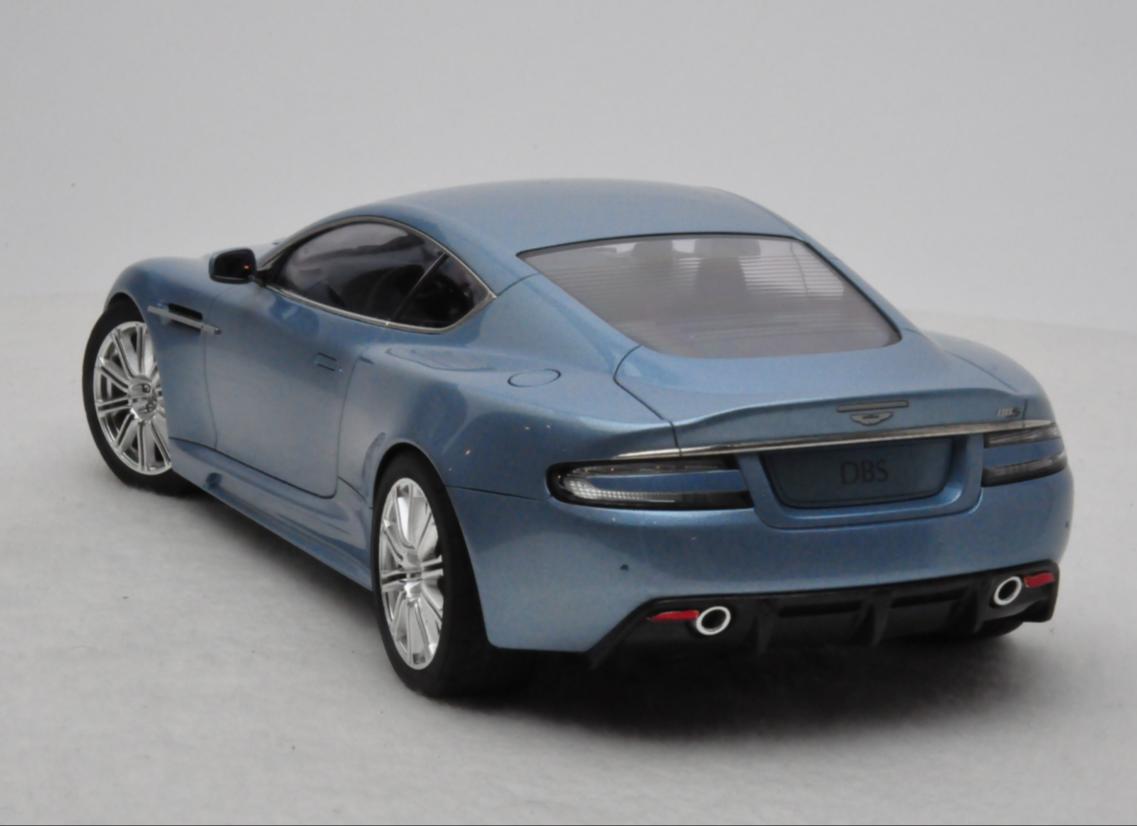 Best in Class
Charbel Perez – Honda NSR 500
Box Plus
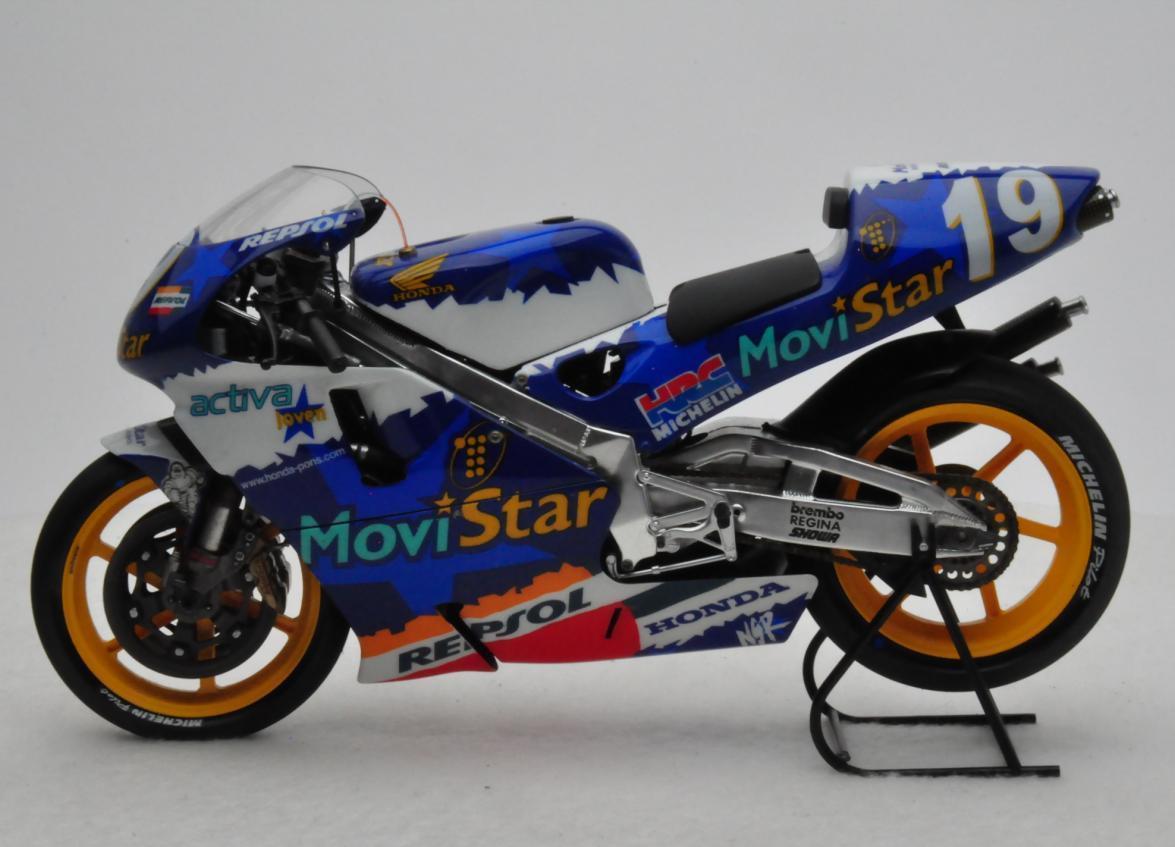 Fourth Place
Jimmie Harris – 1925 Ford Forest Service Truck
Commercial & military, Light Duty
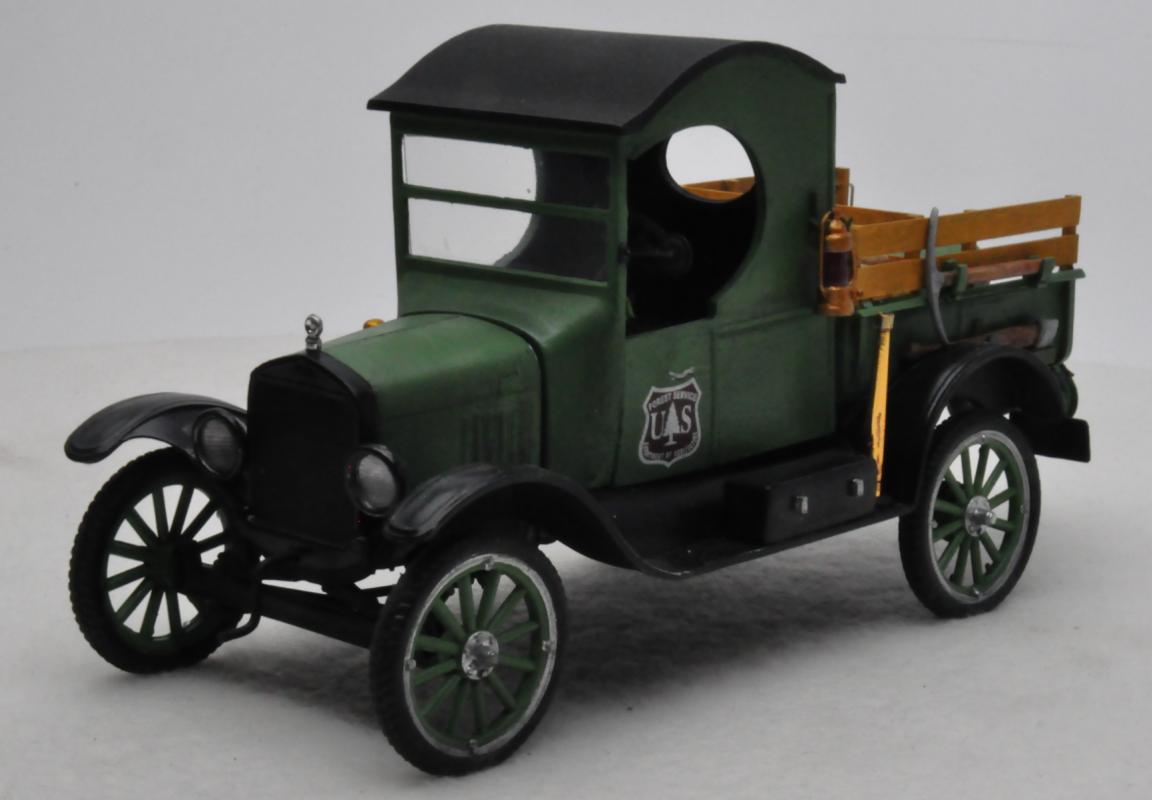 Third Place
Don Berry – 1971 Ford Fire Department Grass Truck
Commercial & military, Light Duty
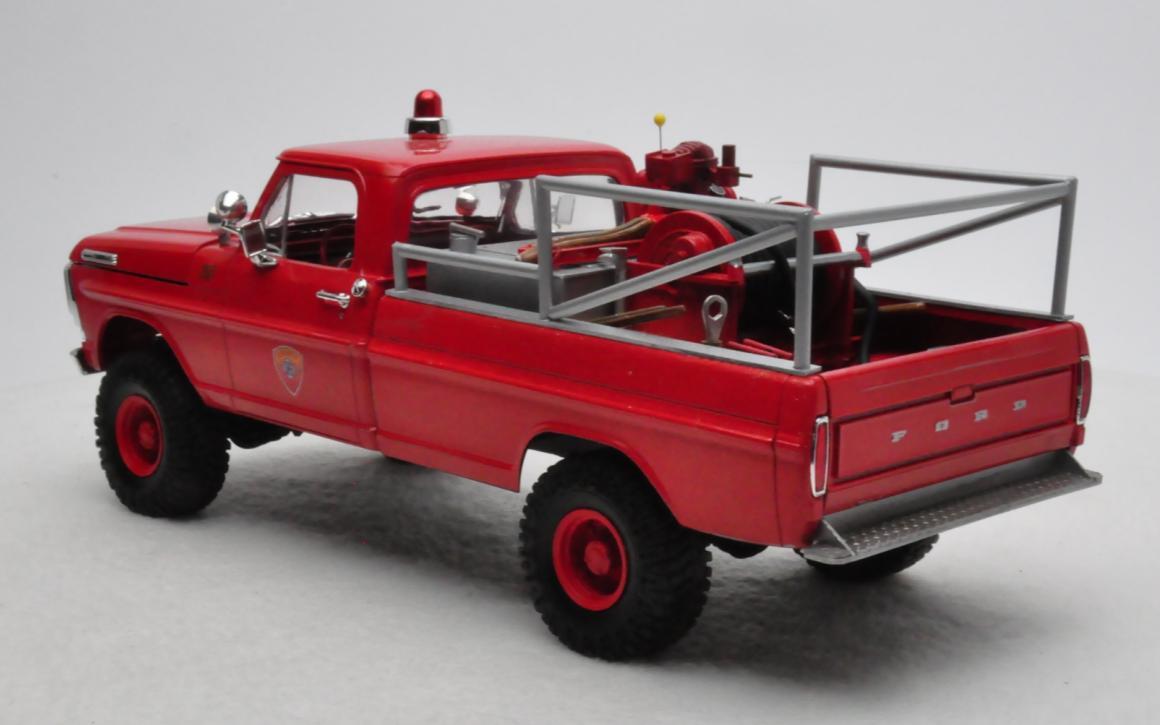 Second Place
Gary Moore – Bedford QL “Portee”
Commercial & military, Light Duty
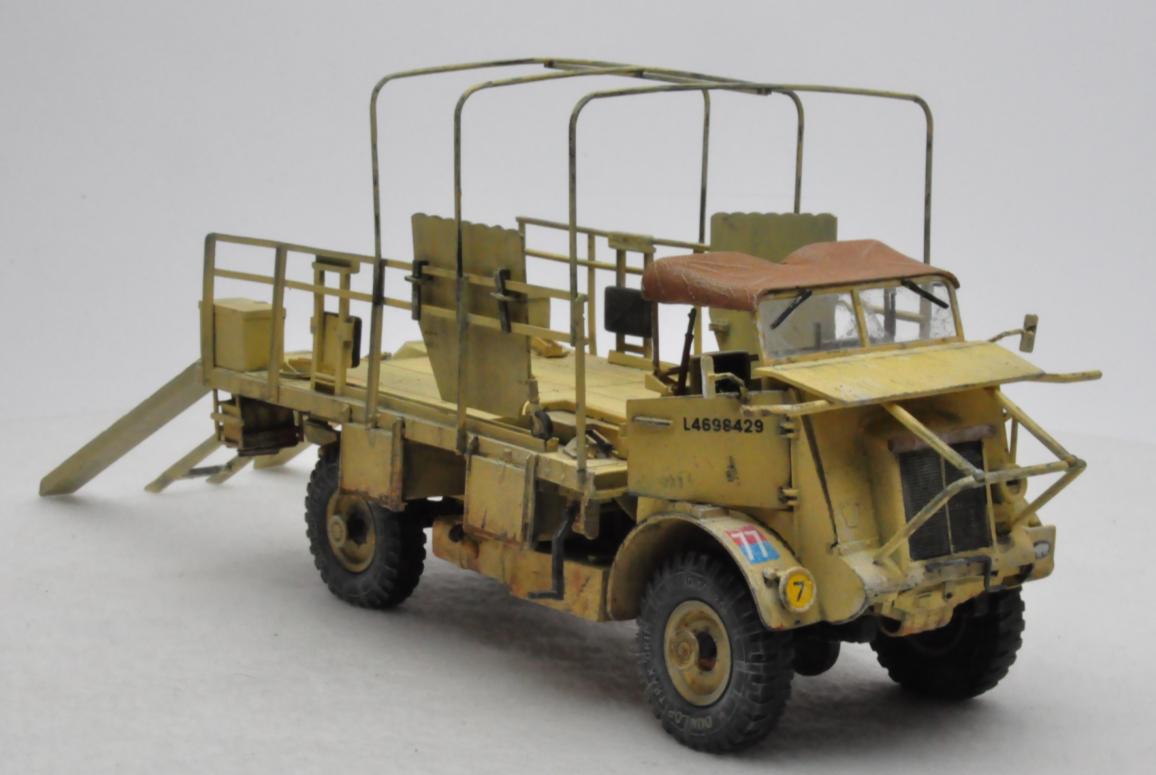 Best in Class
John Baczuk – 1968 Plymouth NYC Police Car
Commercial & military, Light Duty
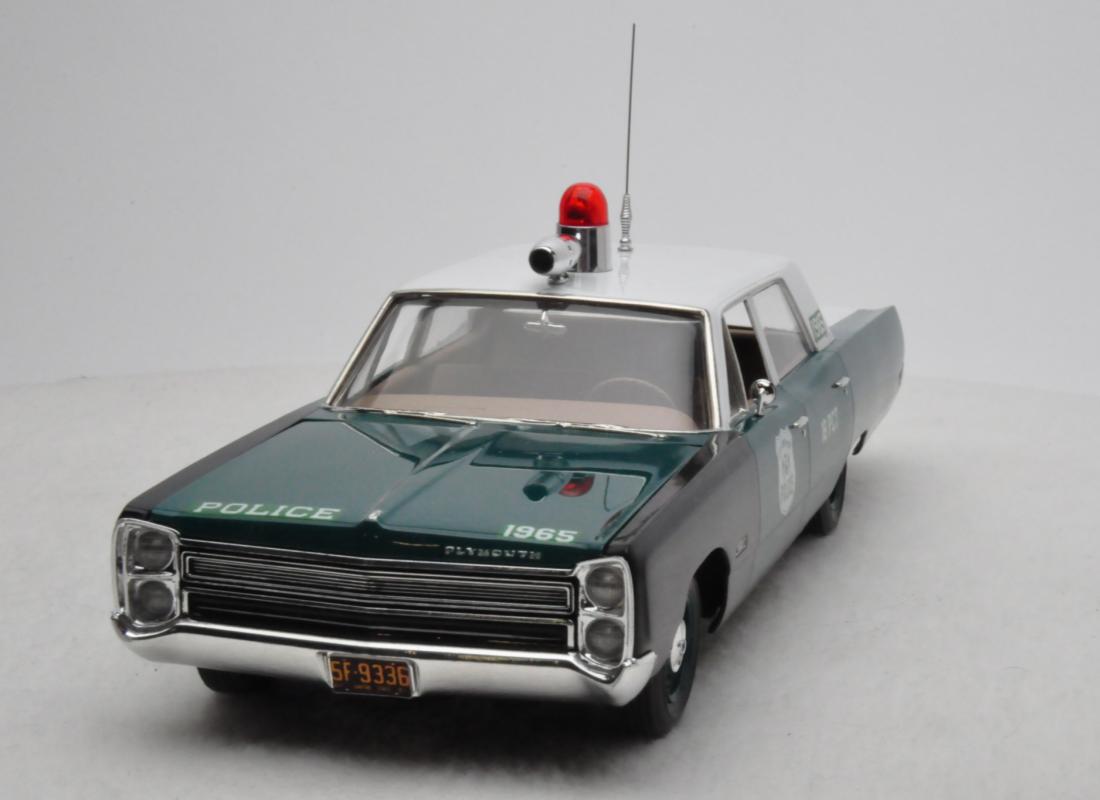 Fourth Place
Lee Hartman – Green & Red Freightliner SD
Commercial & military, Heavy-Duty
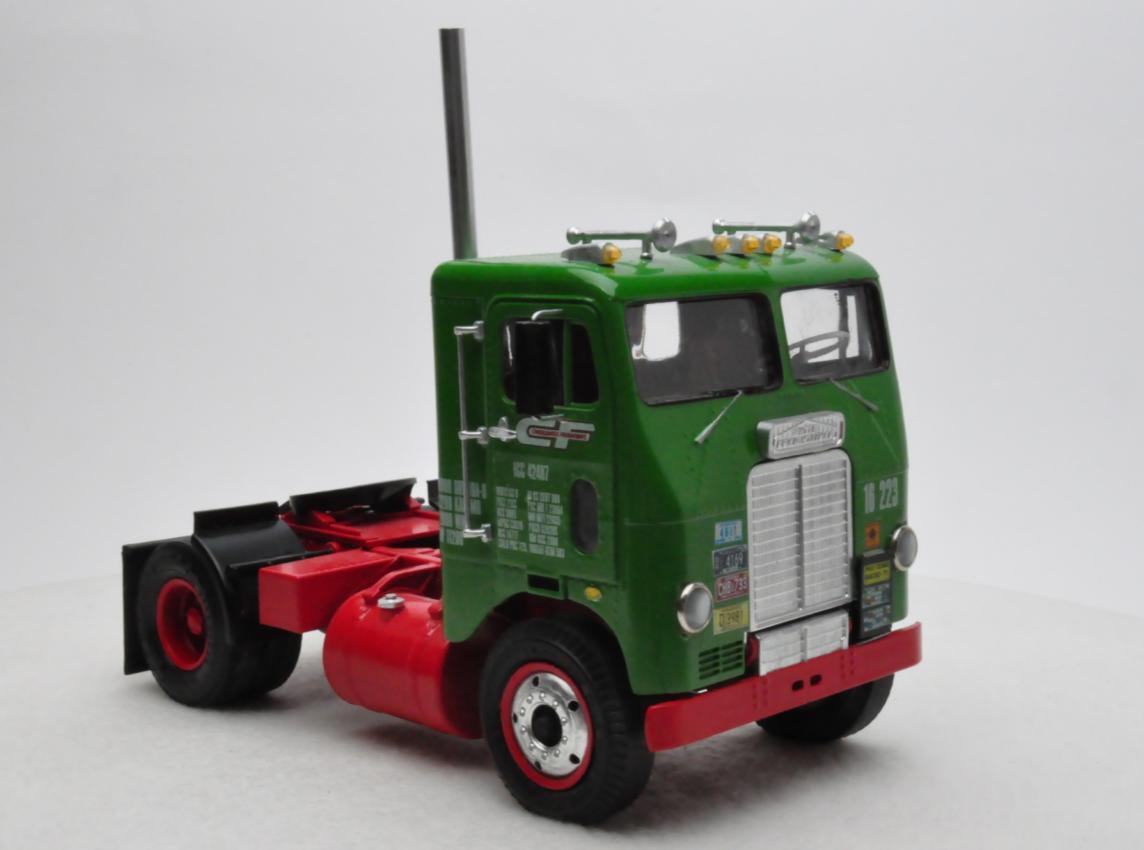 Third Place
Gene Hunting – Alaskan Dozer Hauler
Commercial & military, Heavy-Duty
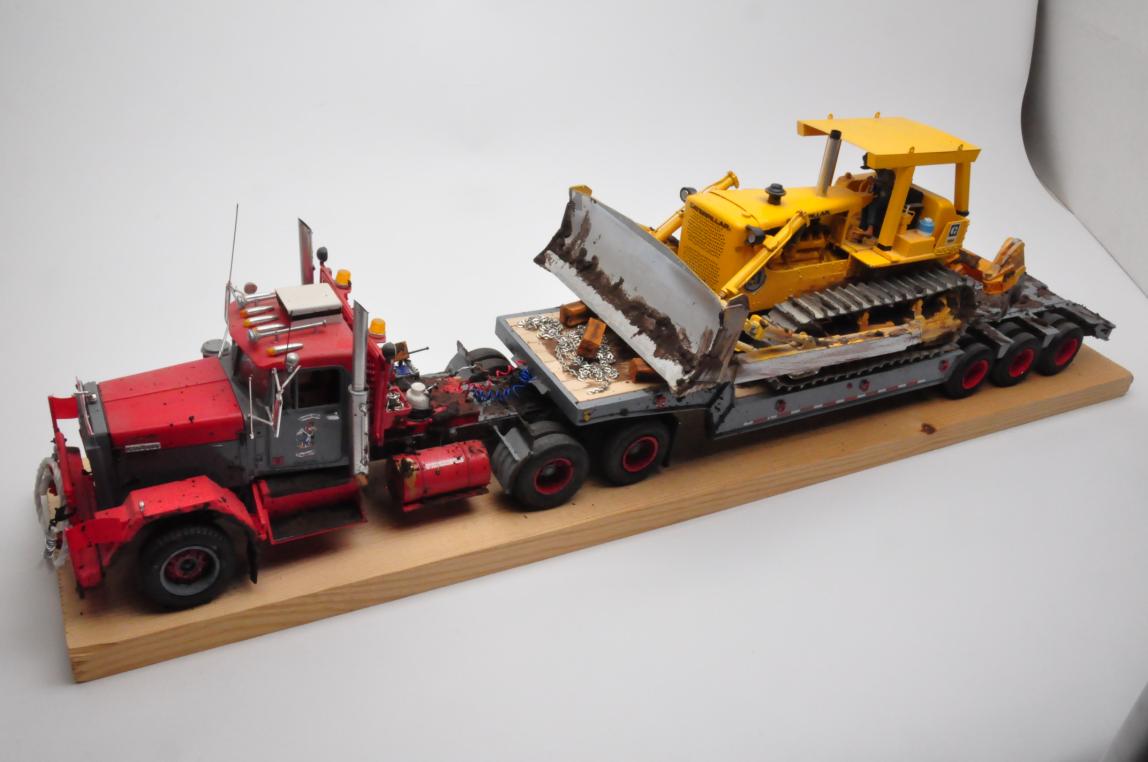 Second Place
Gene Hunting – Peterbilt Dozer Hauler
Commercial & military, Heavy-Duty
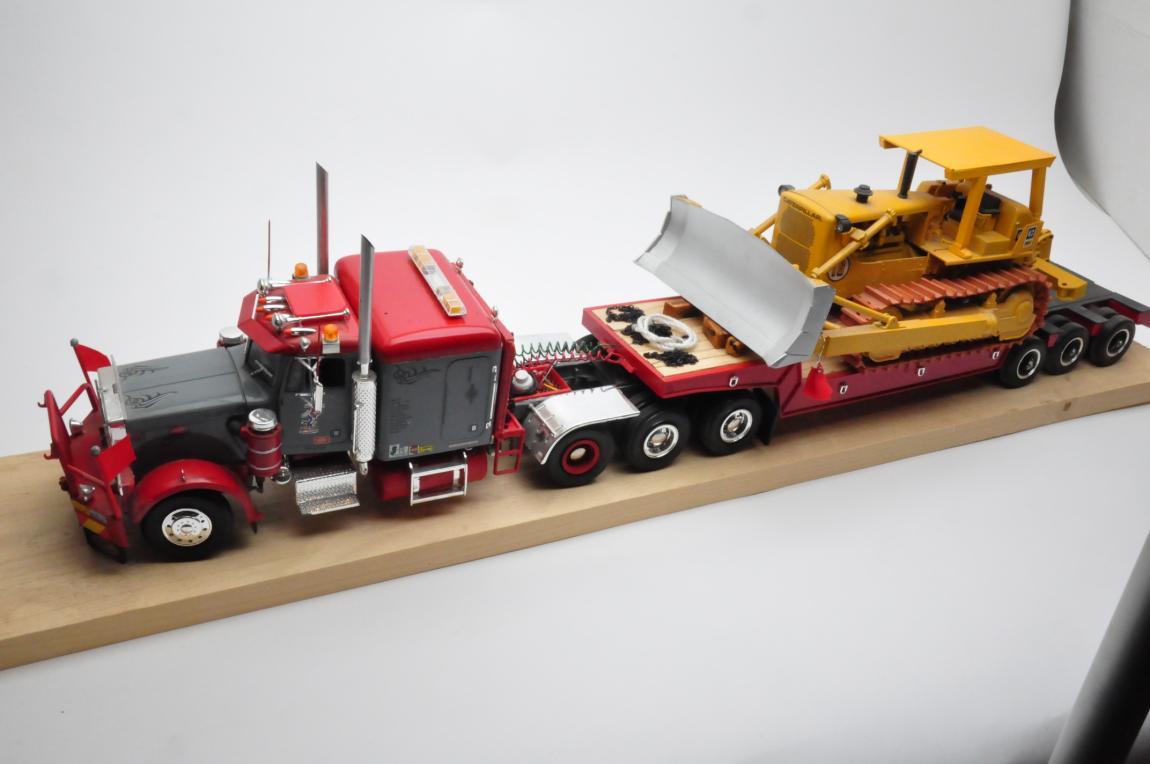 Best in Class
Don Berry – 1956 American La France Fire Truck
Commercial & military, Heavy-Duty
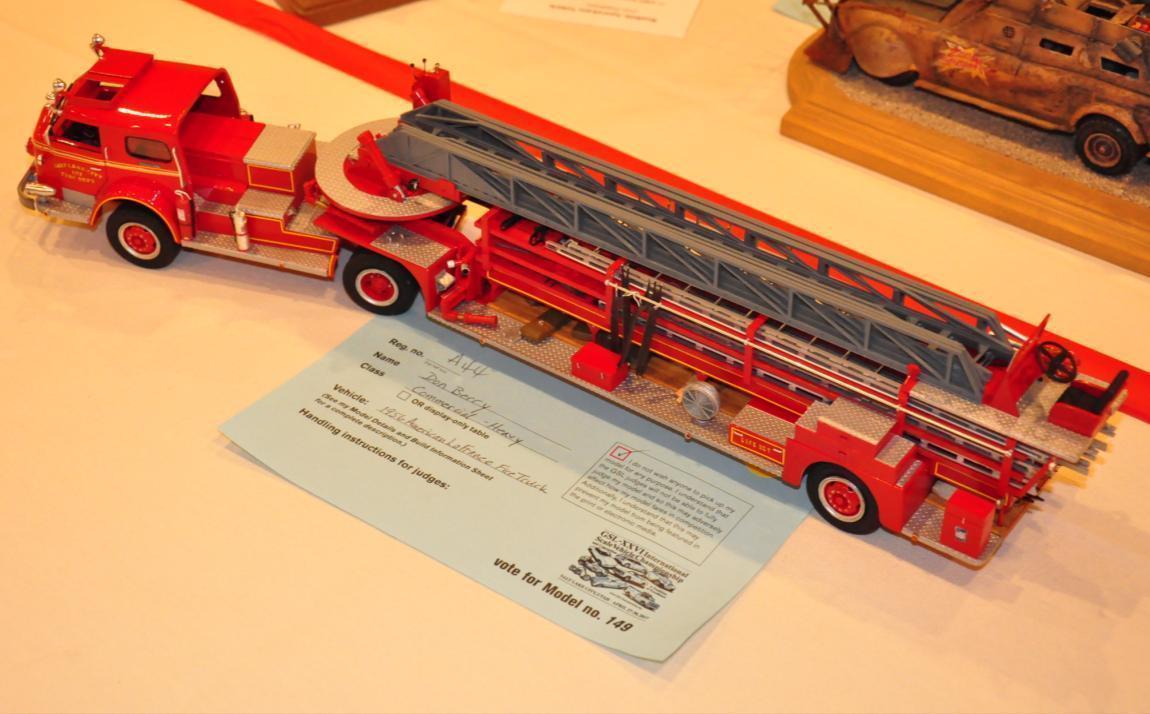 Third Place
Michael Dubbelman – Blue Pro Street Camaro
Common Kit
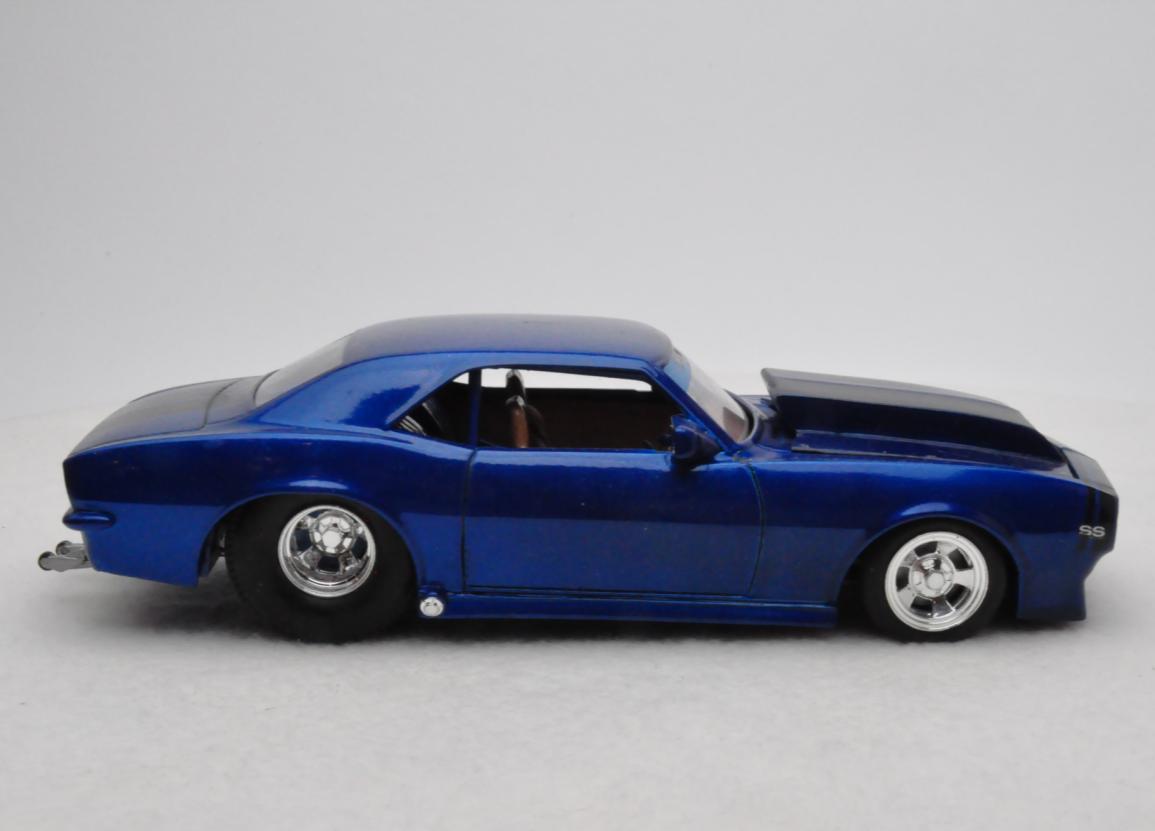 Revell 1967 Camaro
Second Place
Curt Raitz – 1967 El Caminaro
Common Kit
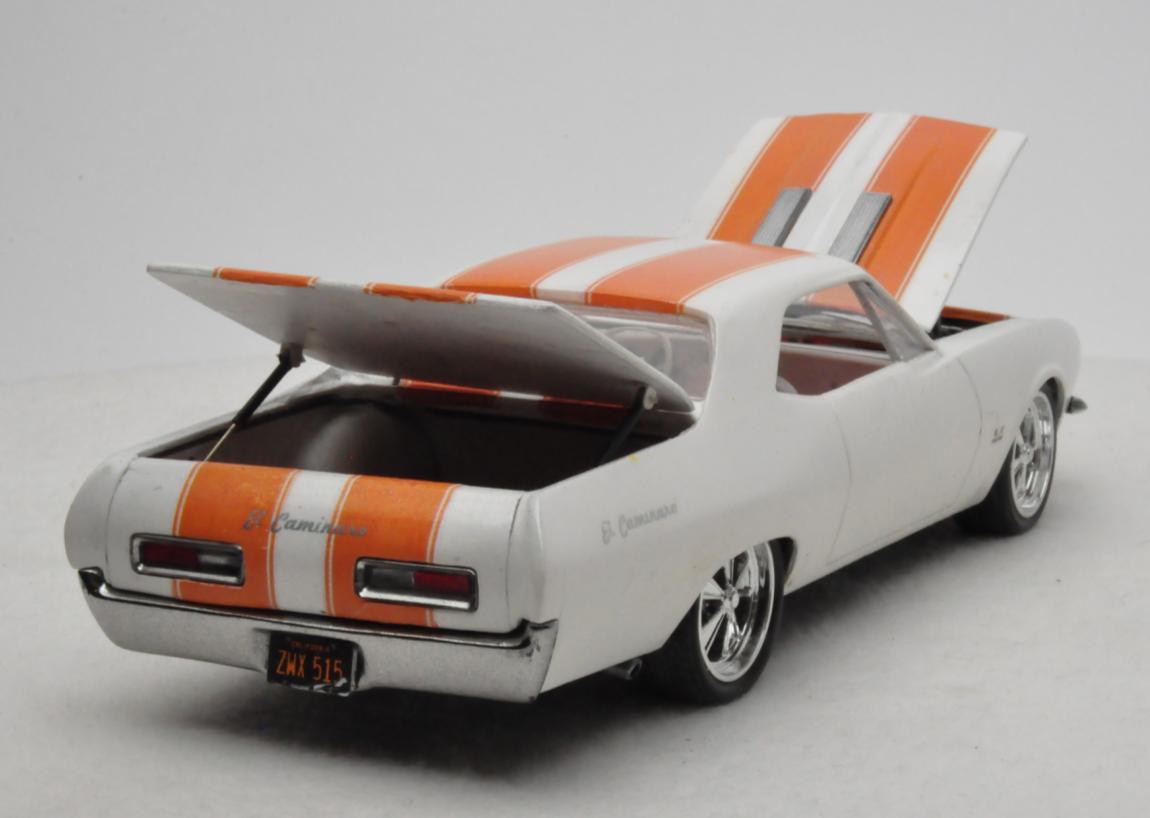 Revell 1967 Camaro
Best in Class
Claude Jones – Blue, Silver & Green Off-Road Racer
Common Kit
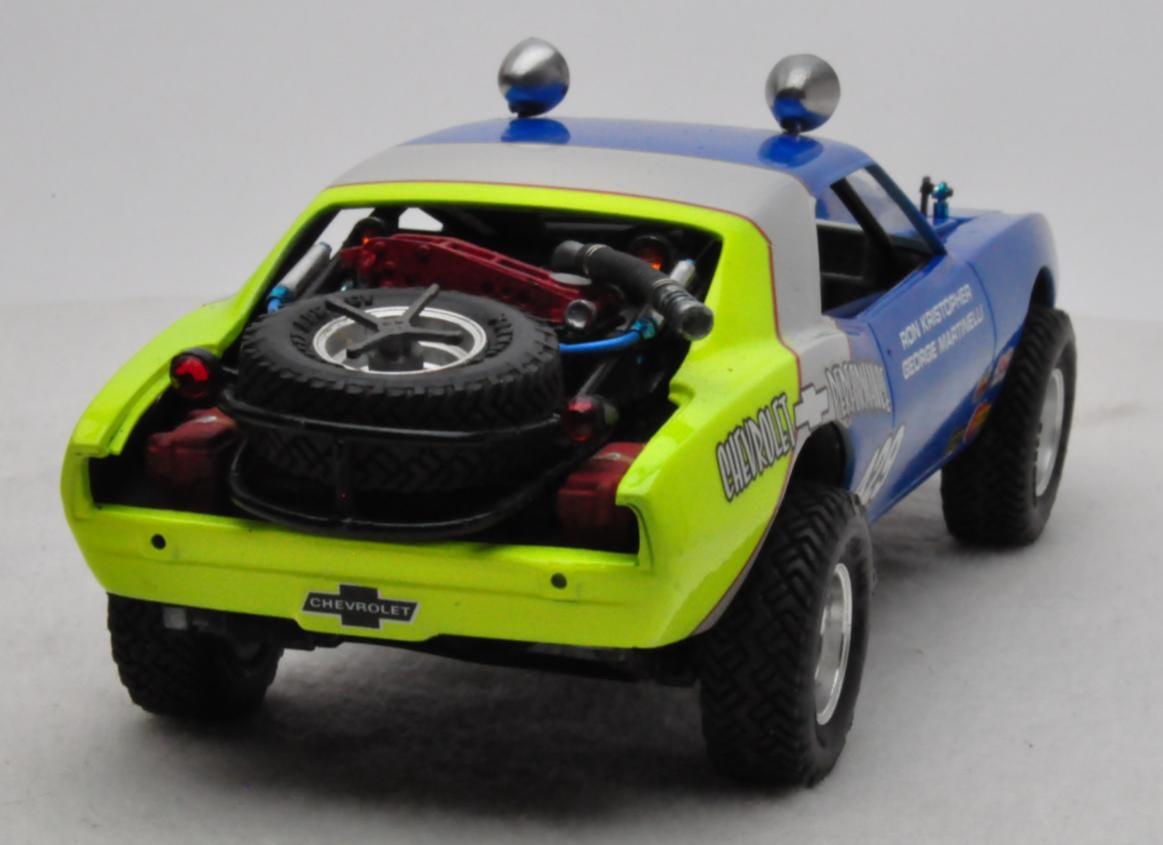 Revell 1967 Camaro
Fourth Place
Jeff Wallen – Yardley McLaren M-19
Competition: Circle Track/Road Course
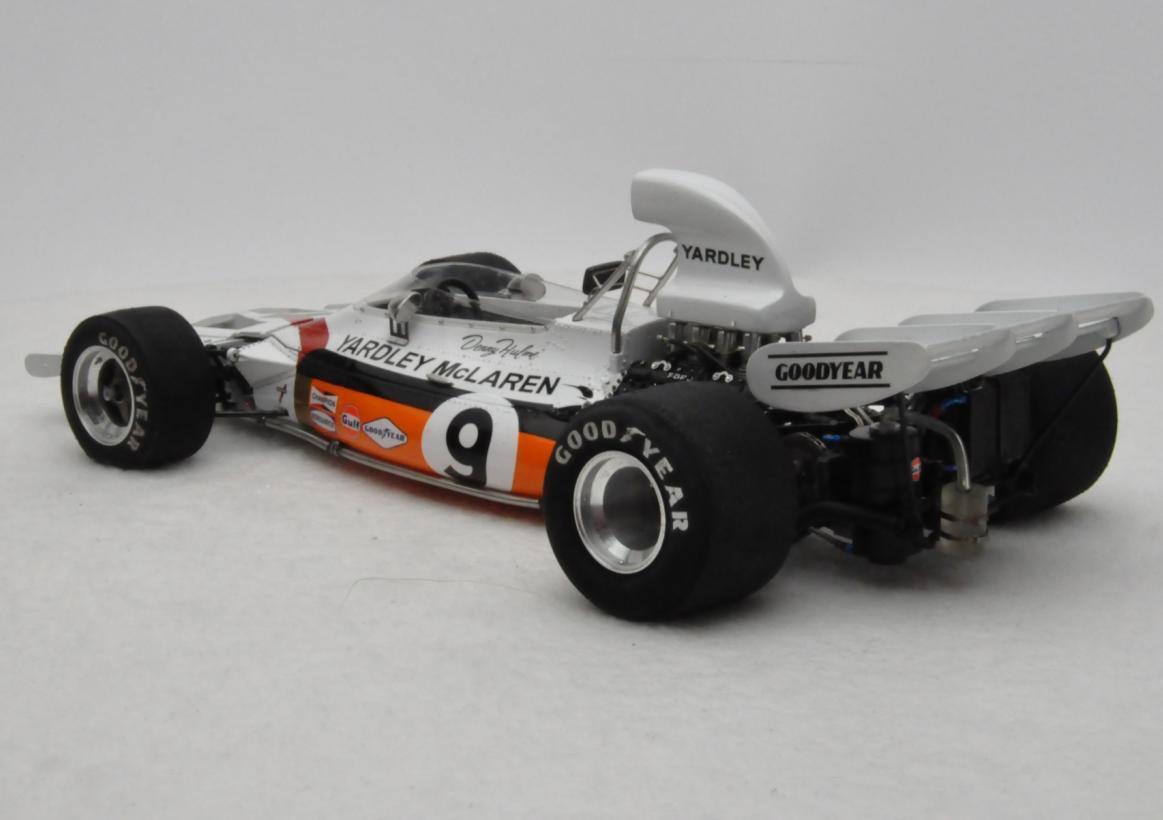 Third Place
Ricardo Hernandez – McLaren MP4-4 White & Red
Competition: Circle Track/Road Course
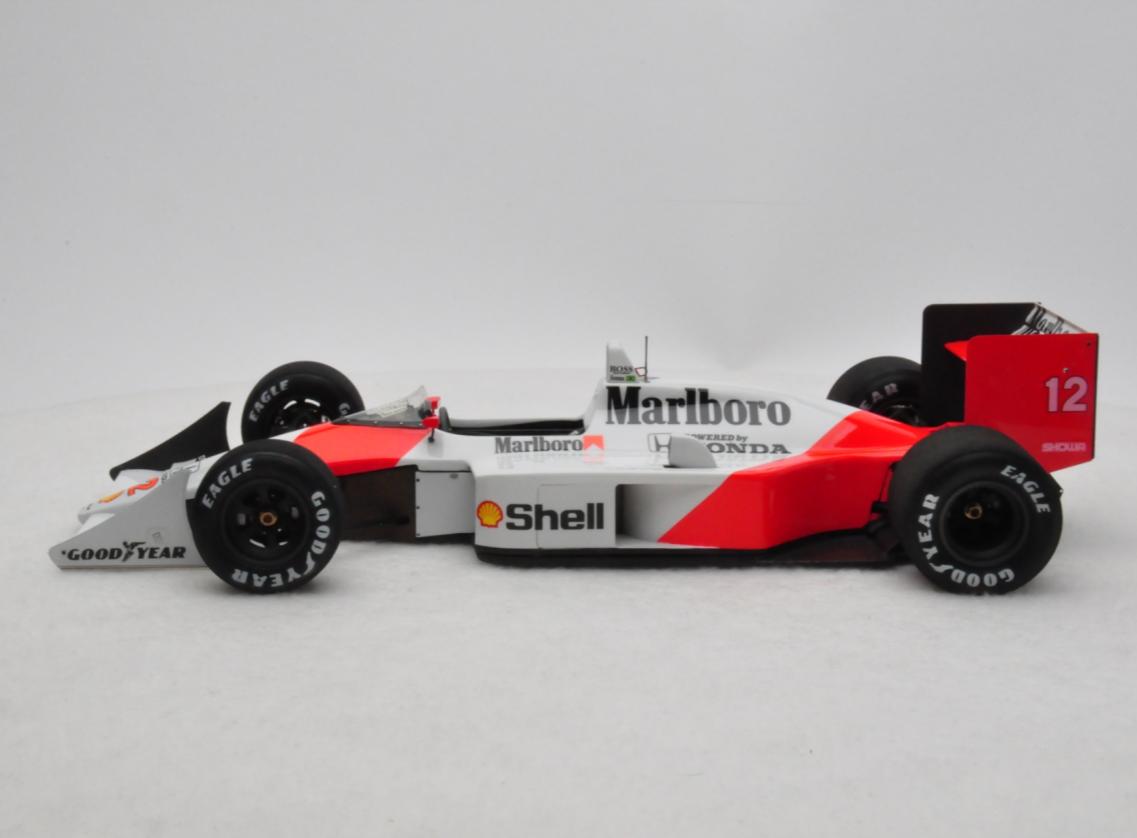 Second Place
Vince LoBosco – Red 1957 Maserati 450 S
Competition: Circle Track/Road Course
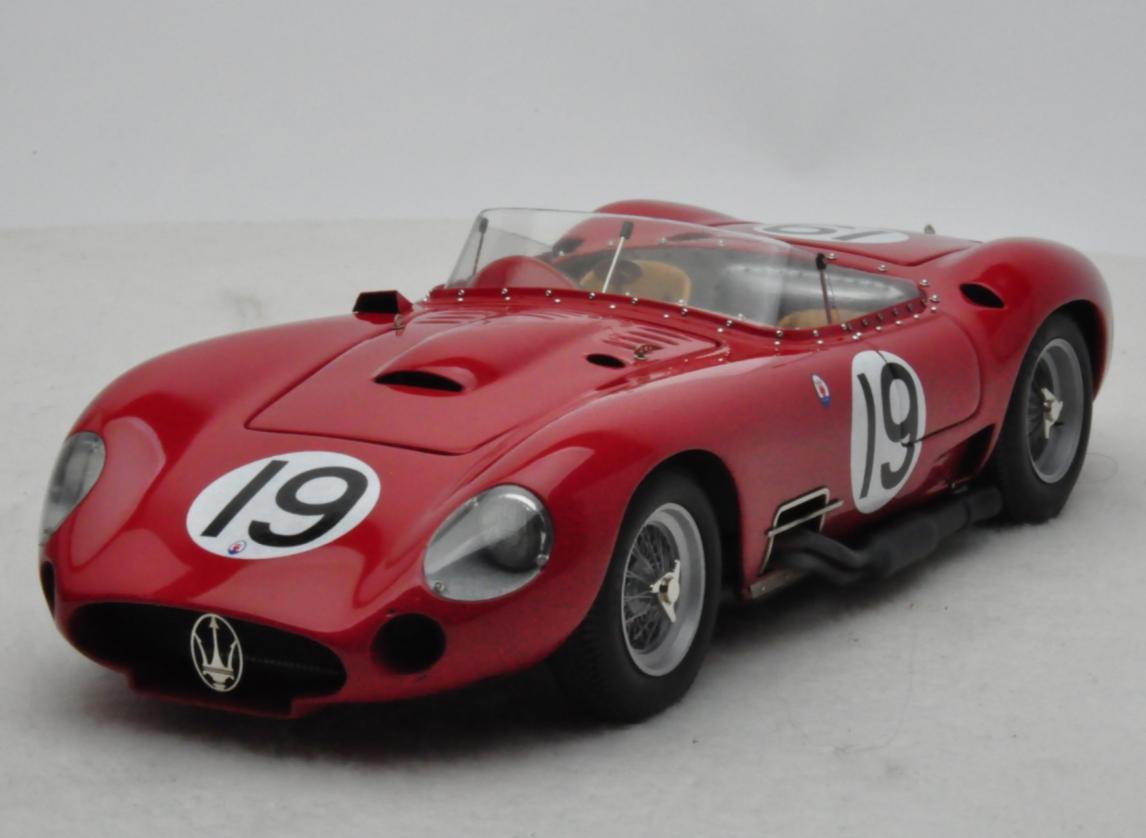 Best in Class
Dirk Joseph – White Ghia Porsche
Competition: Circle Track/Road Course
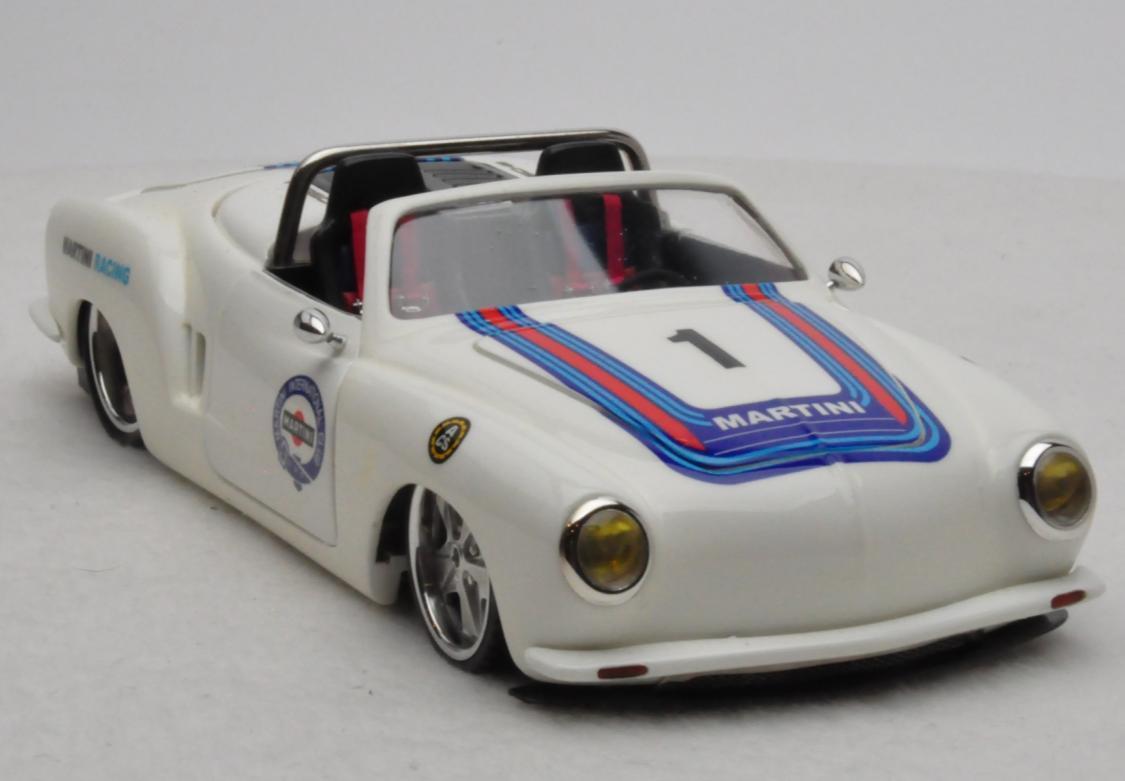 Fourth Place
John Teresi – Cosmic Charger
Competition: Drag
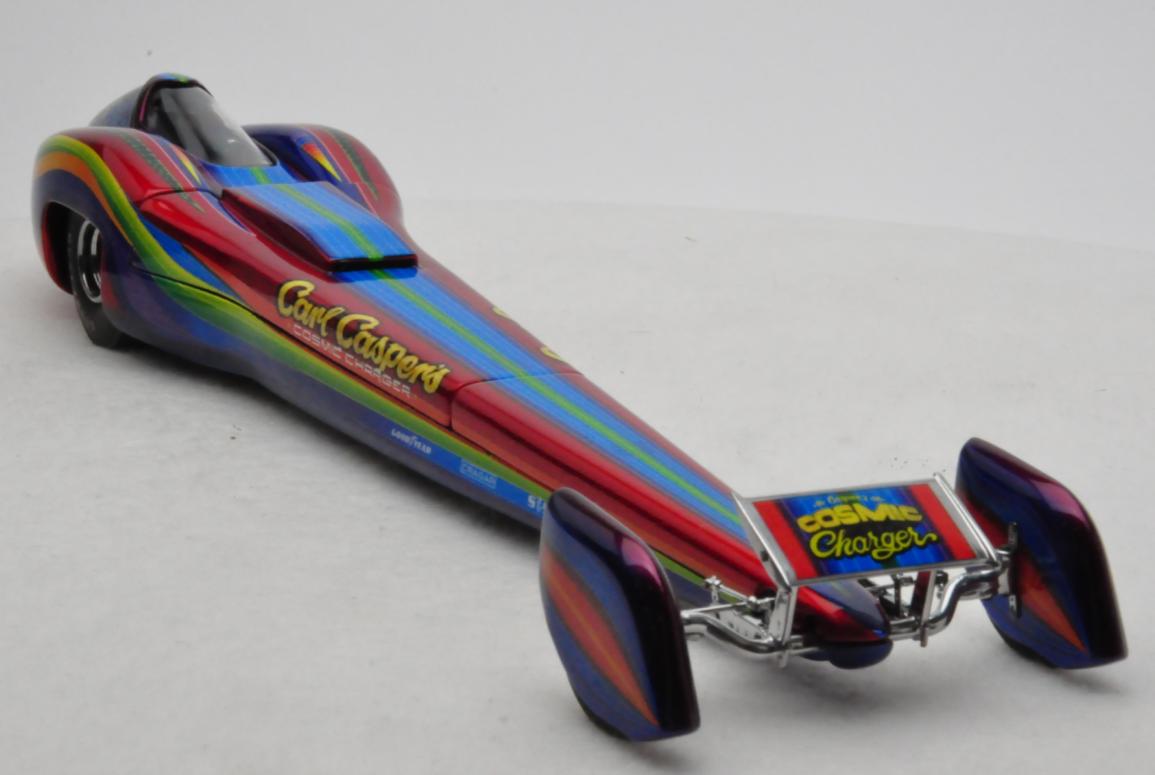 Third Place
Simon P. Rivera-Torres – Army Vega Funny Car
Competition: Drag
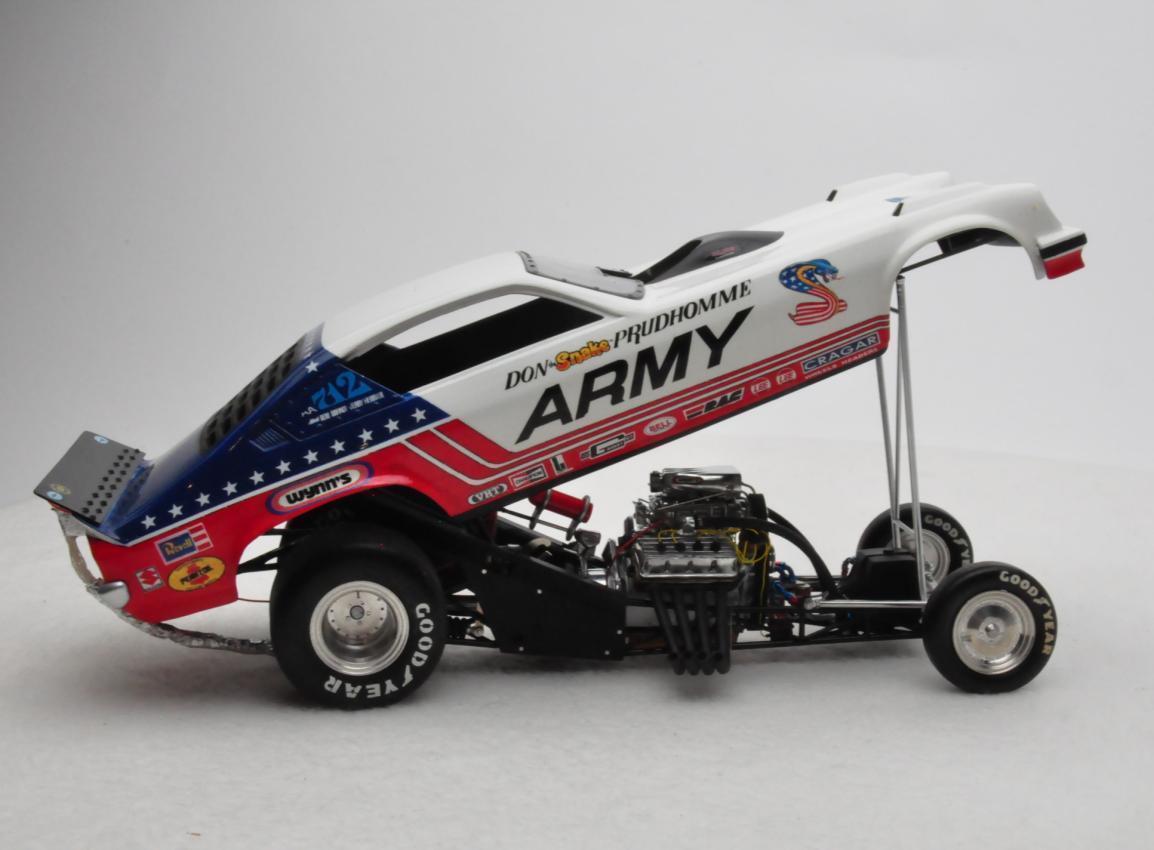 Second Place
John Teresi – Barry Setzer Top Fuel Dragster
Competition: Drag
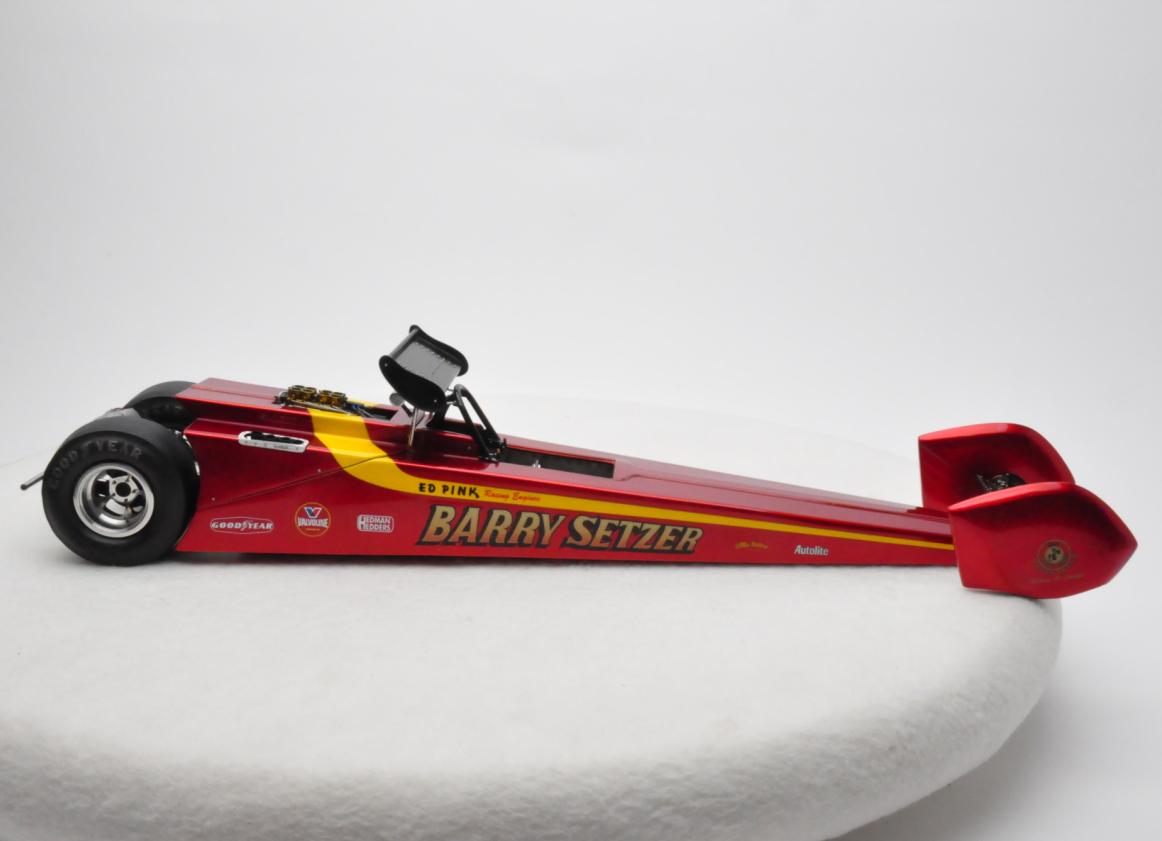 Best in Class
Dirk Joseph – Top Fuel Motorcycle
Competition: Drag
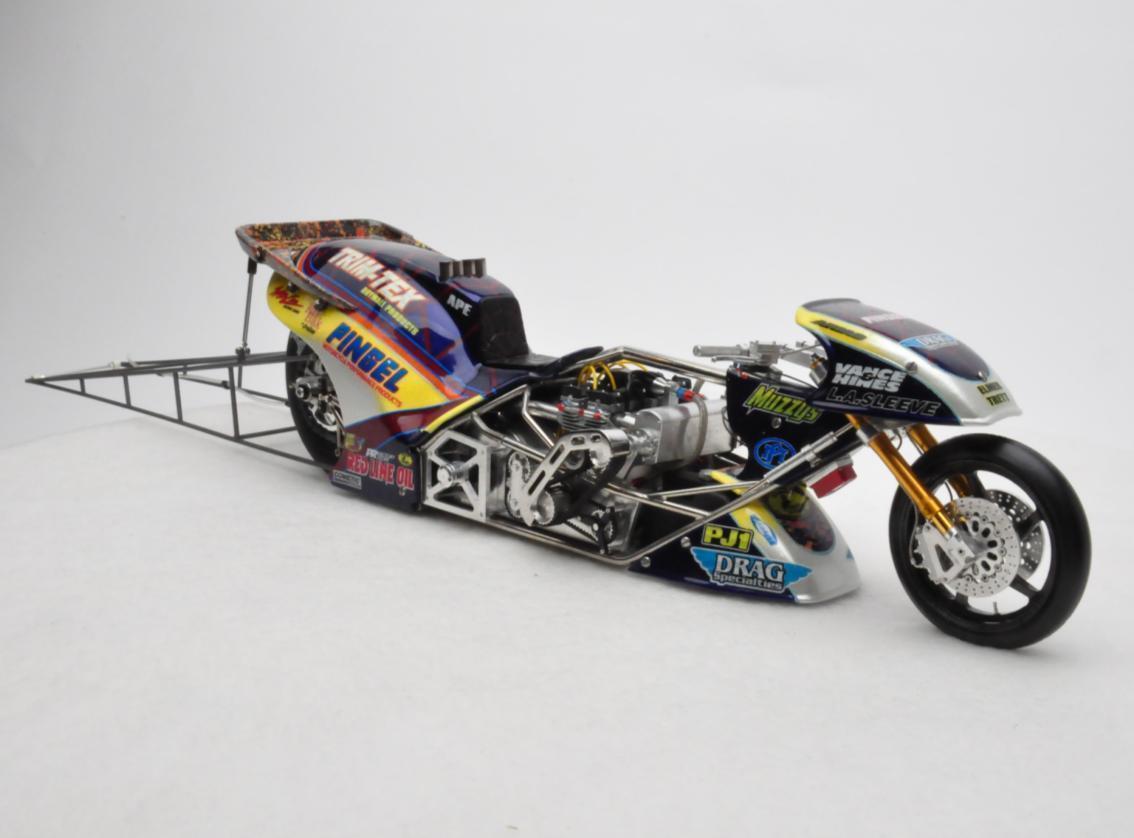 Third Place
Jairus Watson – White Ford GT40 Mk II
Concours Slot Car
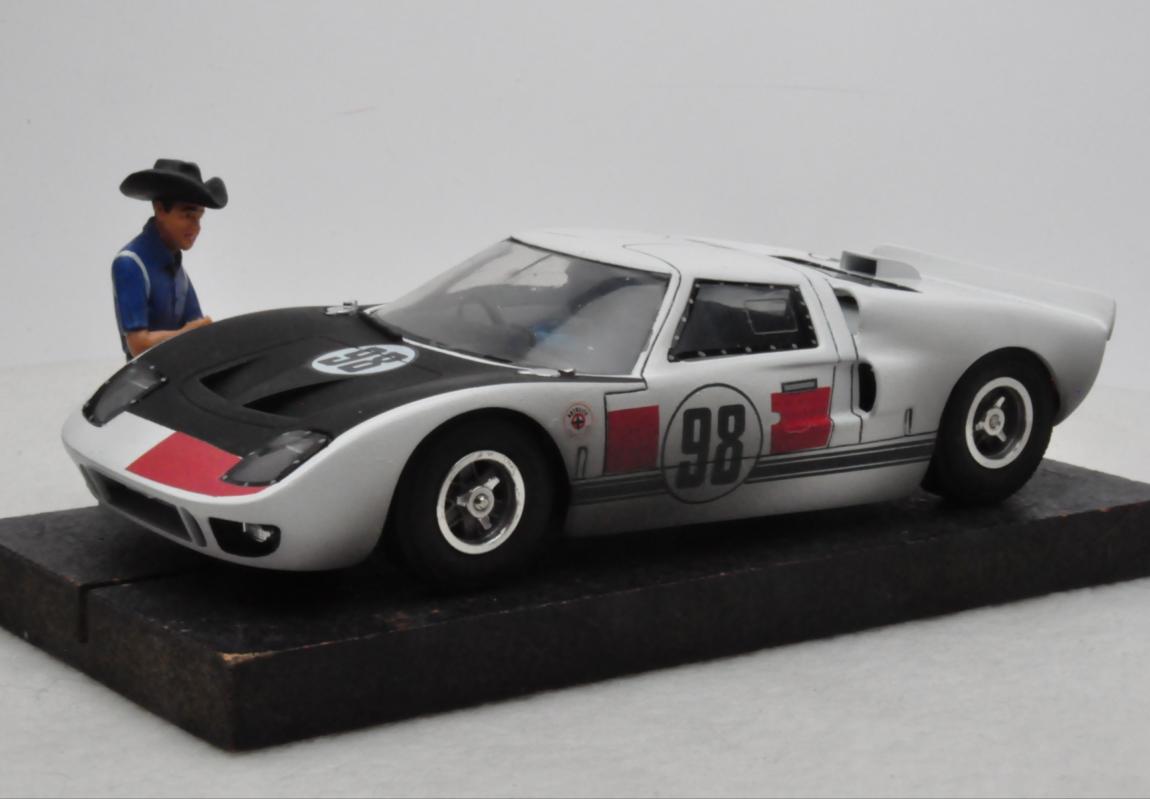 Second Place
Steve Roullier – Blue Ranchero
Concours Slot Car
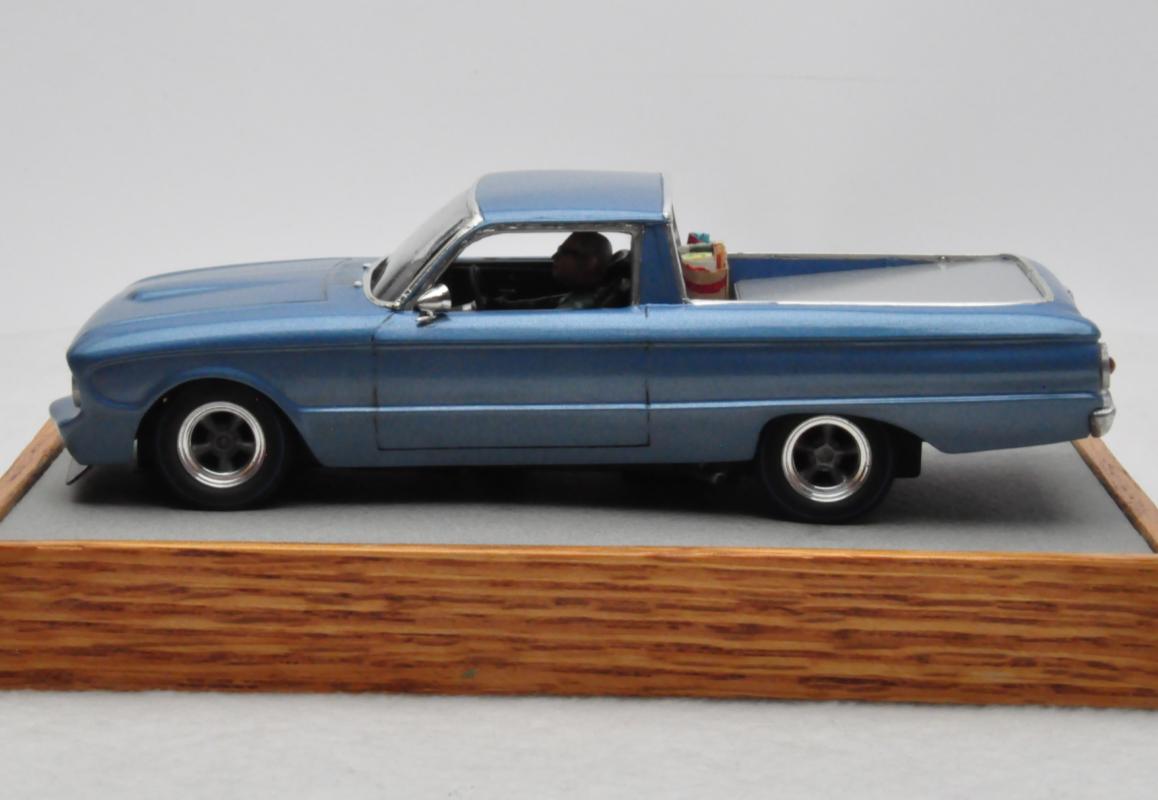 Best in Class
Don Strong – Sidewinder Dragster
Concours Slot Car
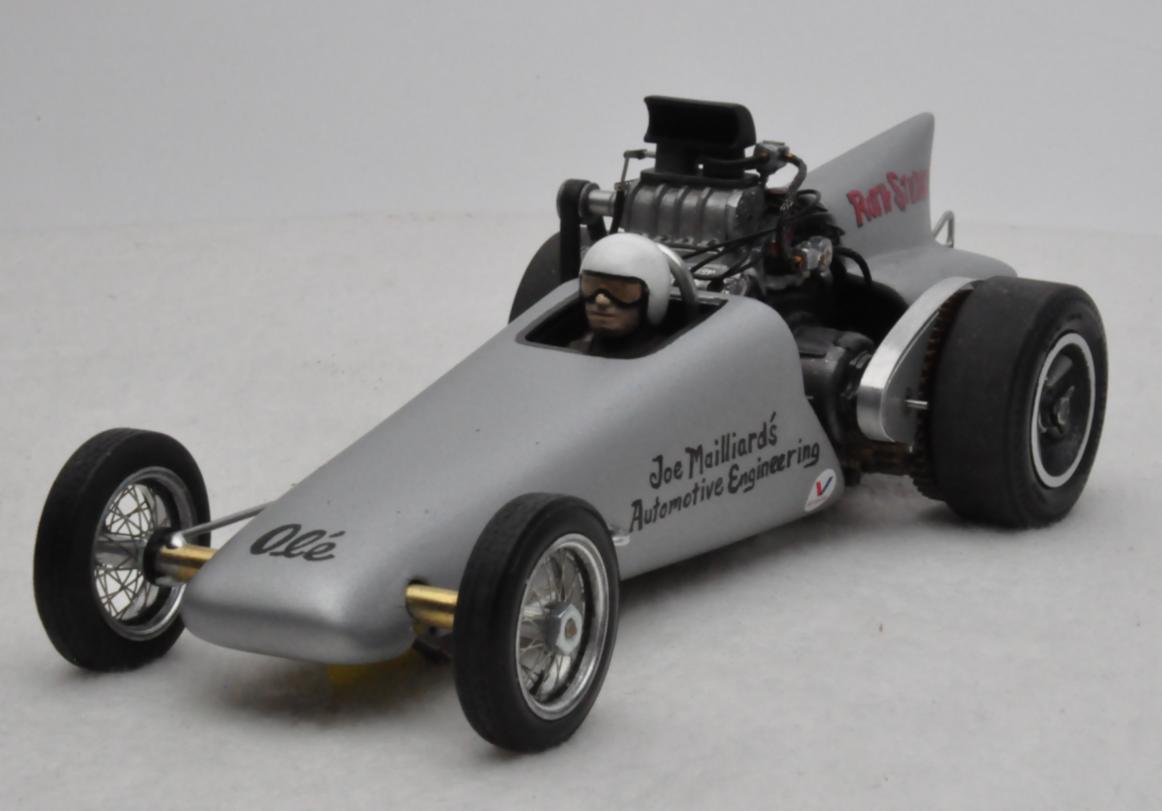 Fourth Place
Raul Perez – Dark Green Raptor Show Truck
Custom
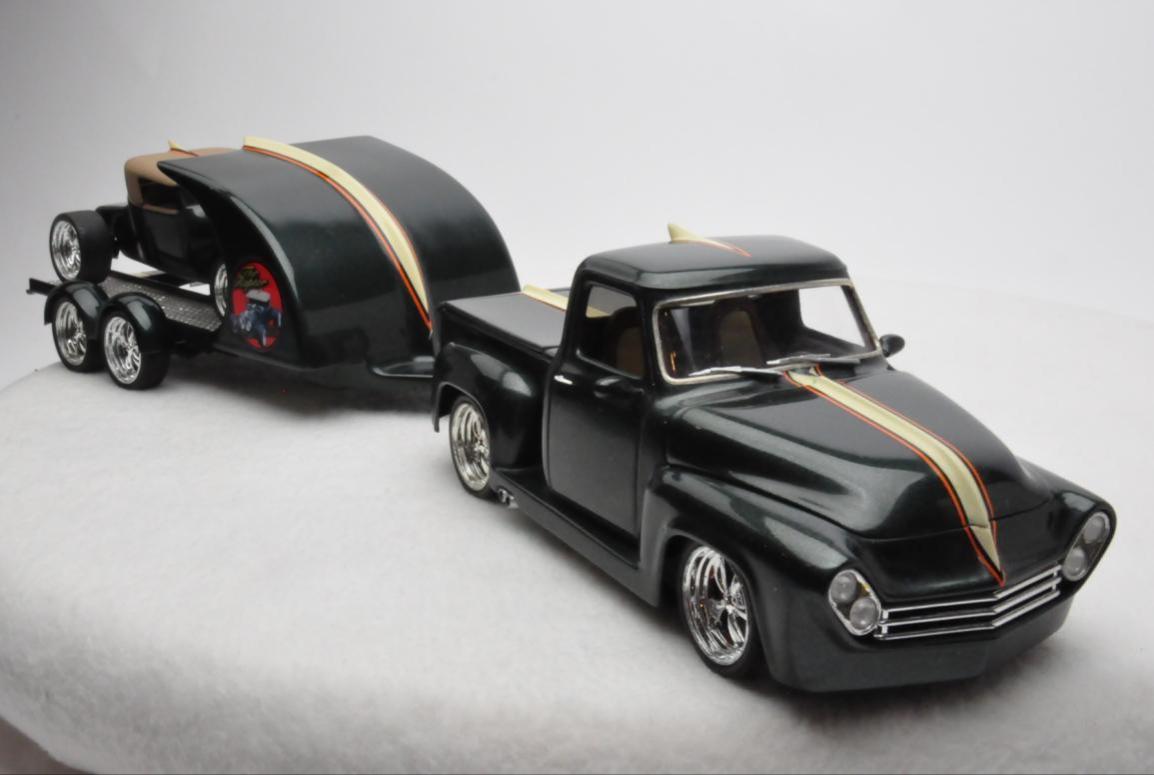 Third Place
John Z. Nichols – Dark Green St. Ed’s Rat Fink ‘40
Custom
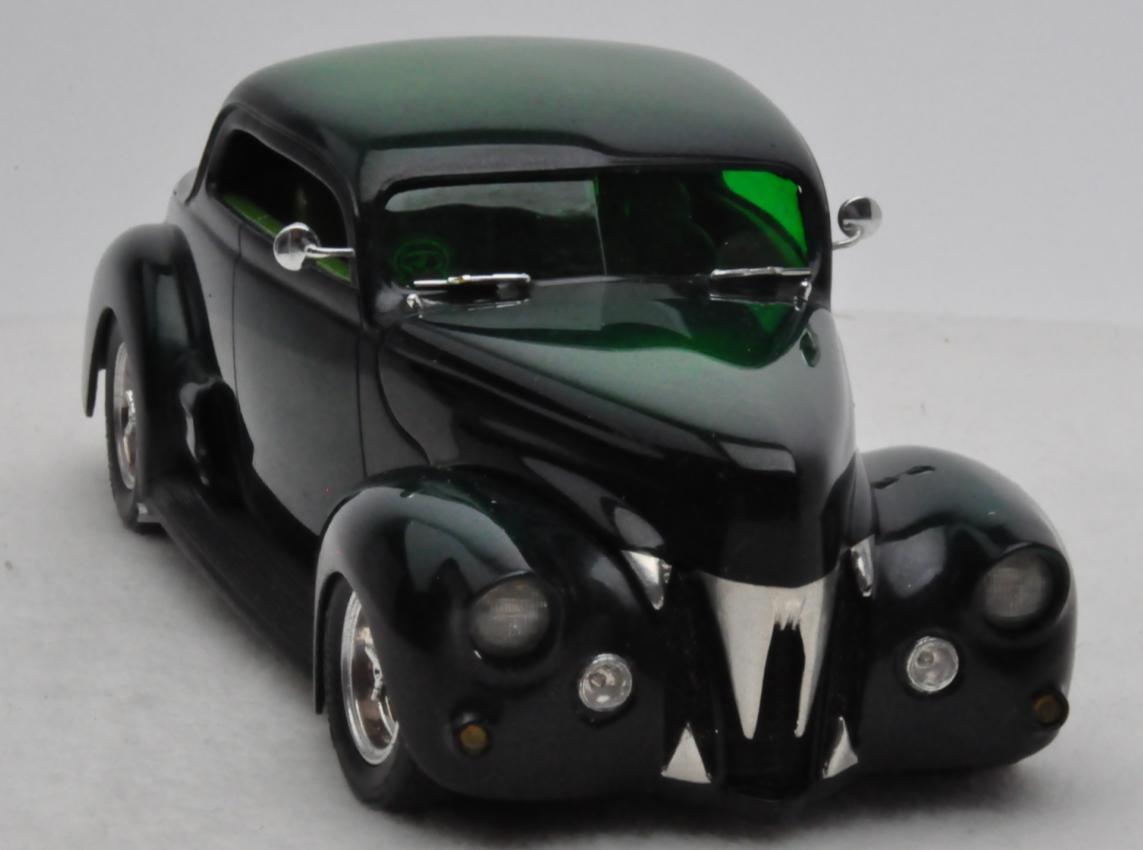 Second Place
Paul Anagnostopoulos – Blue ‘50 Olds Convertible
Custom
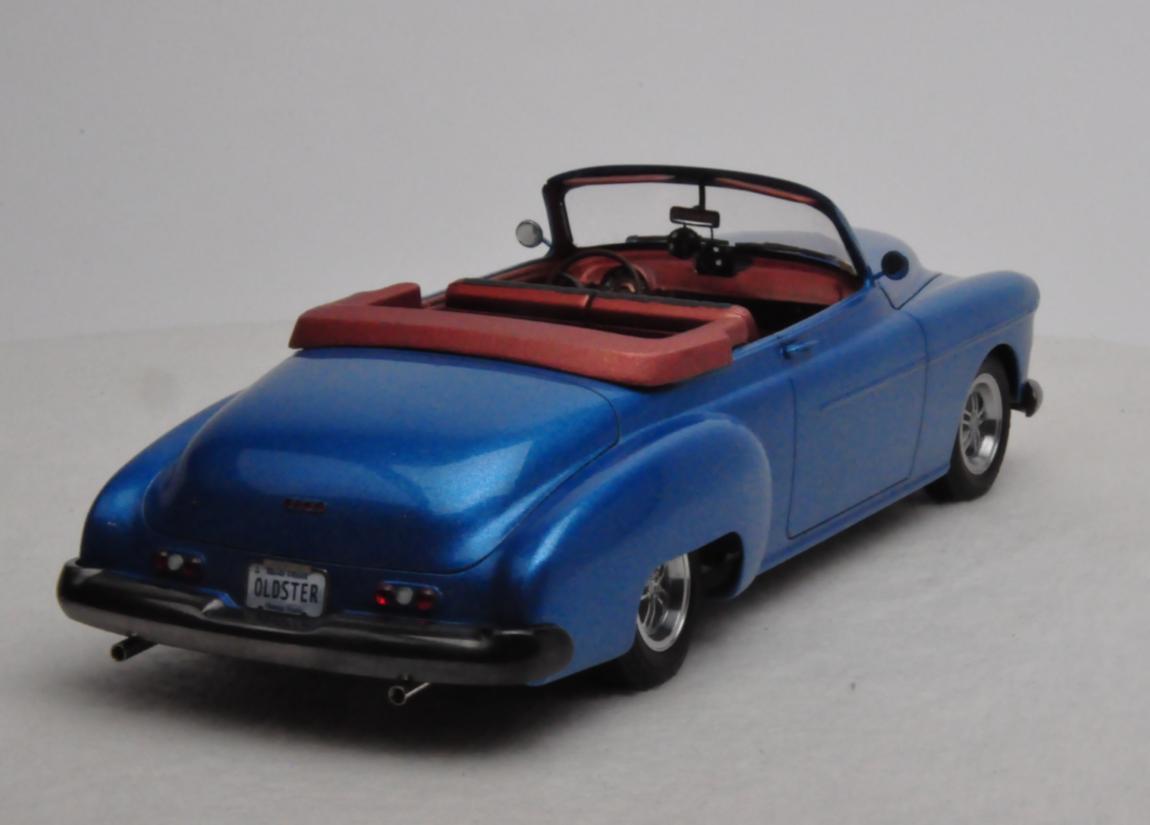 Best in Class
David Morton – Dark Blue 1932 Deco Duce – Coffin Hauler
Custom
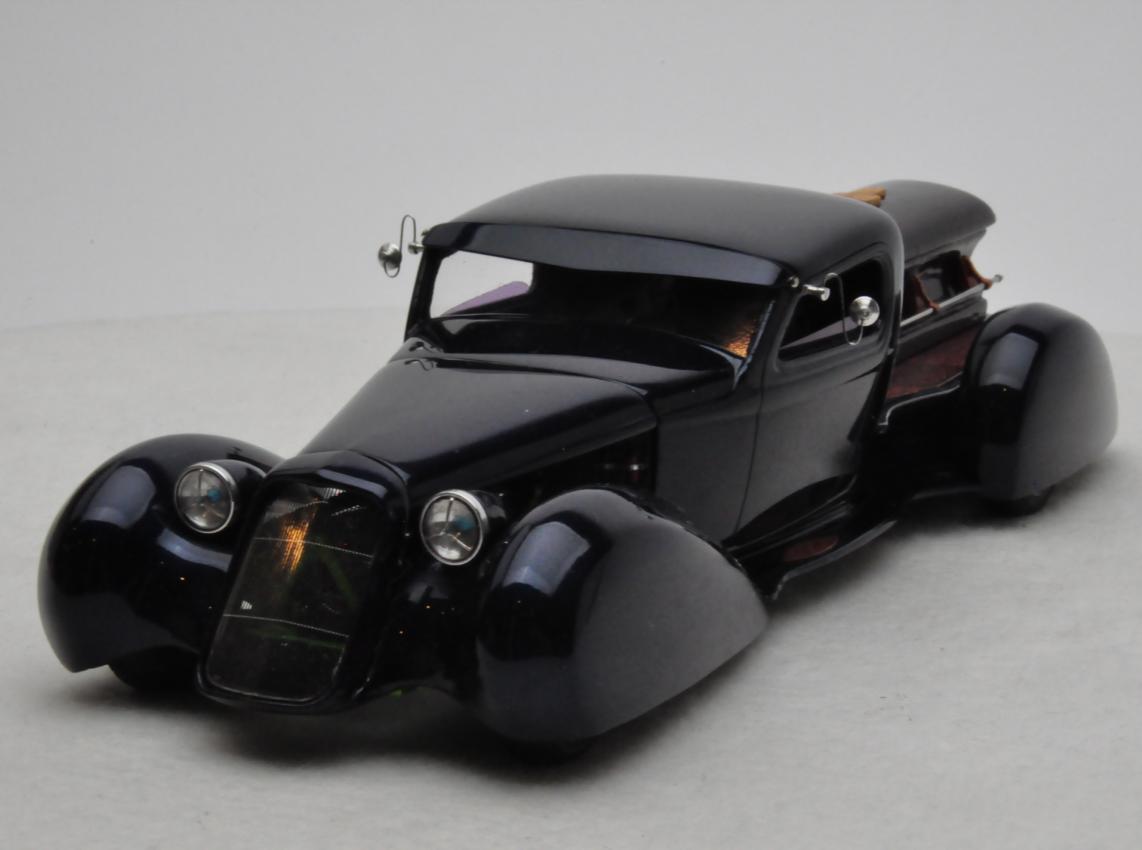 Third Place
Dave Hadley – Family Project
Diorama
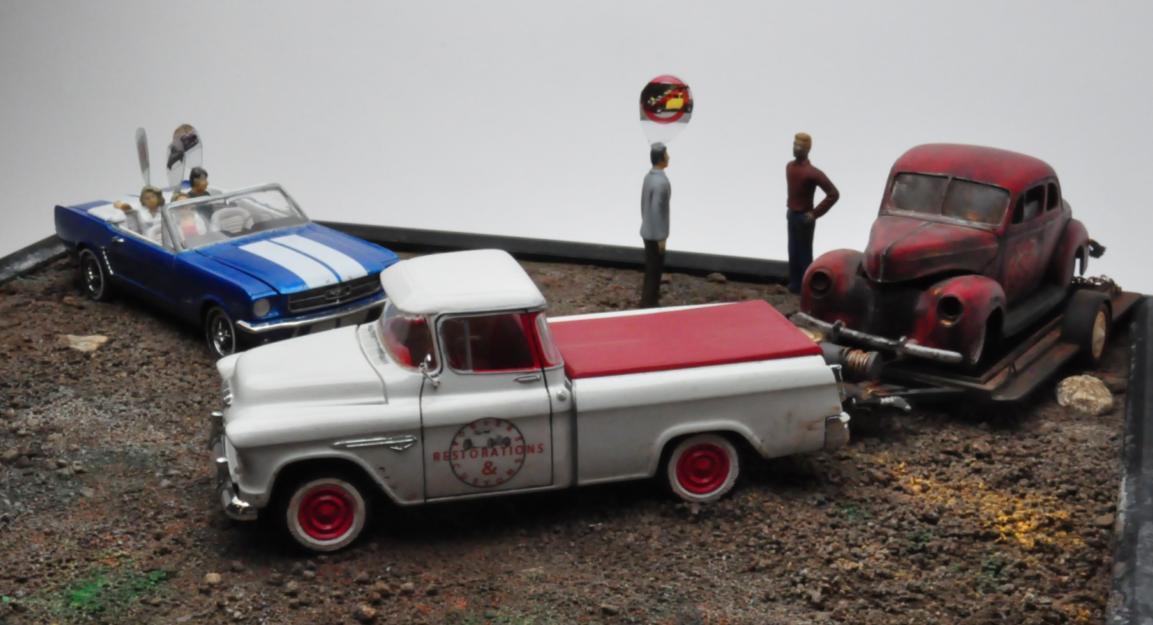 Second Place
Curt Raitz – Surf City + 50 Years
Diorama
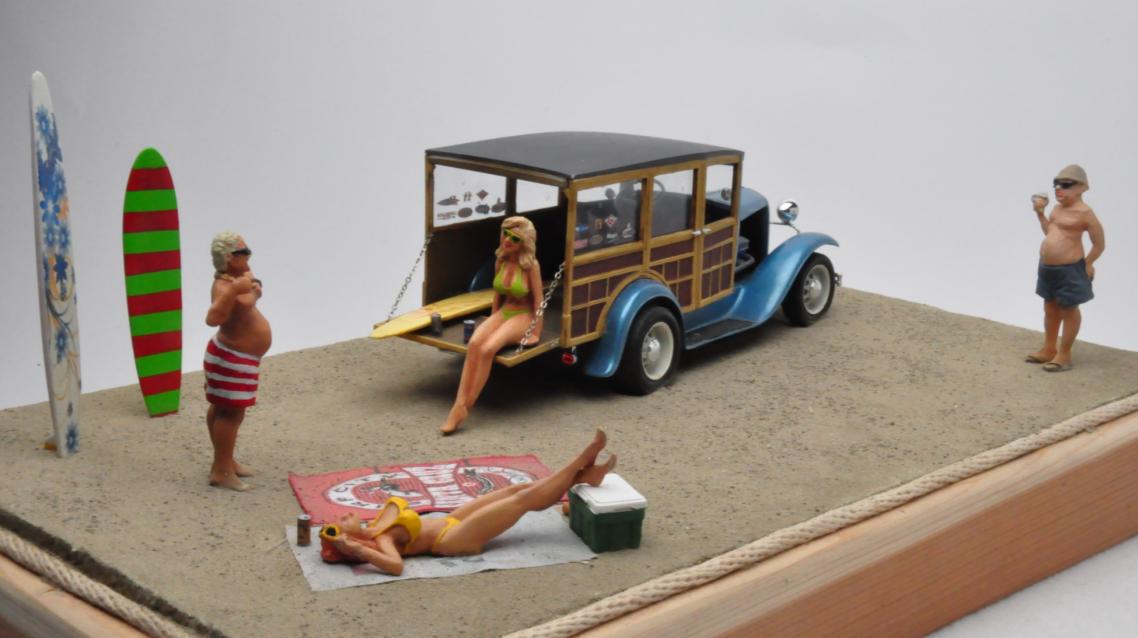 Best in Class
Raul Perez – Next Gas 1932 Miles
Diorama
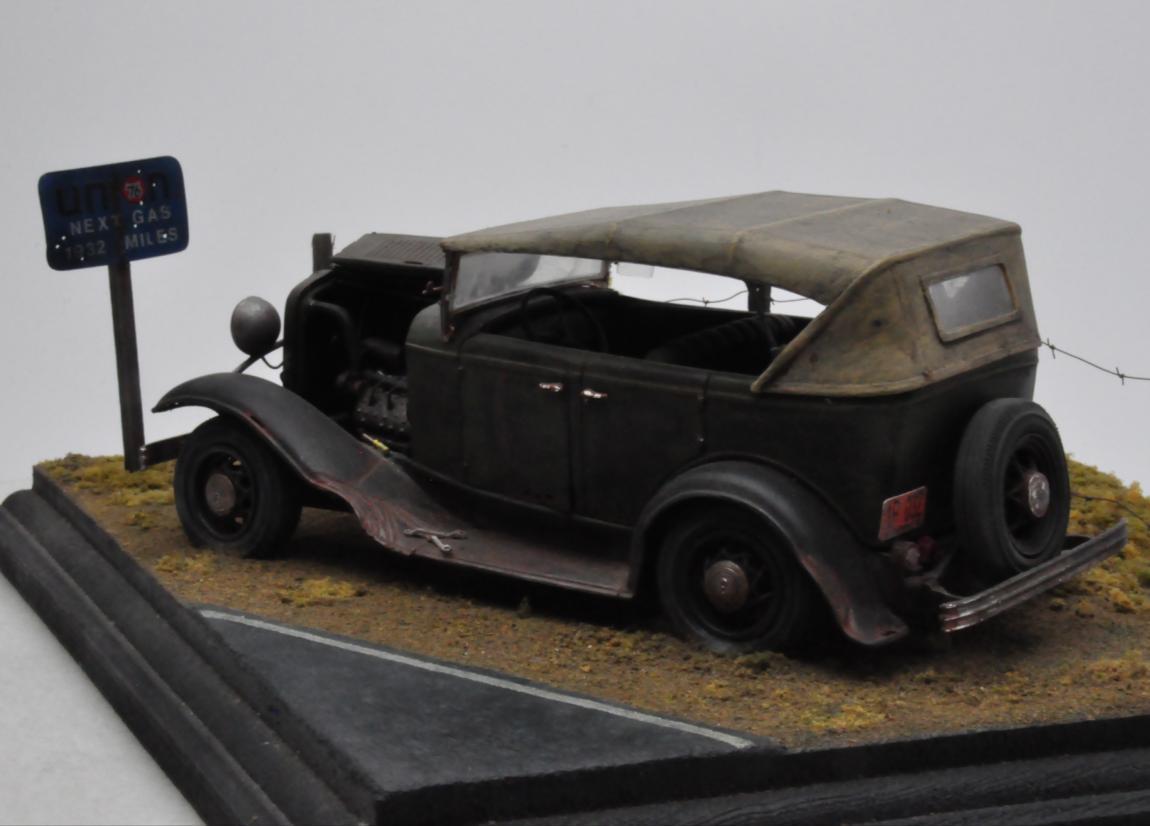 Fourth Place
Ricardo Hernandez – Metallic Gray Porsche Carrera GT
Factory Stock
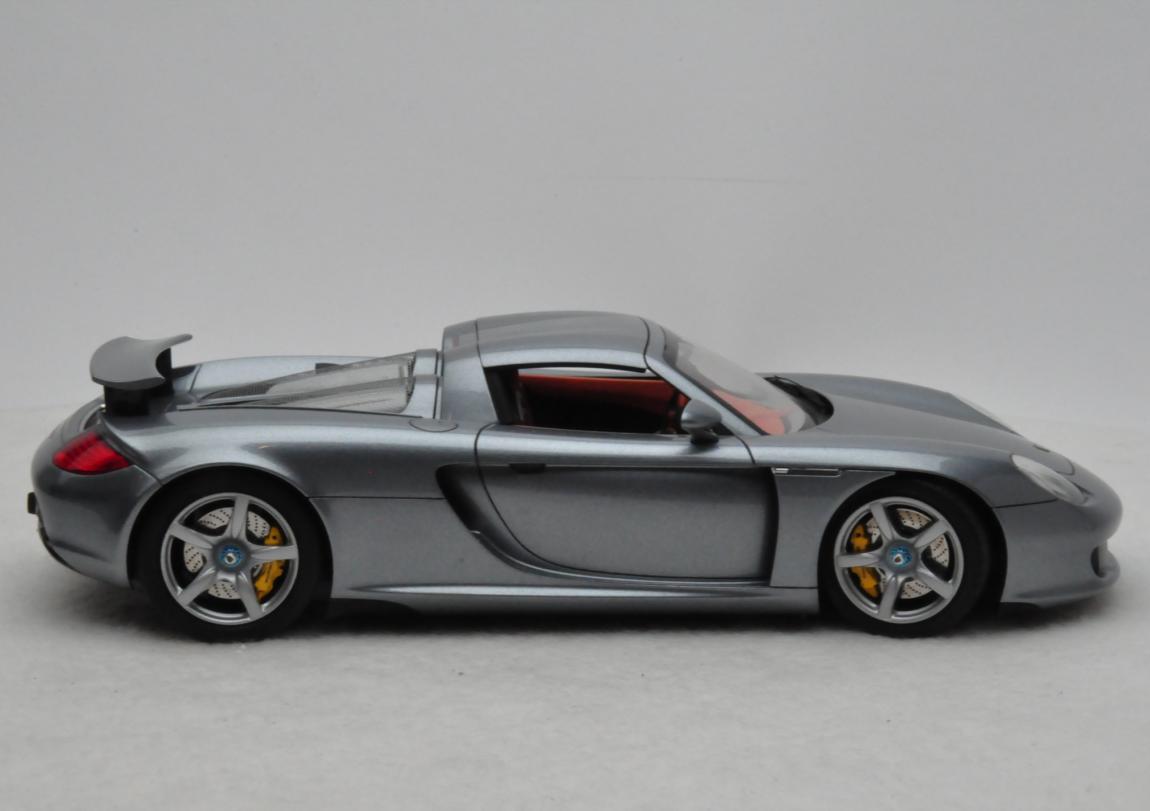 Third Place
Ricardo Hernandez – Metallic Bronze McLaren F-1
Factory Stock
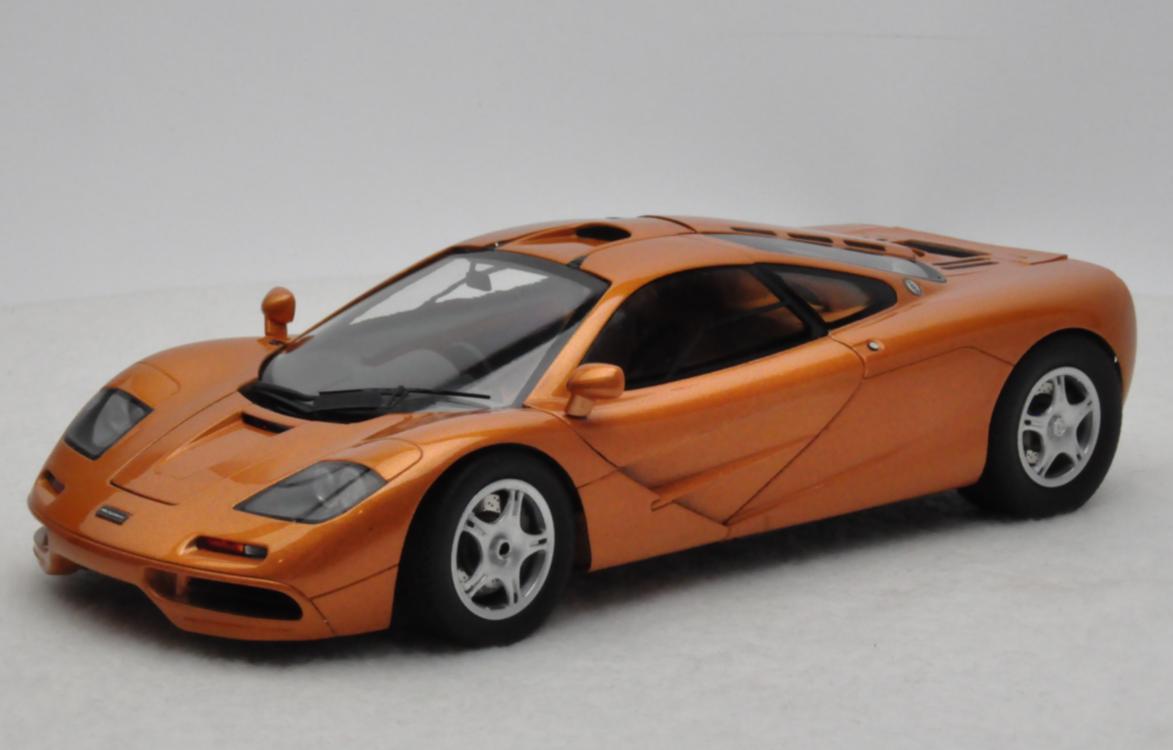 Second Place
Ricardo Hernandez – Red Enzo Ferrari
Factory Stock
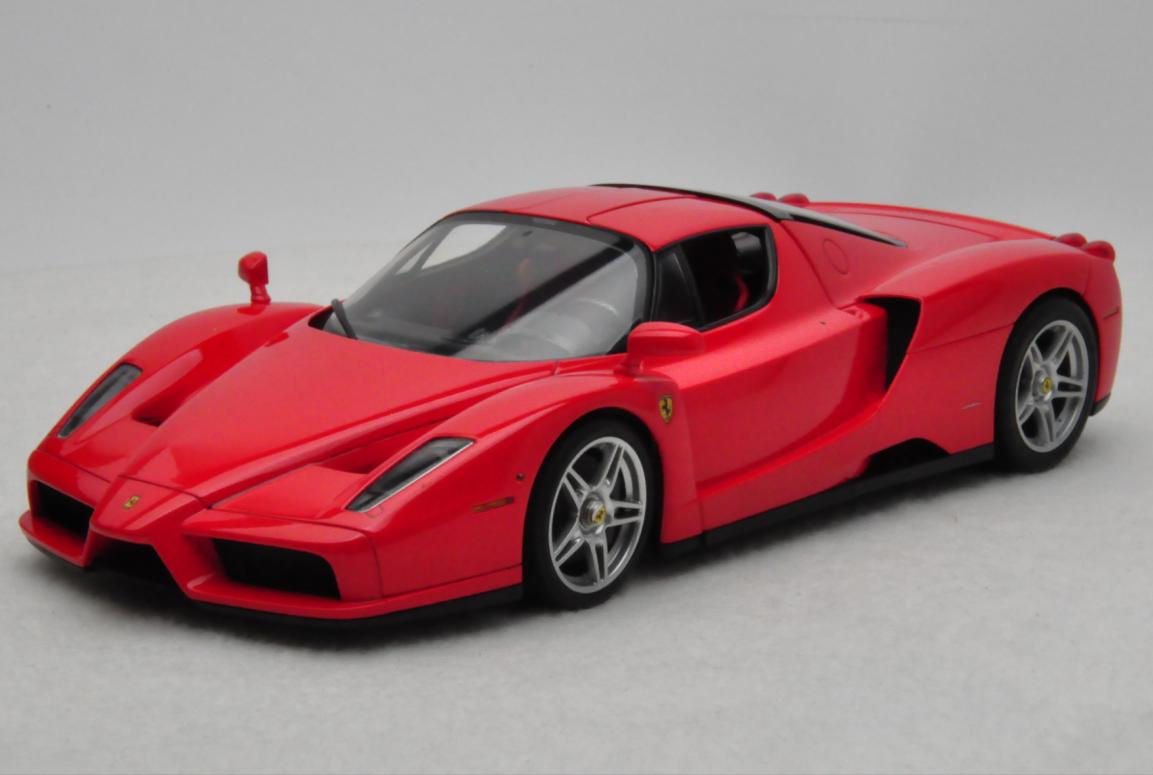 Best in Class
Tom Nungester – Black 1970 Cuda
Factory Stock
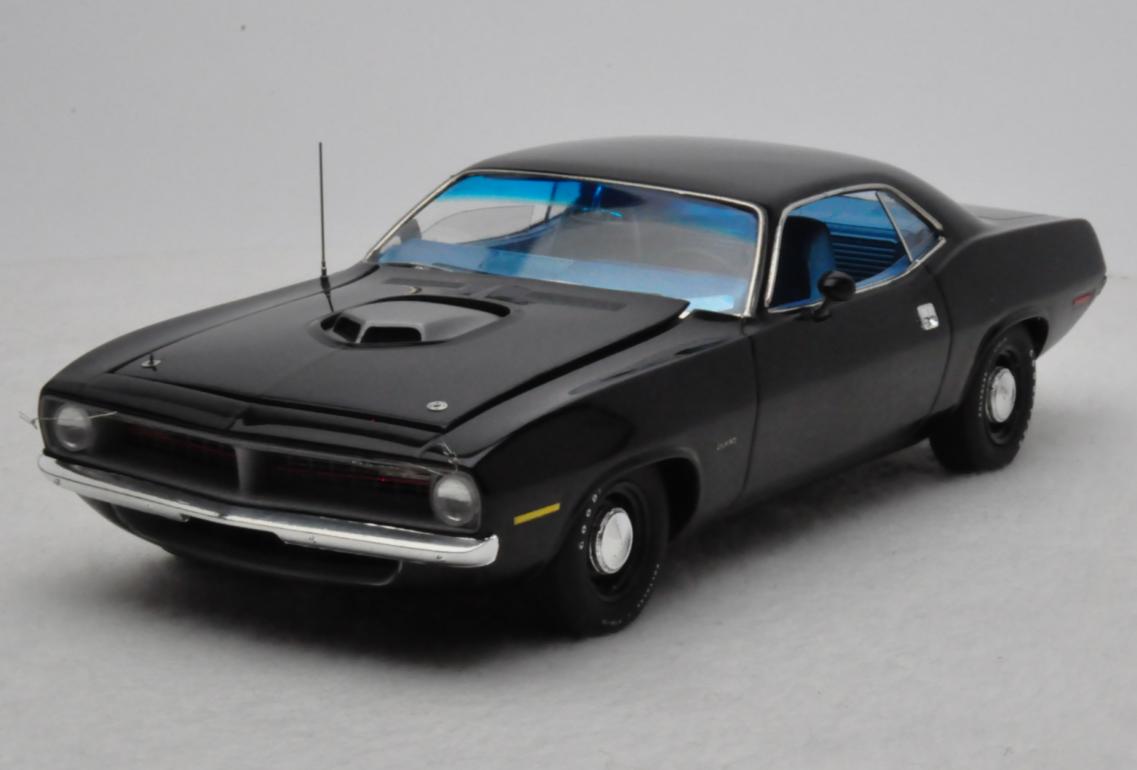 Fourth Place
Brad Phillips – Blue Corvair
Group 17
Round2 1969 Chevy Corvair
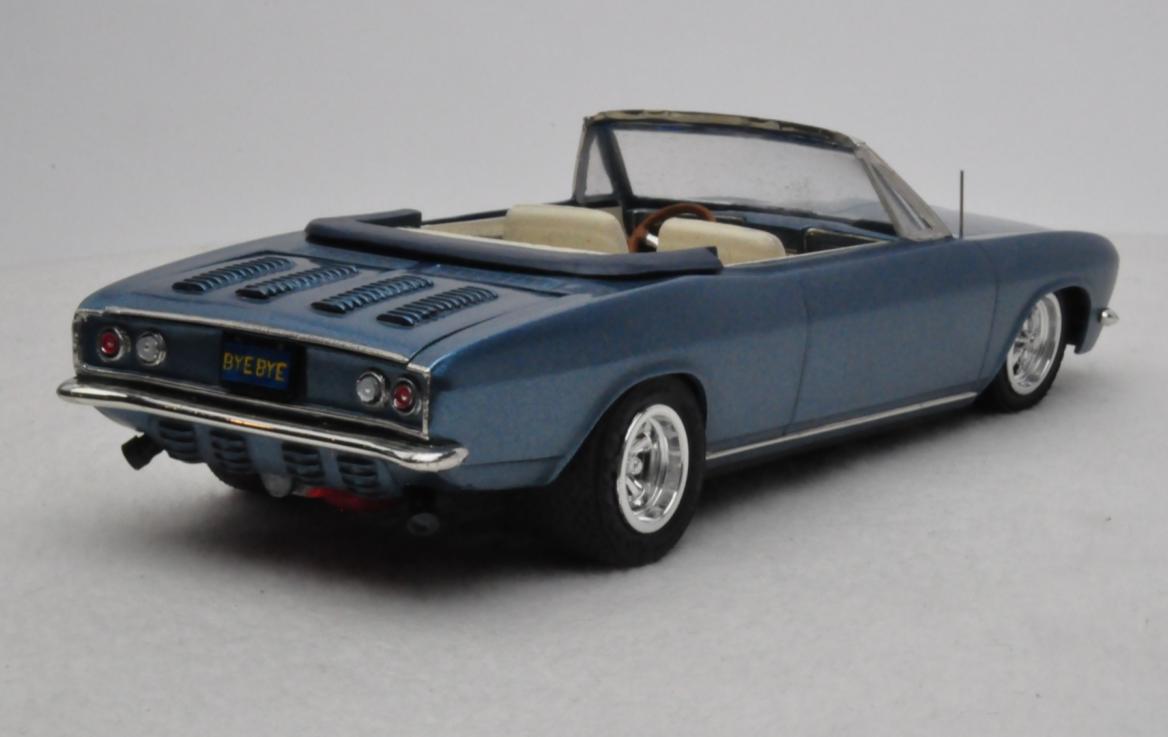 Third Place
Pryor Passarino II – Yellow Corvair
Group 17
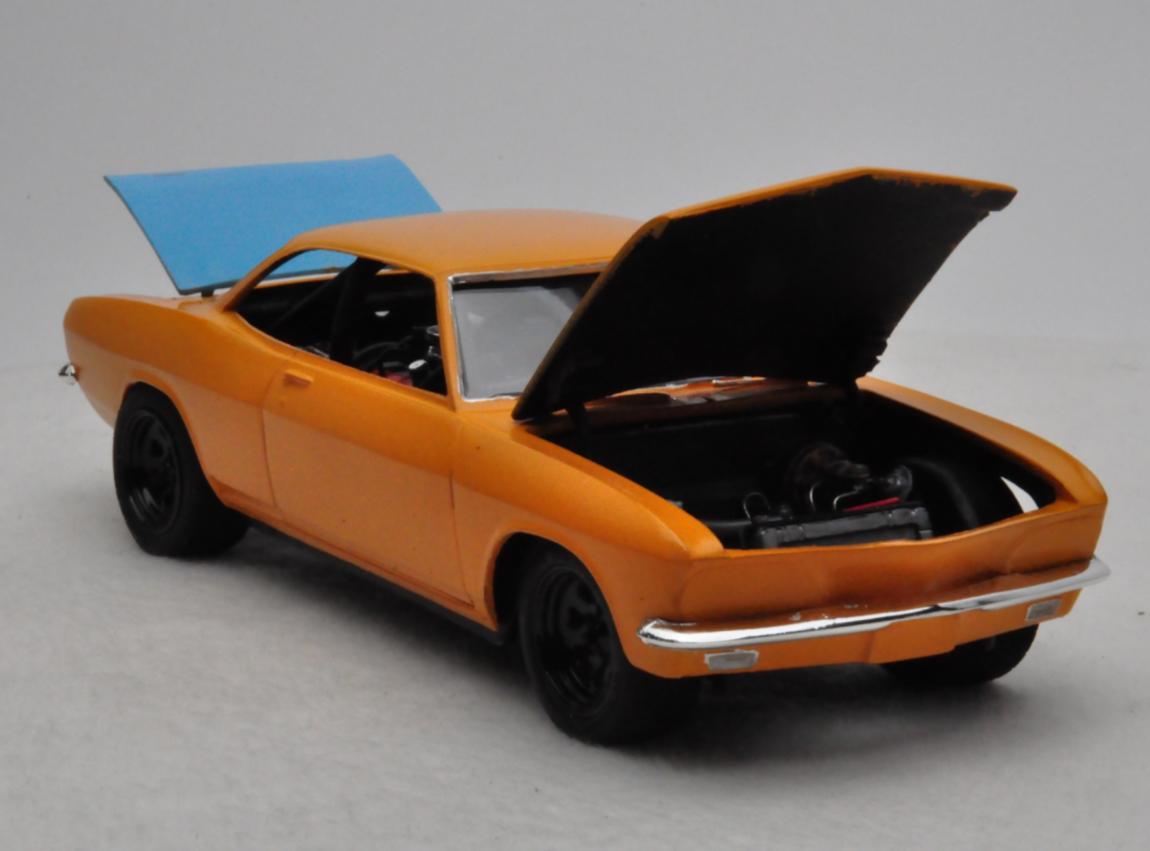 Round2 1969 Chevy Corvair
Second Place
Brent Marshall – Silver & Grey Corvair
Group 17
Round2 1969 Chevy Corvair
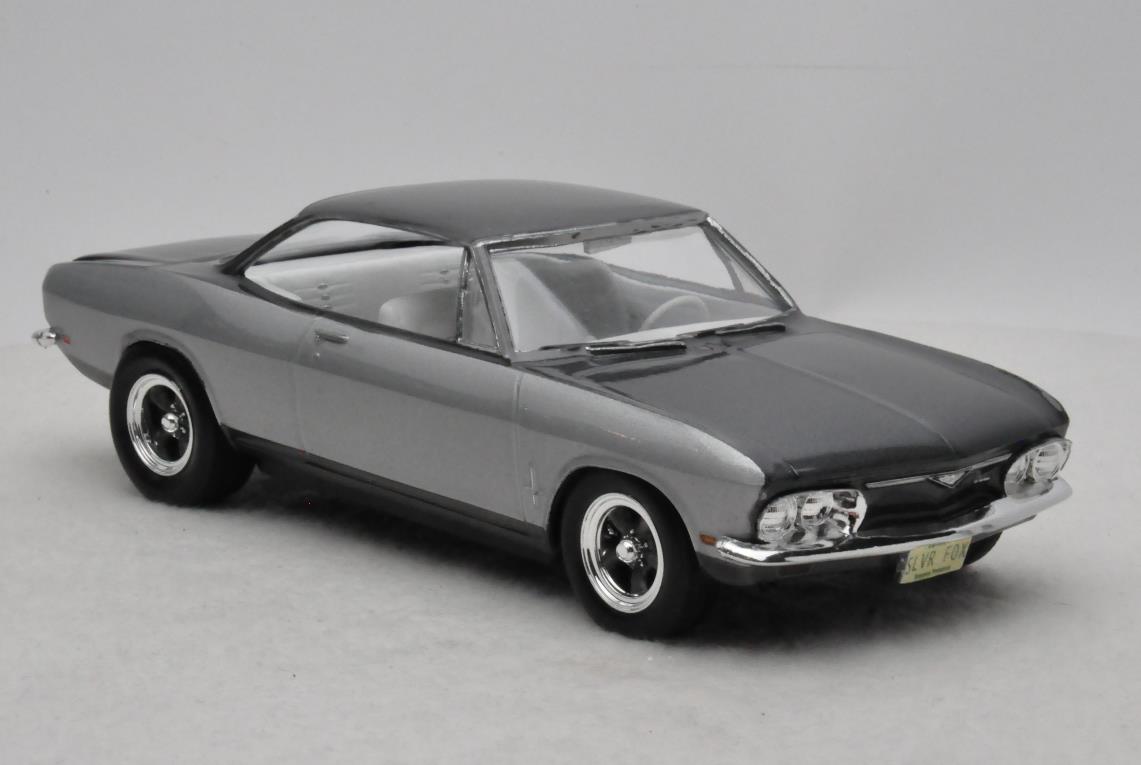 Best in Class
Jeff Bannan – Gold & Red Corvair
Group 17
Round2 1969 Chevy Corvair
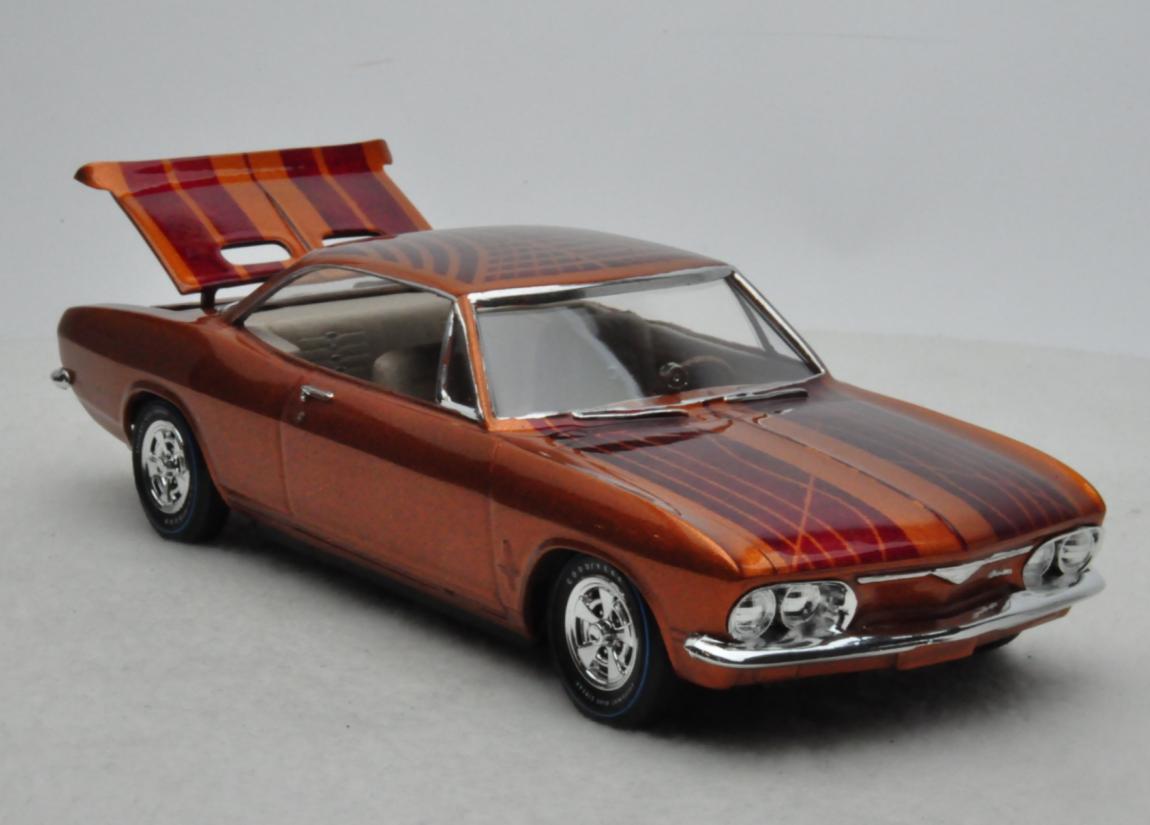 Best in Class
David Morton – Dark Blue Karman Ghia Wagon
“If I Had Styled It”
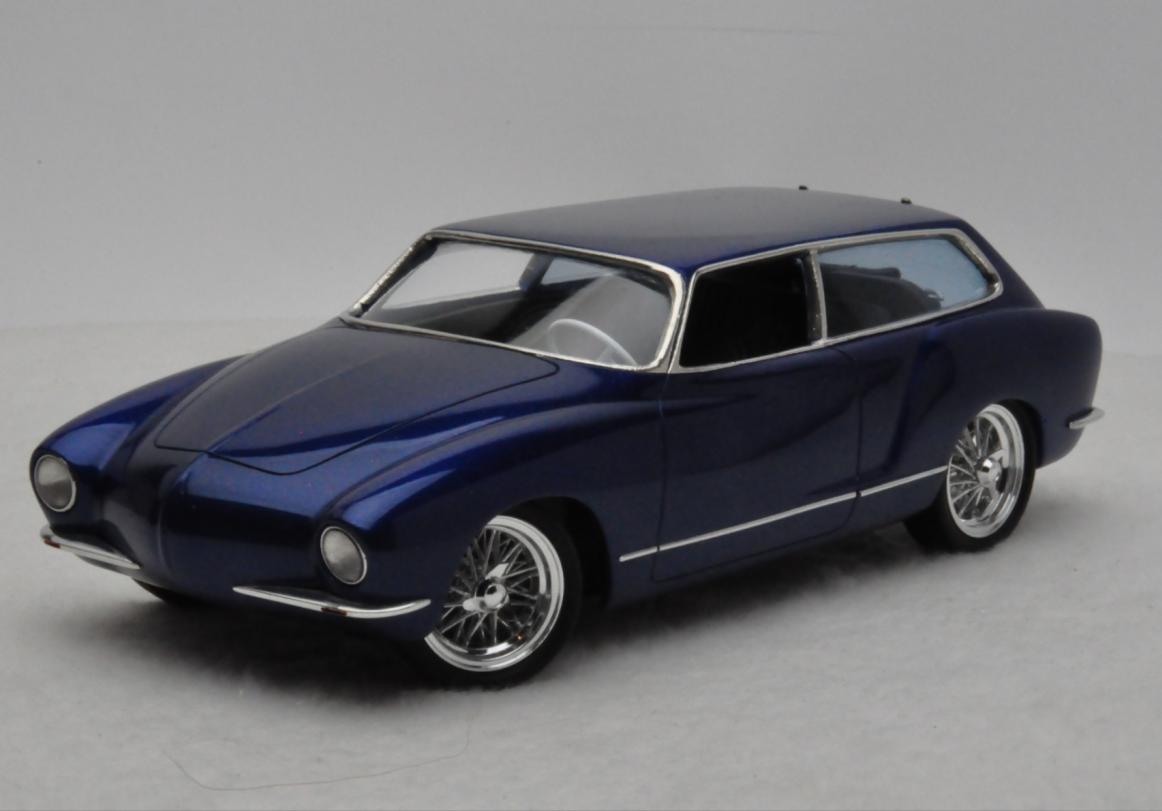 Third Place
A.J. Hadley – Orange Porsche Boxter
Junior
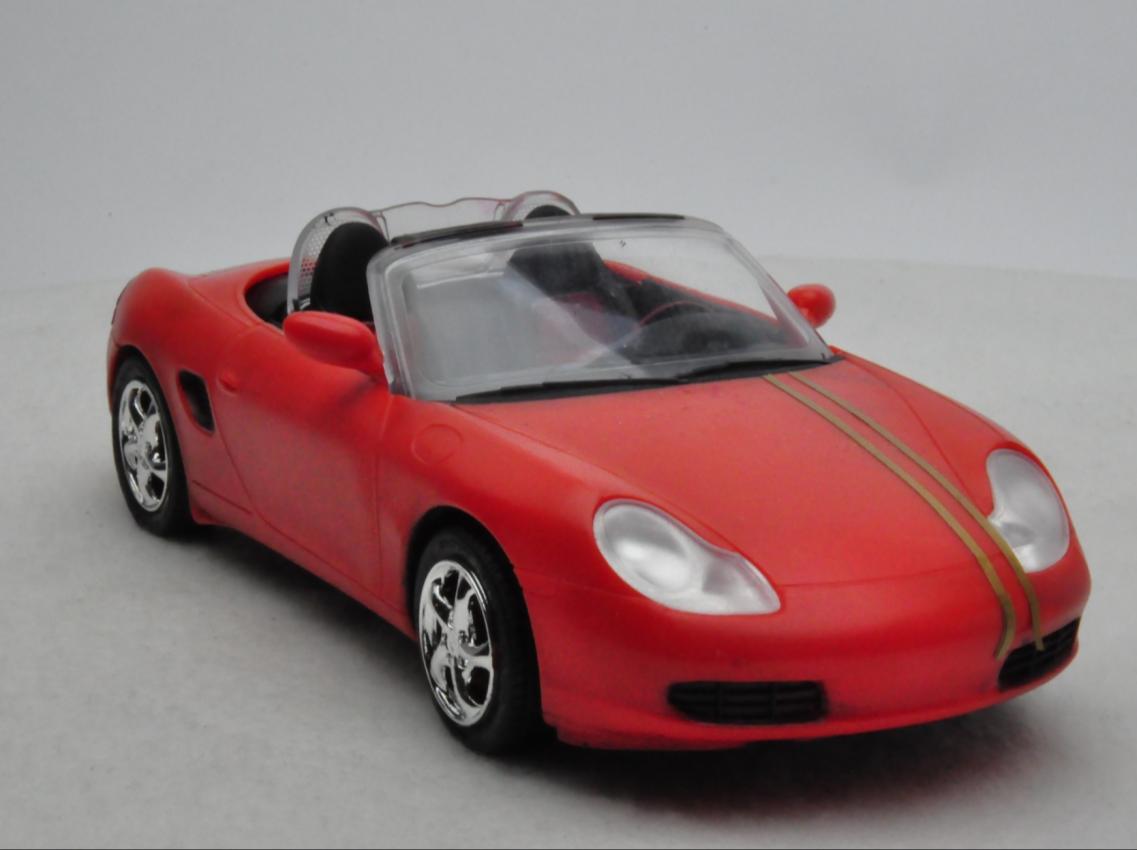 Second Place
Kody Bannon – Red 1939 Ford 2-Door Sedan
Junior
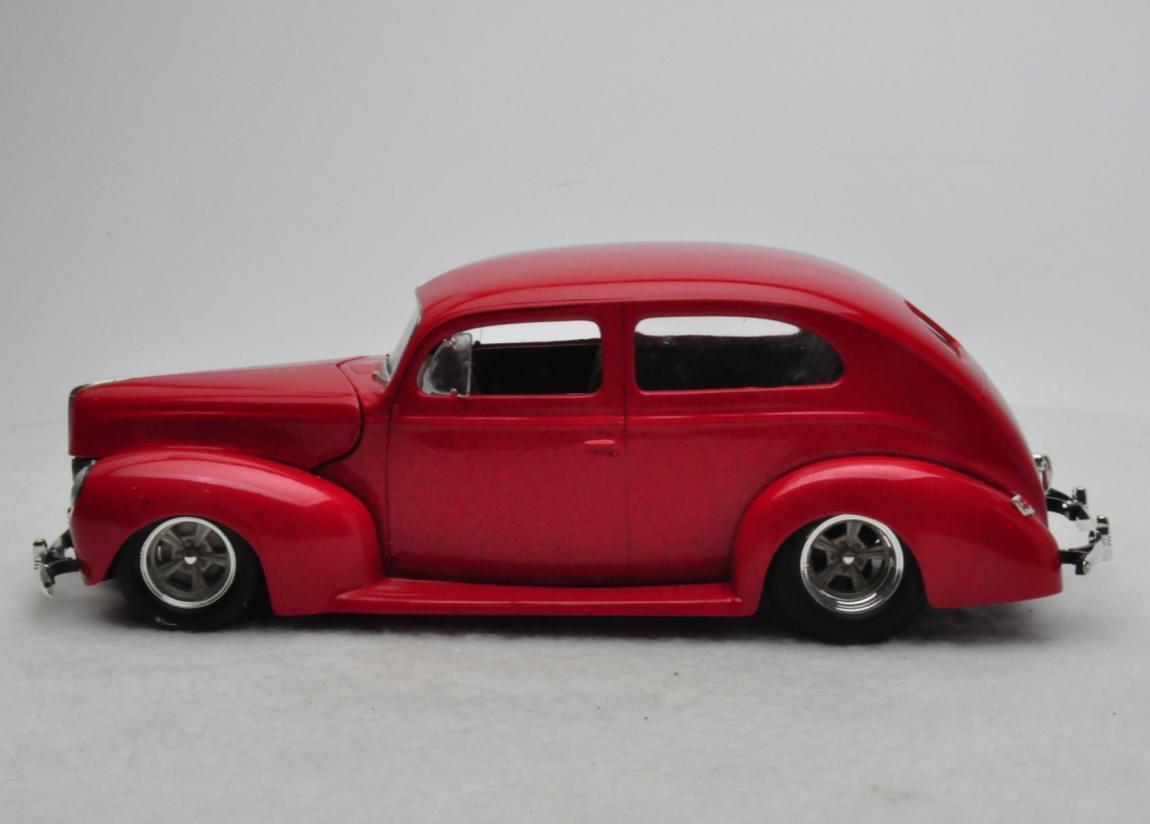 Best in Class
Kayden Brannon – Blue 1940 Ford Delux Coupe
Junior
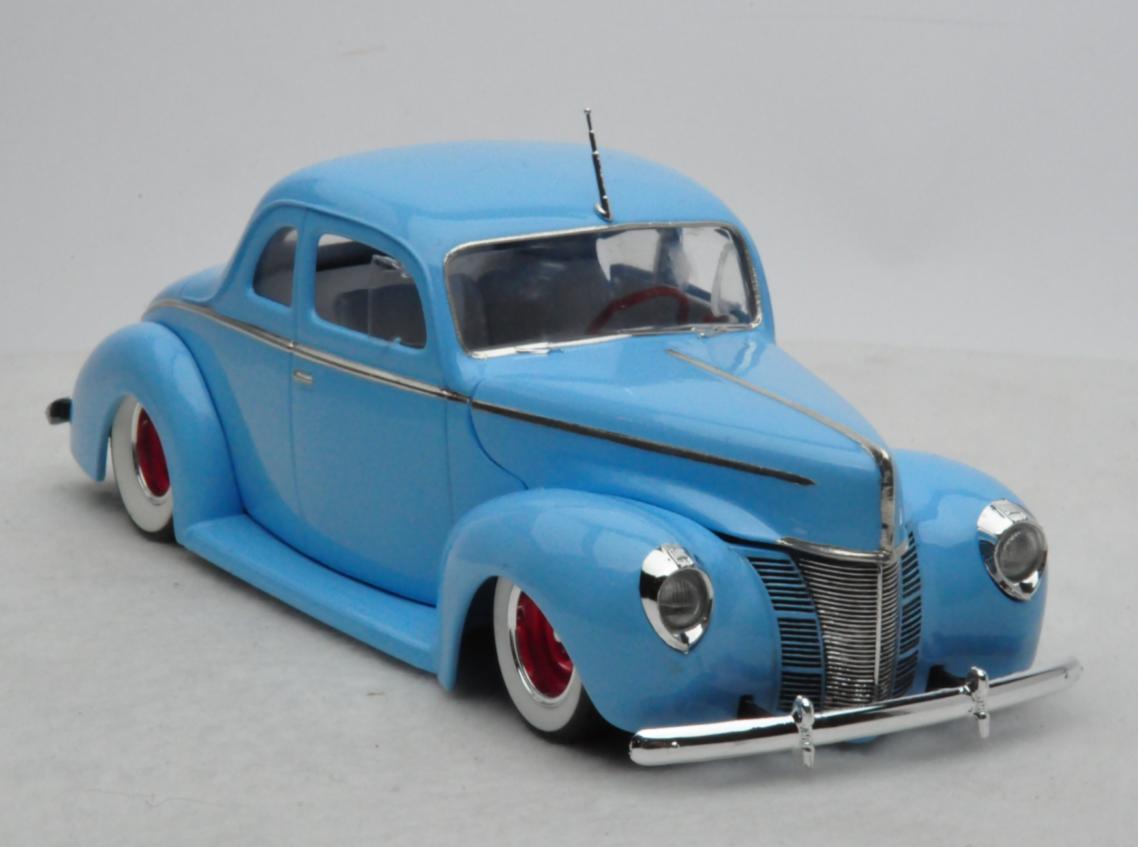 Fourth Place
John Teresi – HD Knucklehead Drag Bike
Motorcycle
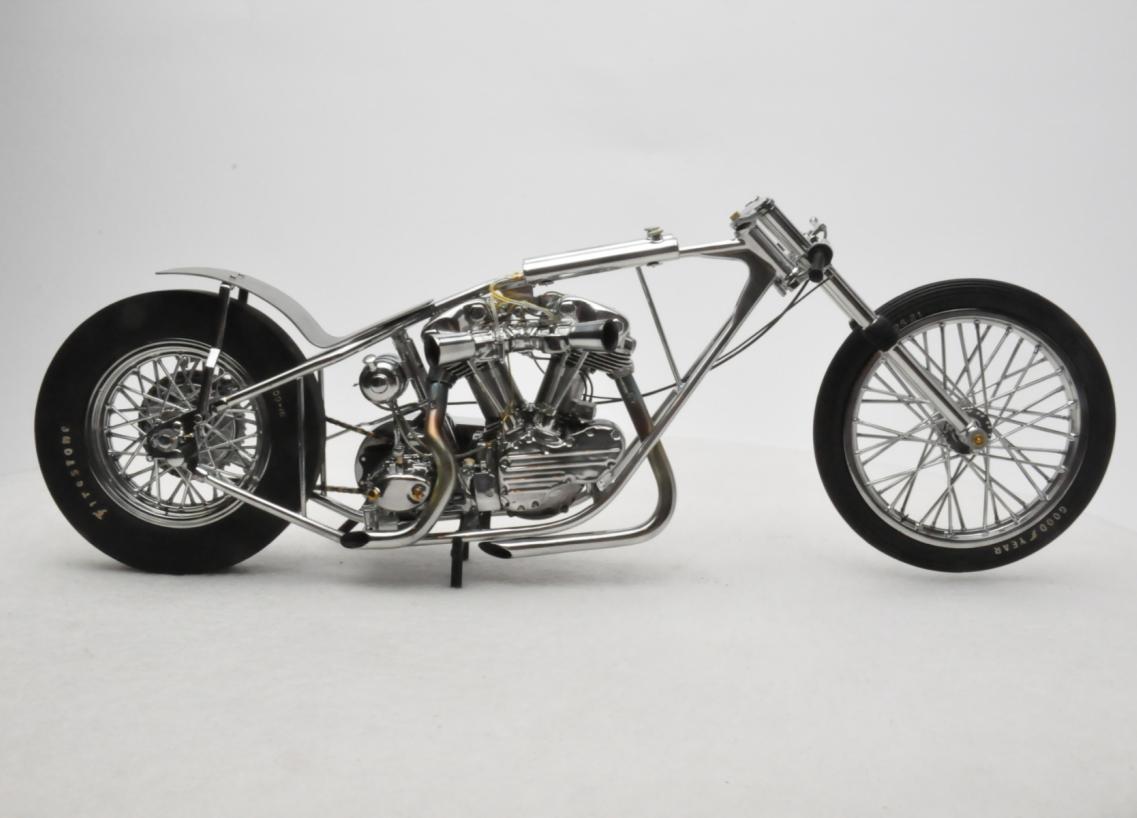 Third Place
John Teresi – Big Twin Trike
Motorcycle
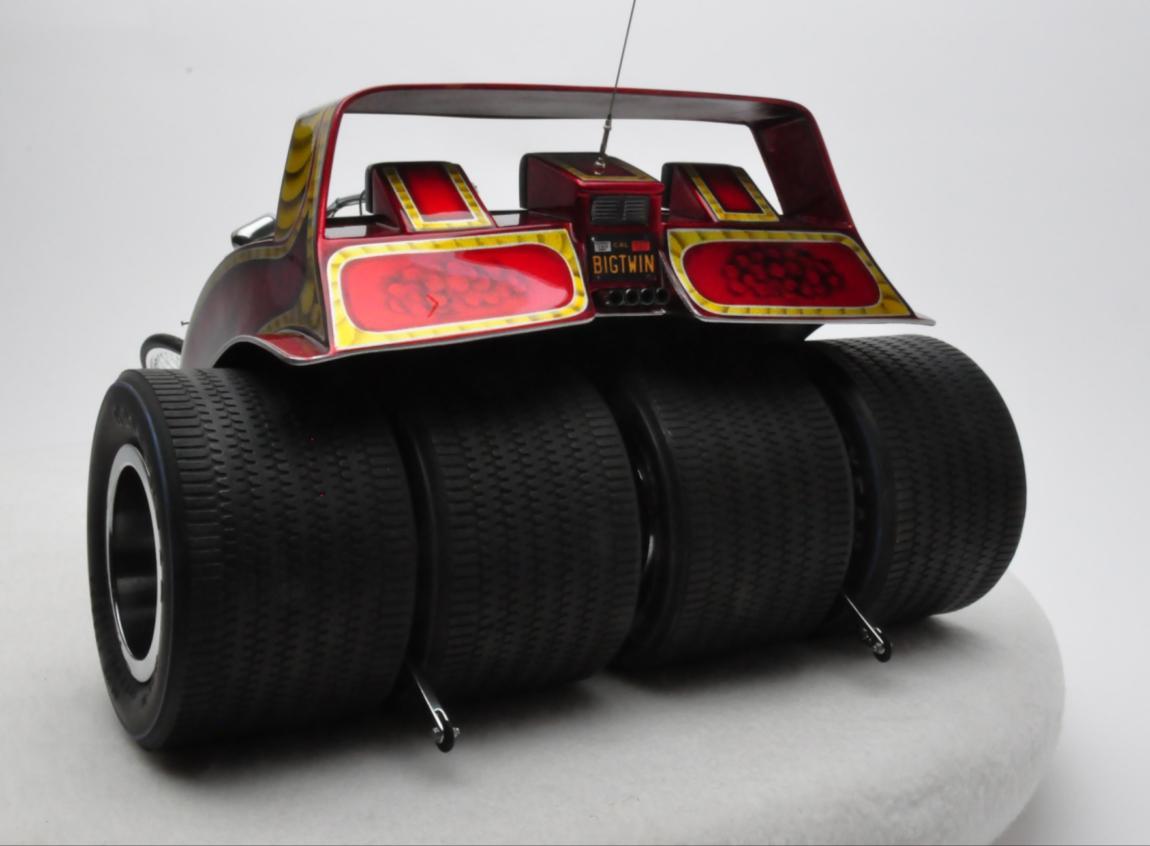 Second Place
John Teresi – 1964 Triumph Custom
Motorcycle
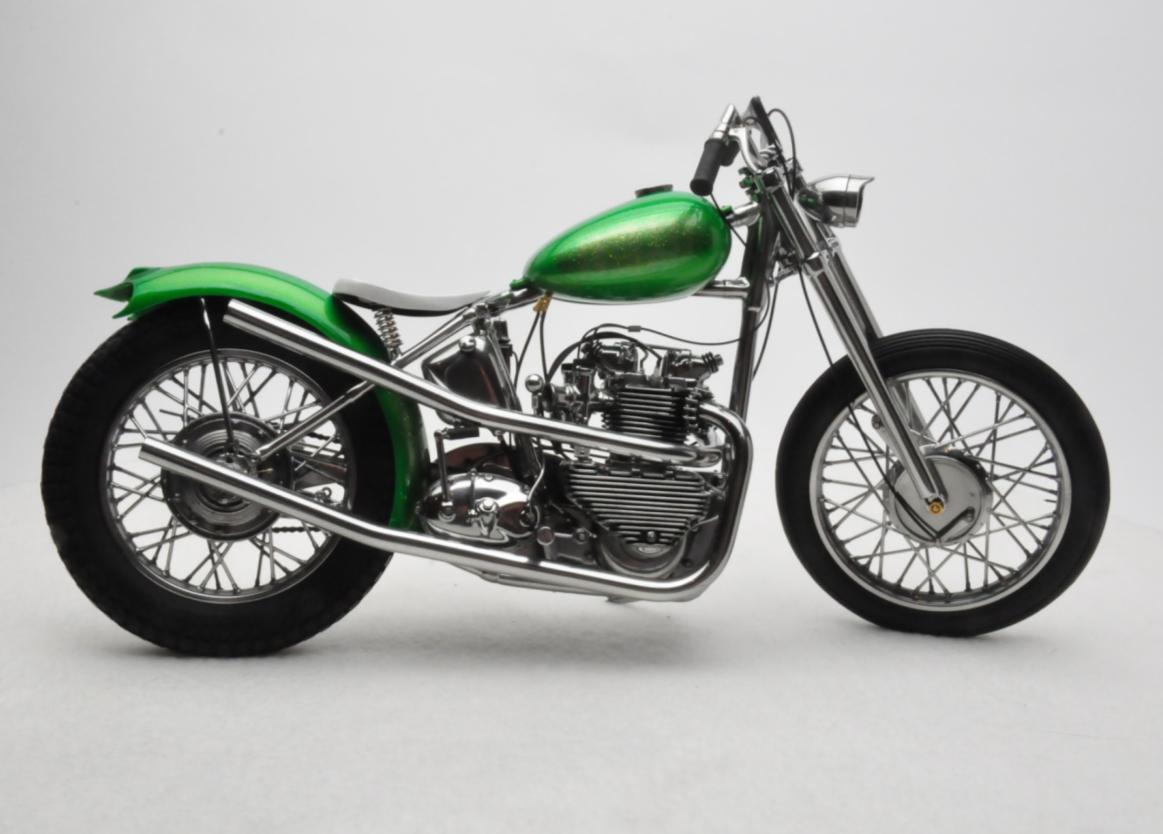 Best in Class
Mike English – Honda 750-Four
Motorcycle
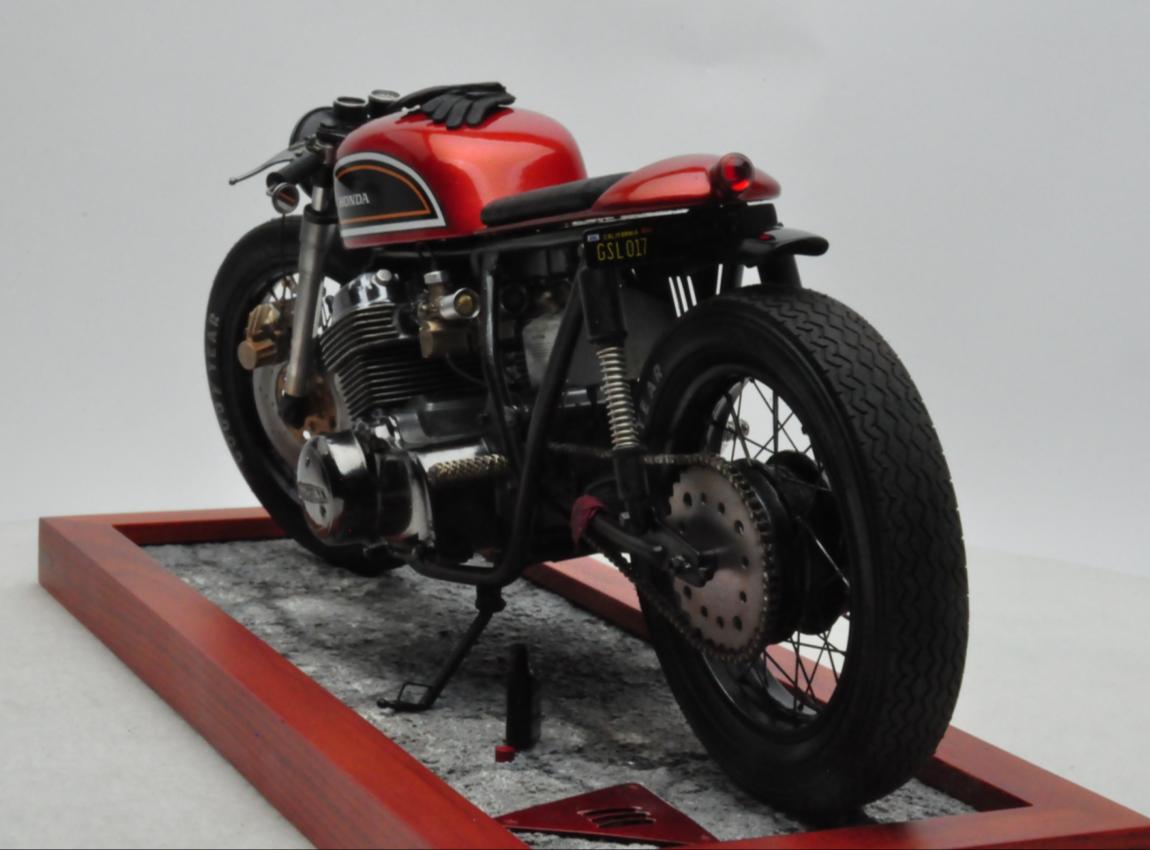 Fourth Place
Darren Dyk – Orange 1999 Camaro SS
Replica
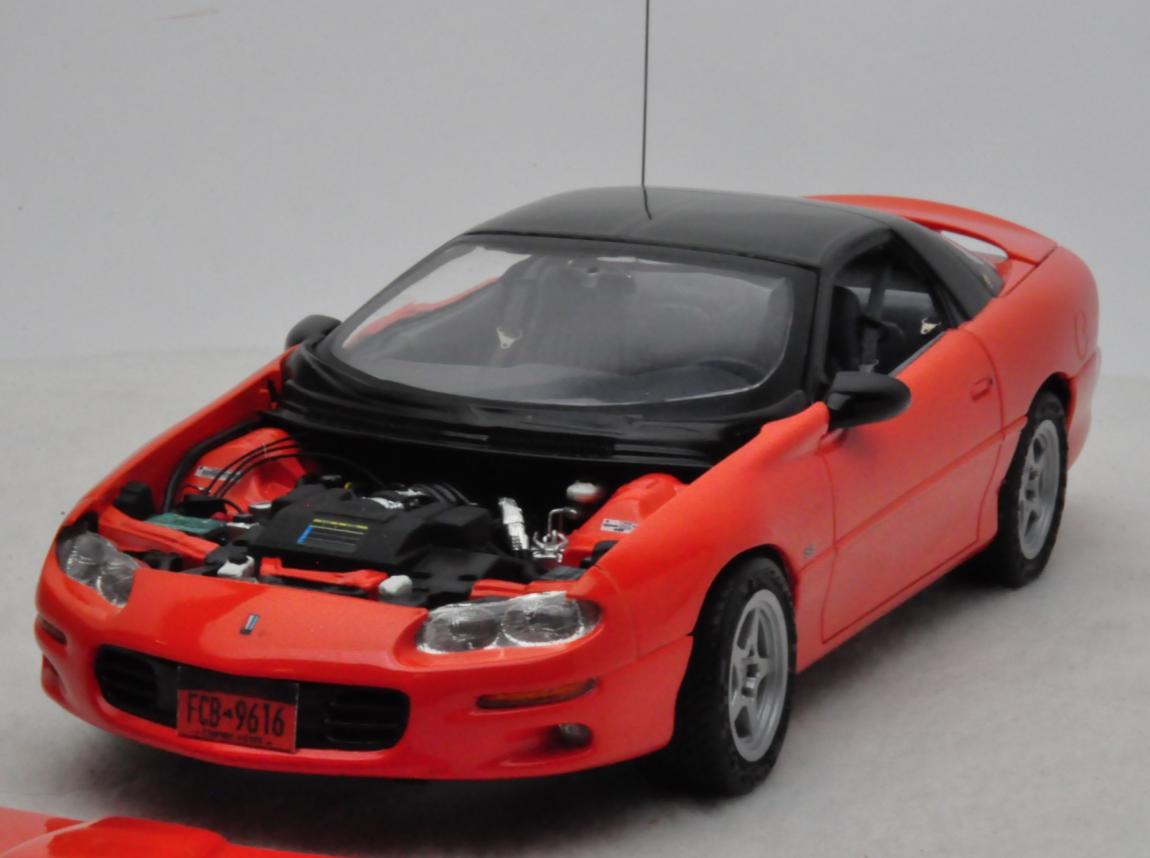 Third Place
Len Woodruff – Freight Train Dragster
Replica
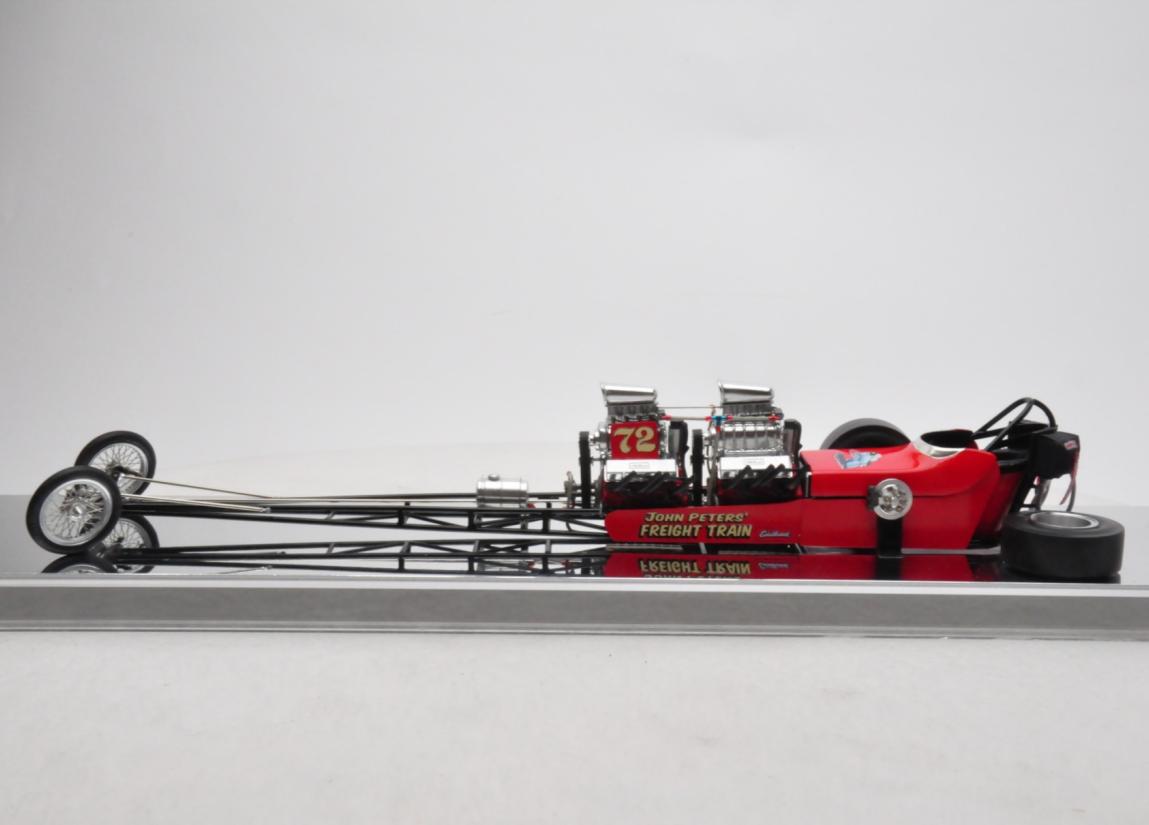 Second Place
John Teresi – Jeff Lindstrom’s 1930 Model A Gasser
Replica
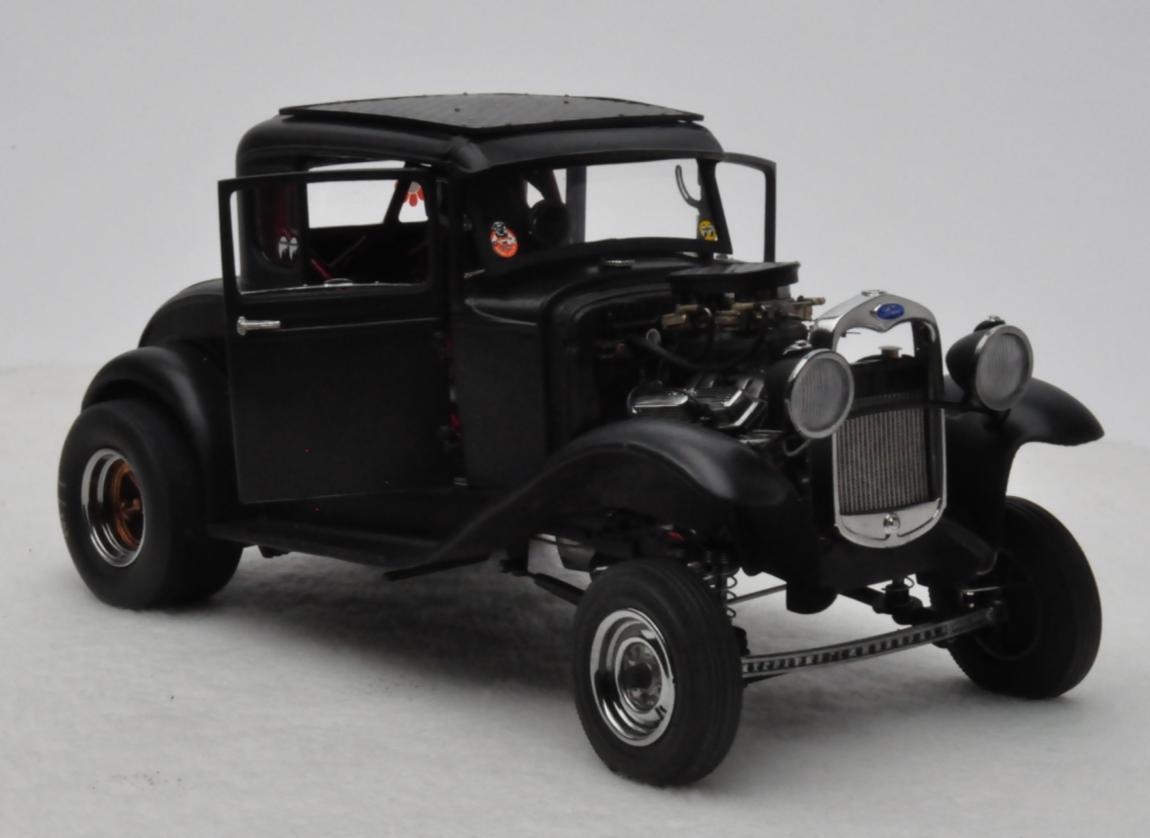 Best in Class
David Morton – “Singled Out” Show Rig
Replica
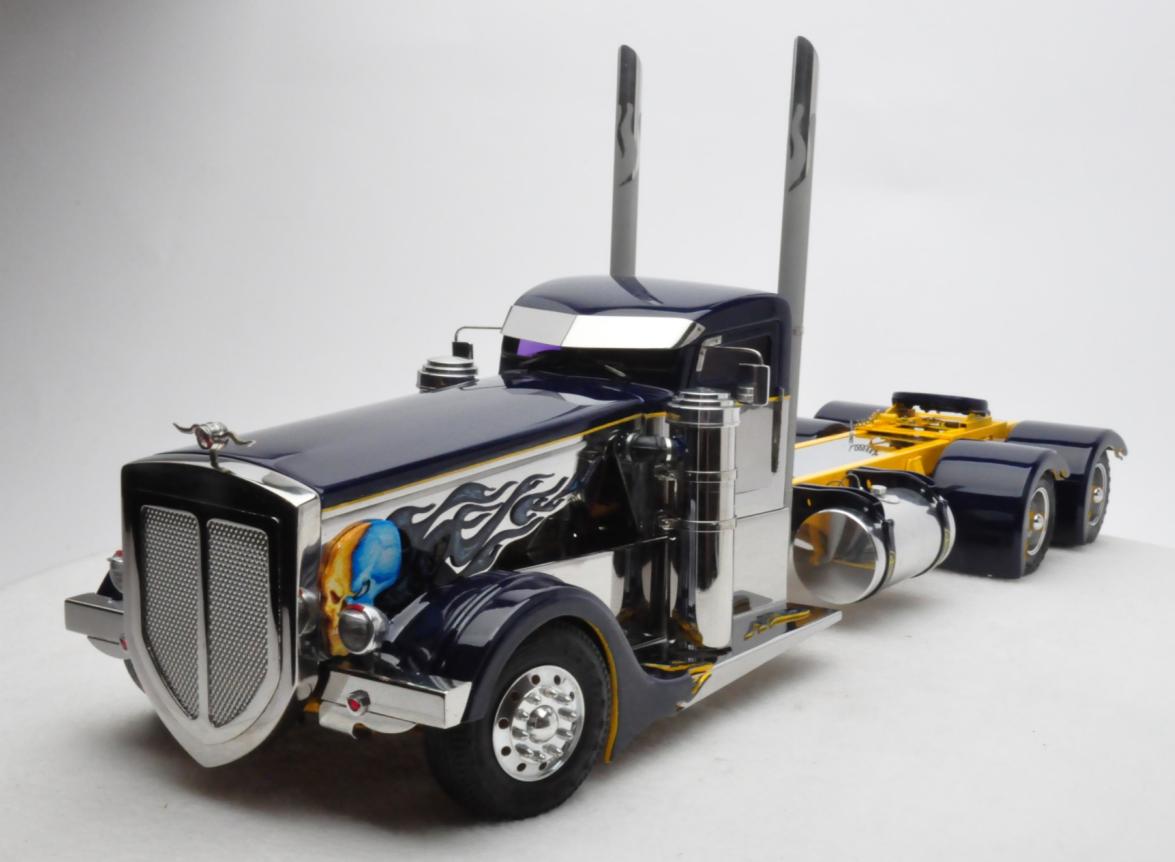 Third Place
Art Laski – Pink Willys Gasser
Small Scale
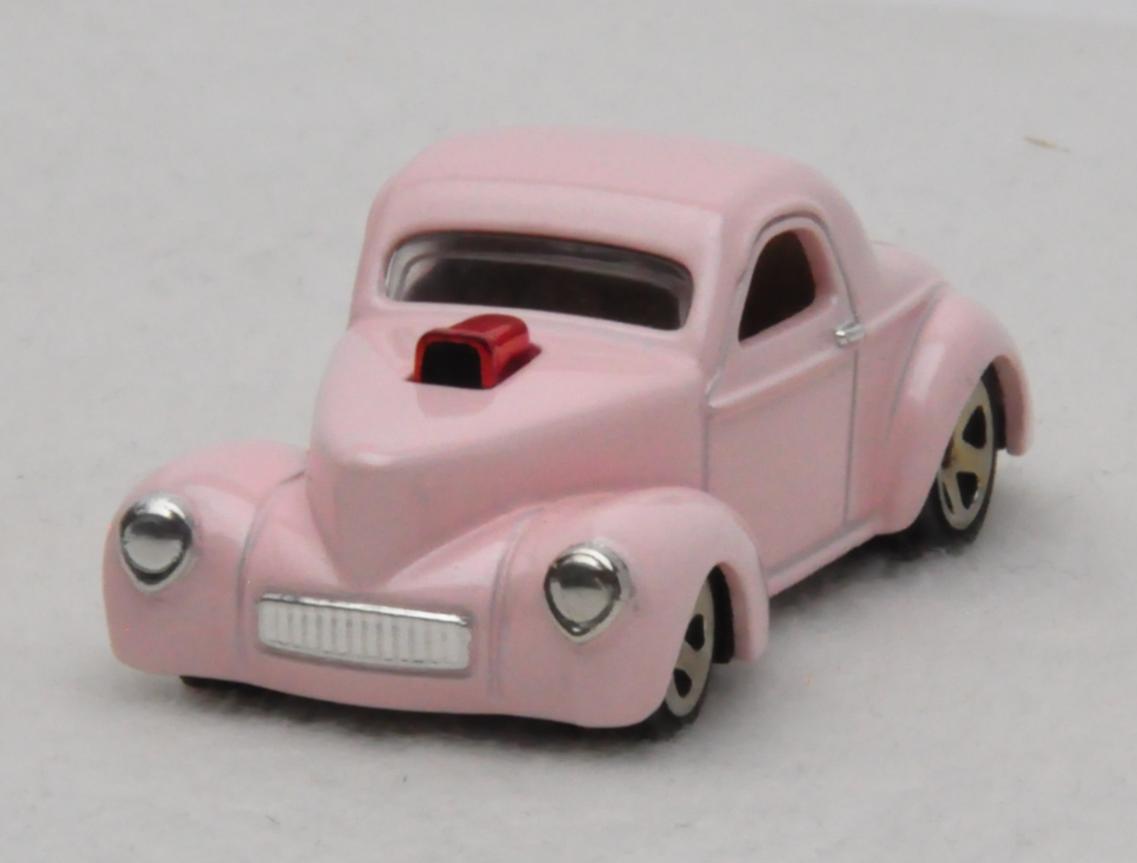 Second Place
Simon P. Rivera-Torres – 1988 McLaren F-1
Small Scale
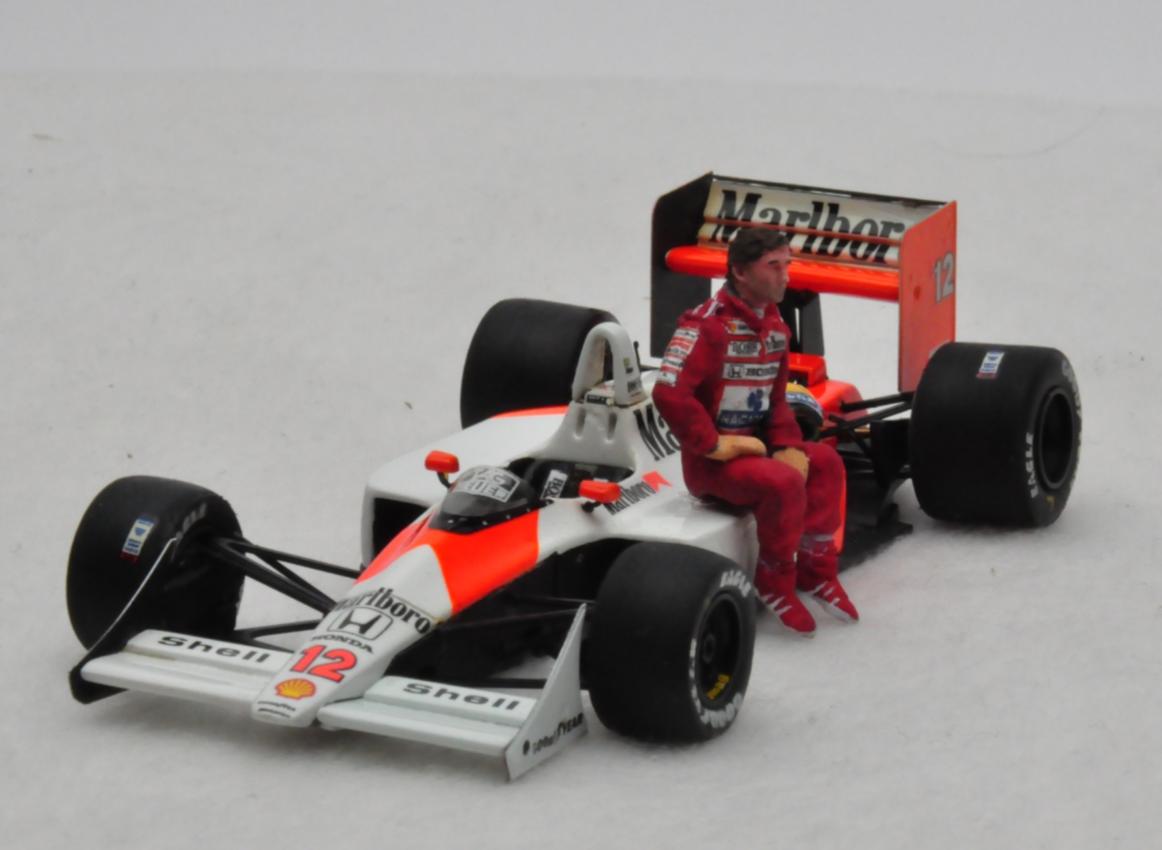 Best in Class
Simon P. Rivera-Torres – Blue Matra MS80
Small Scale
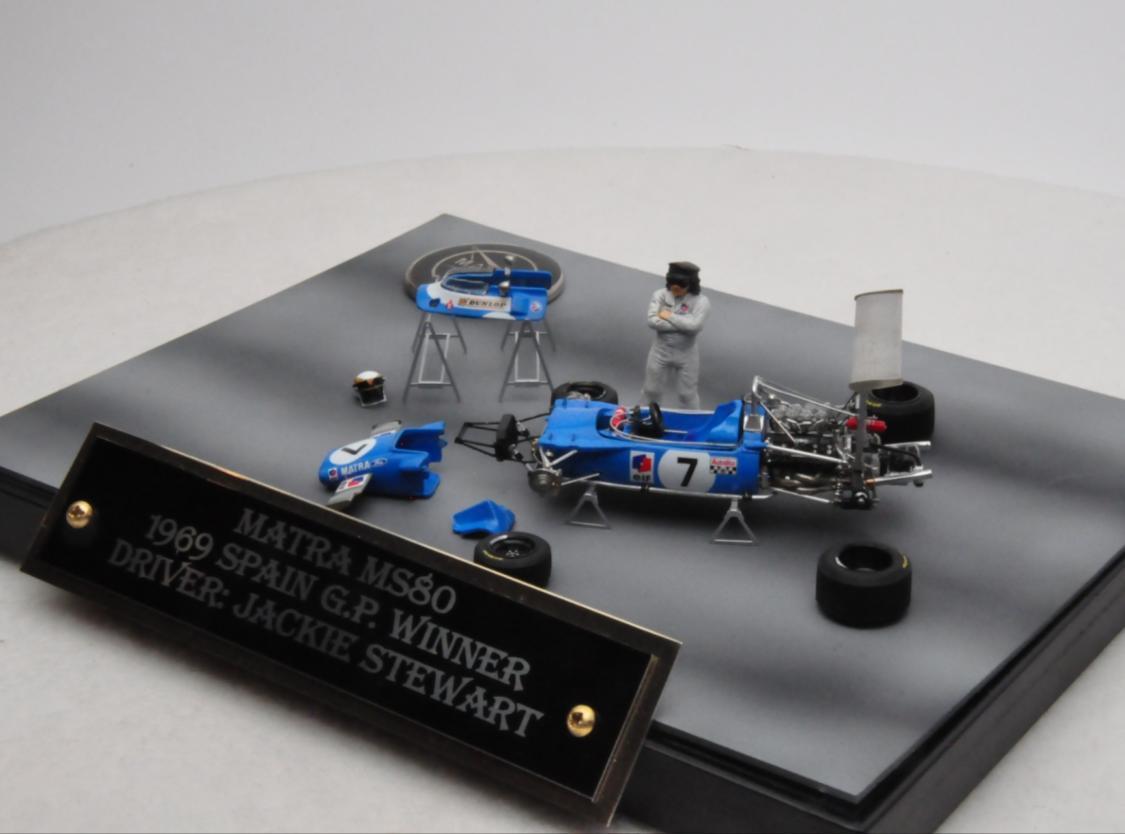 Fourth Place
Gary Kulchock – T-Bone
Specialty
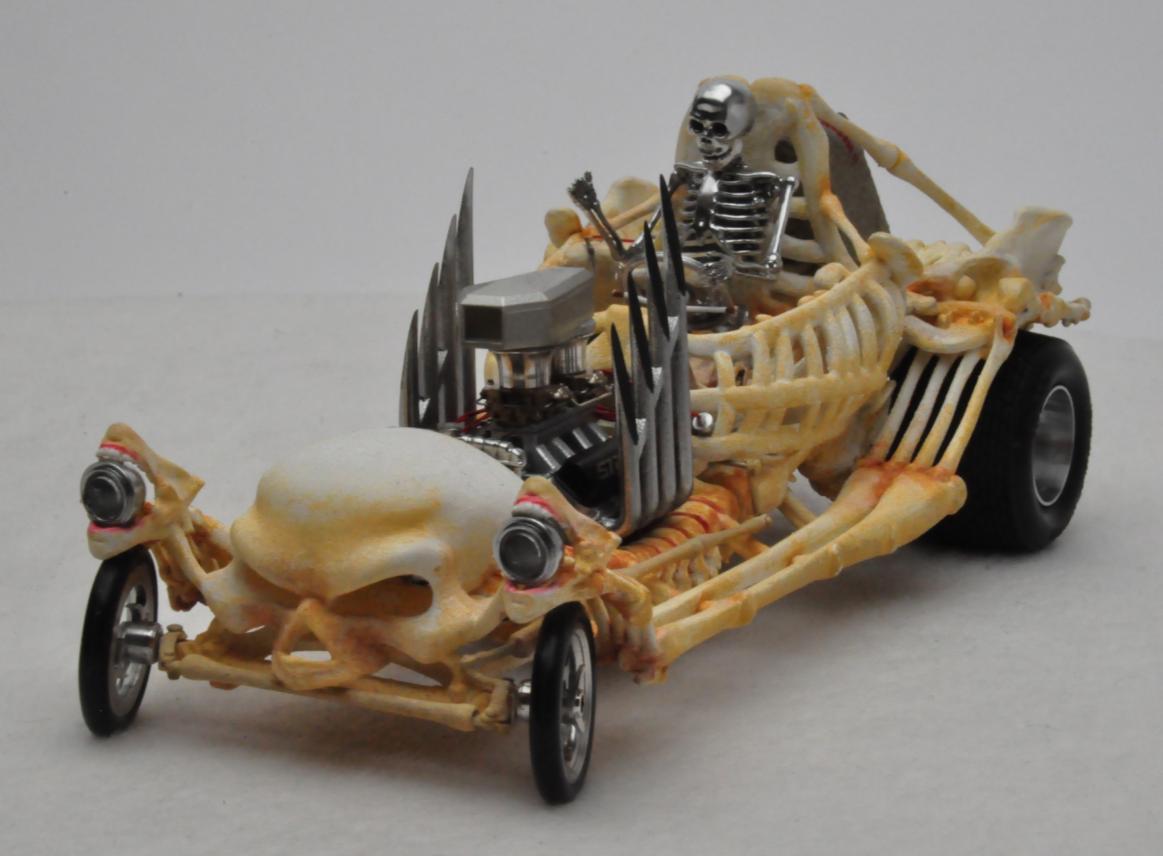 Third Place
Jimmie Harris – 1966 Chevy Wagon Big Sister & the Zombie Stompers
Specialty
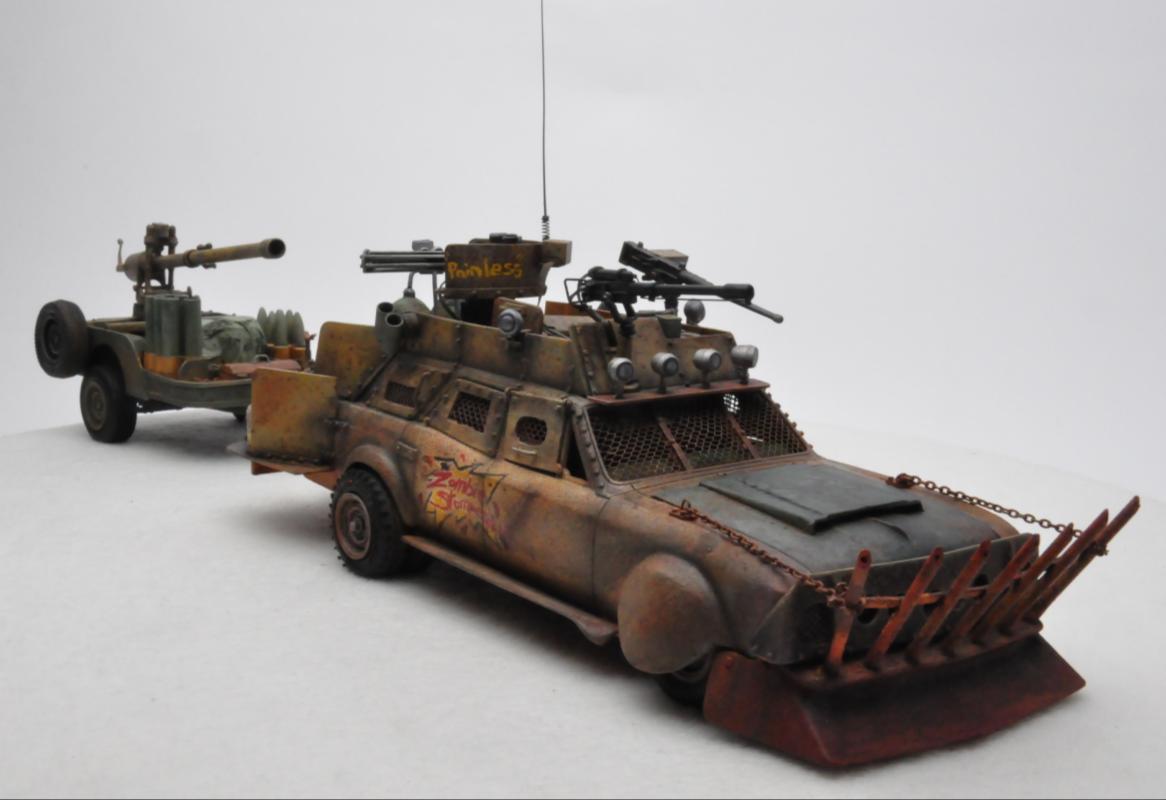 Second Place
John Teresi – Stagecoach
Specialty
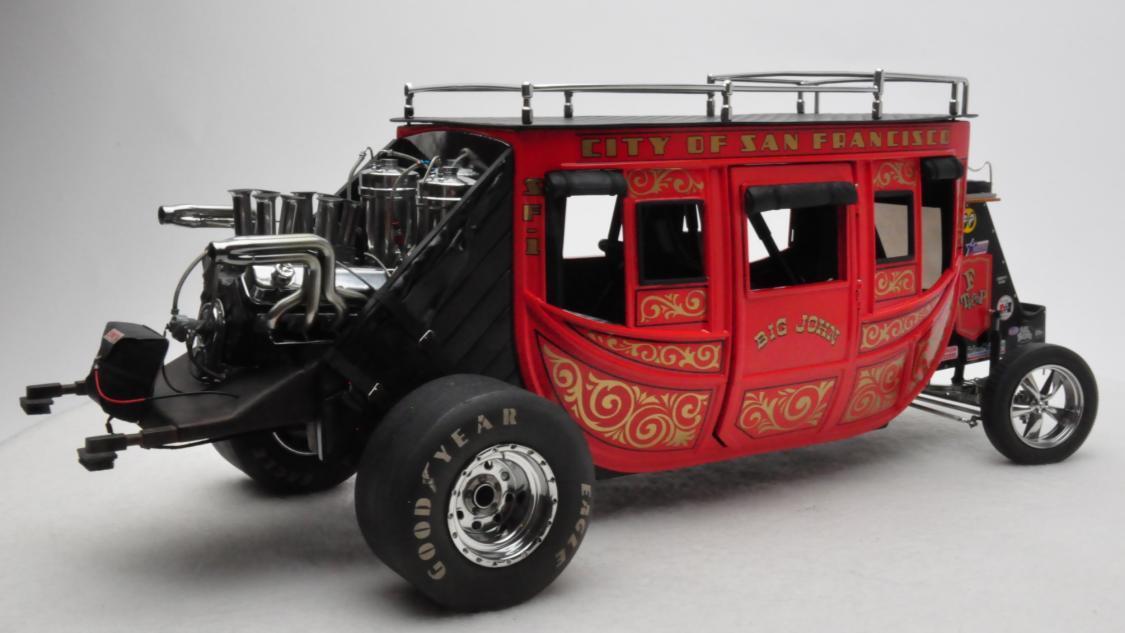 Best in Class
Marty Kirk – International Scout Realistic Apocalypse Vehicle (No Zombies)
Specialty
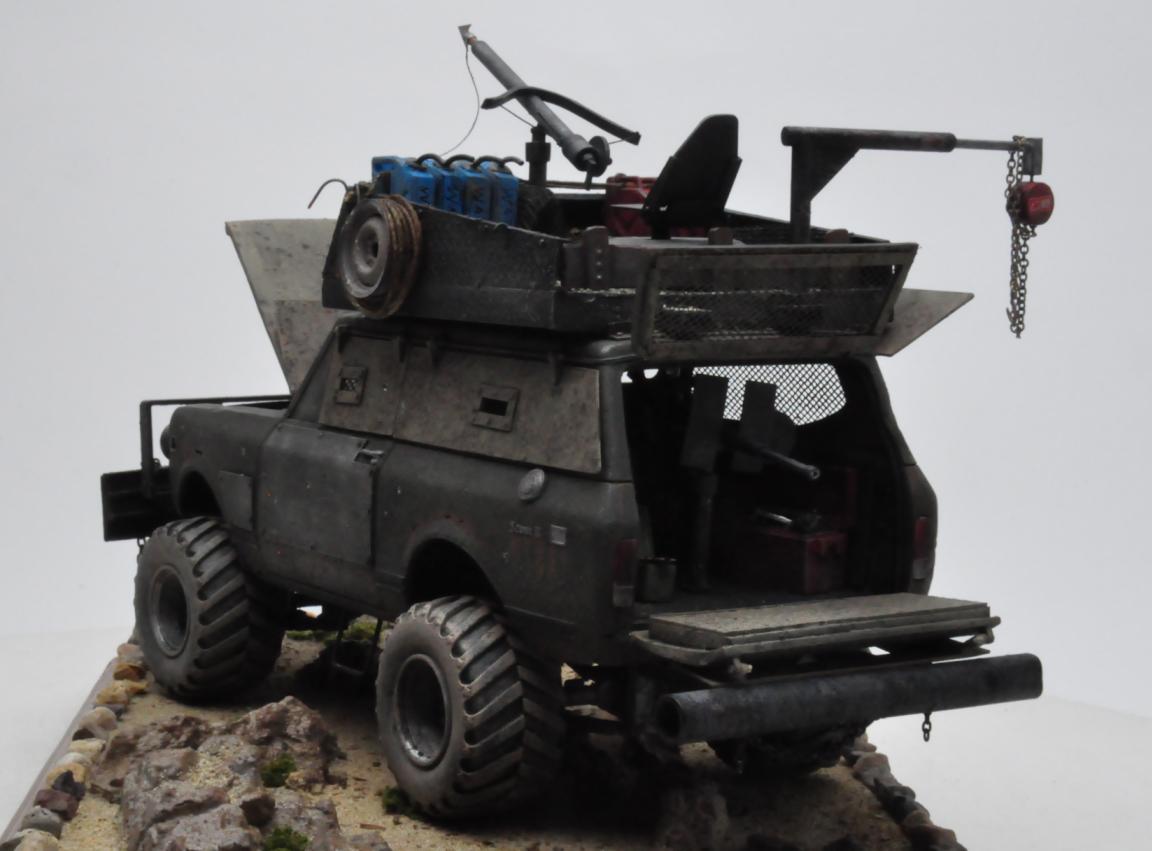 Fourth Place
Dirk Joseph – Gold 1966 Nova
Street Machine
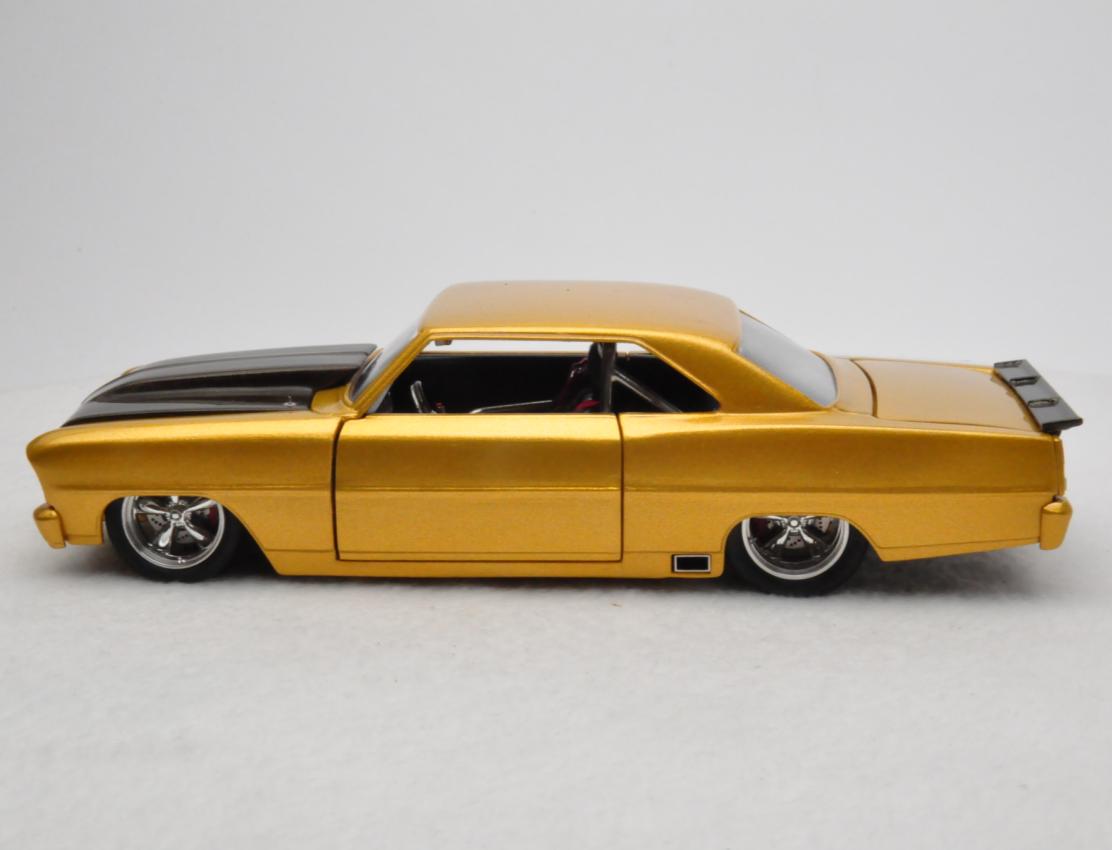 Third Place
Steve Keck – Black Cherry 1969 Camaro Pro-Touring
Street Machine
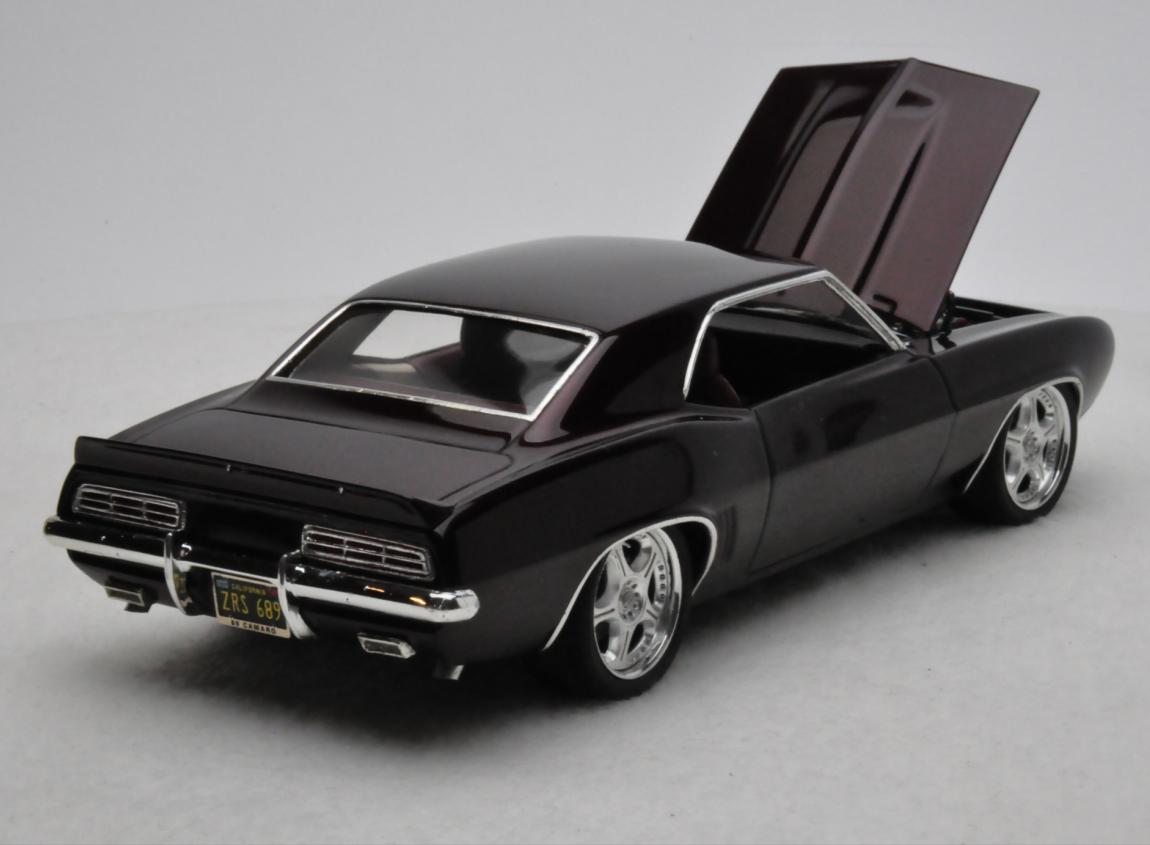 Second Place
Dirk Joseph – Dark Blue 1966 Chevelle
Street Machine
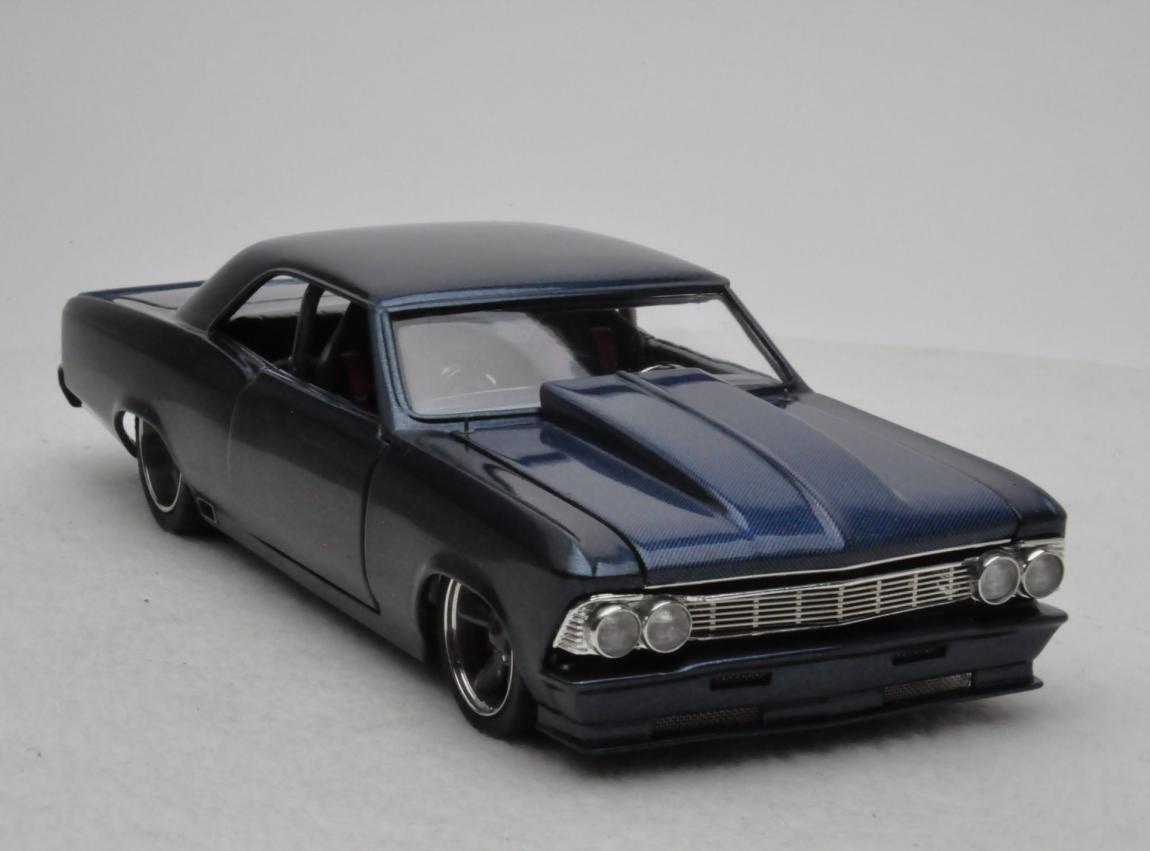 Best in Class
Charbel Perez – Blue Mini-Cooper
Street Machine
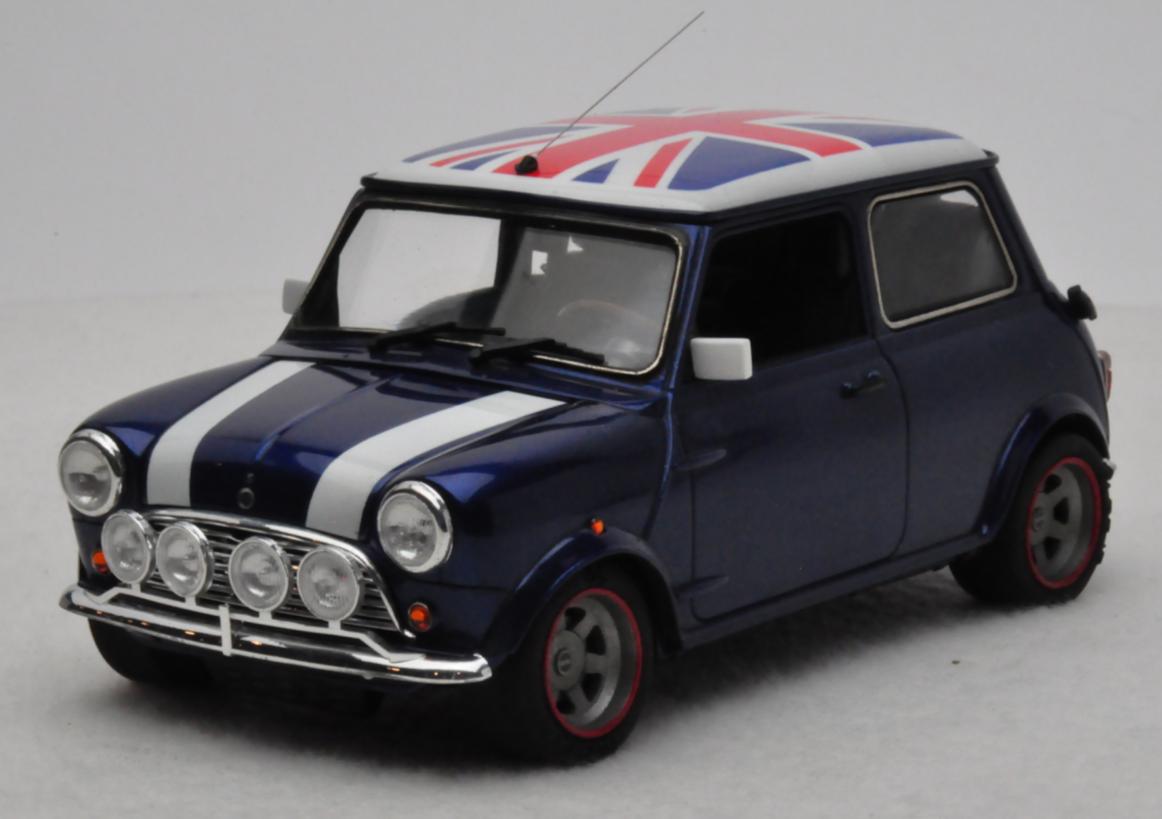 Fourth Place
Tyler Maughan – World War II Jeep
Street Rod
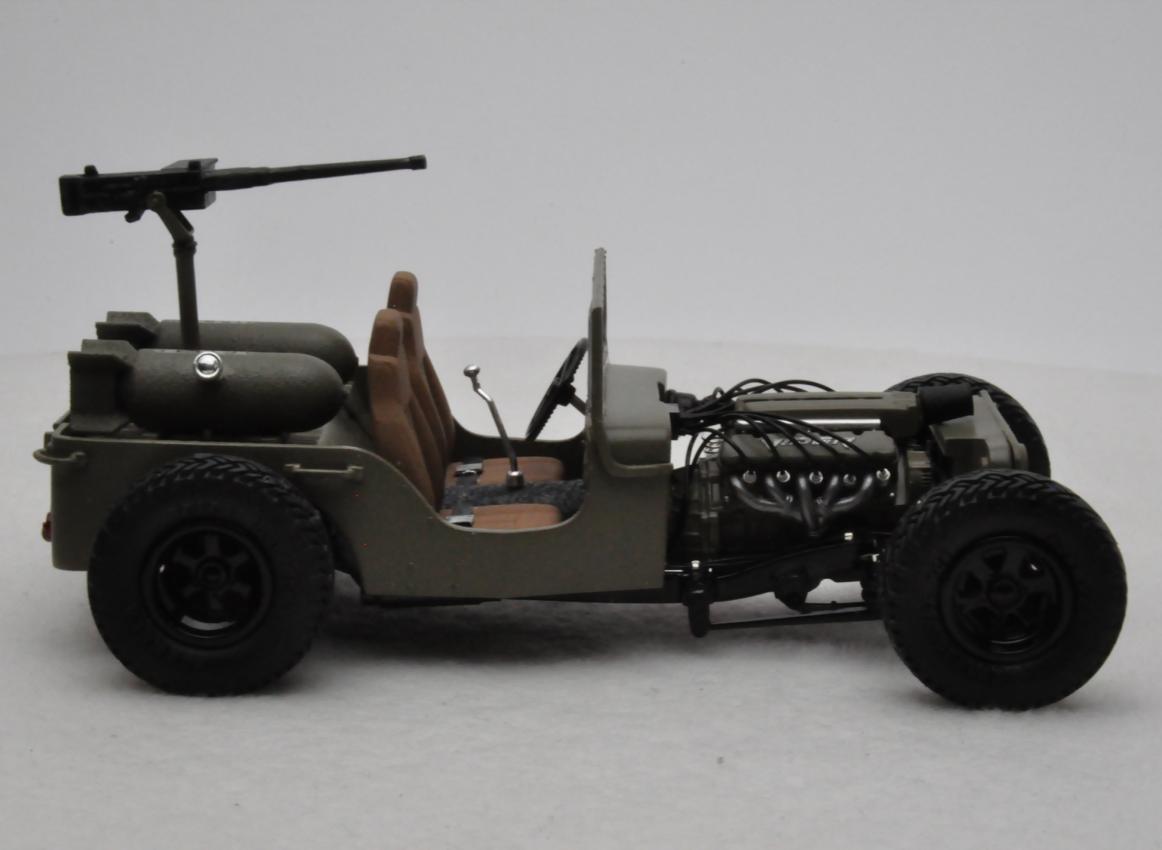 Third Place
Jimmie Harris – The Maltese Rat ‘32 Coupe
Street Rod
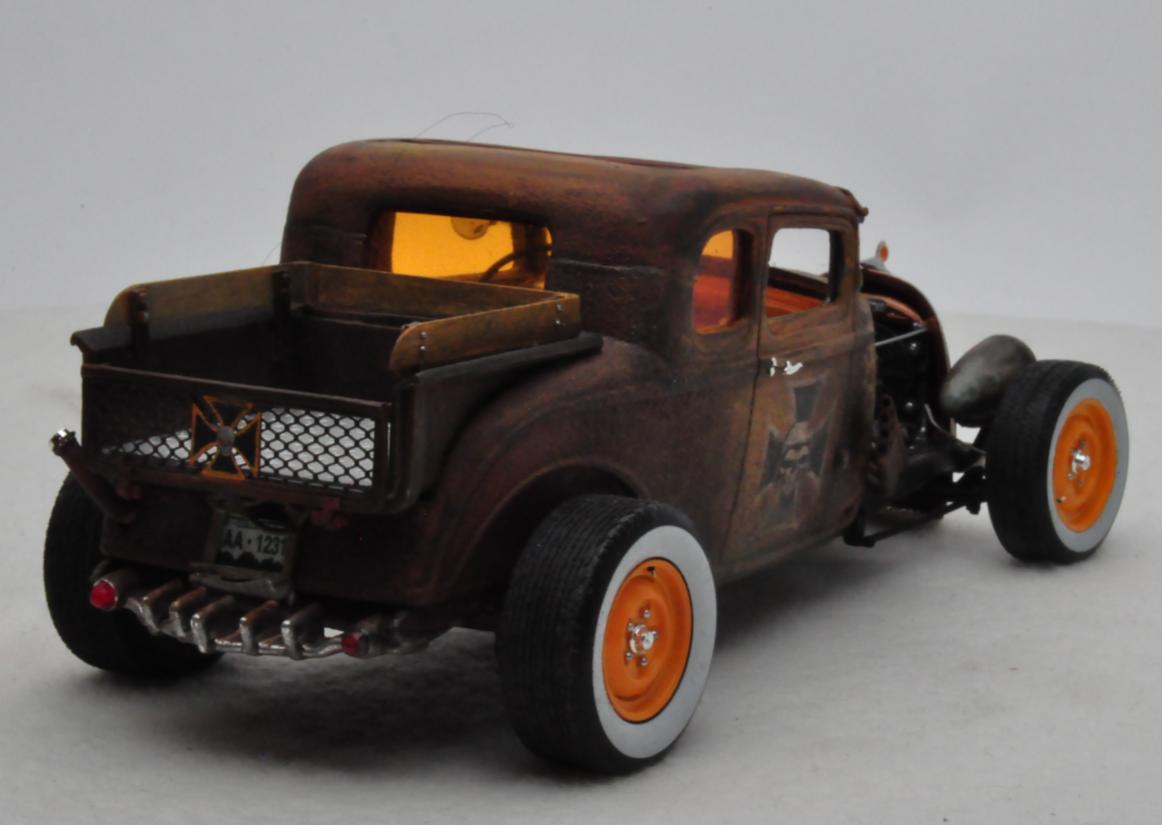 Second Place
John Z. Nichols – 1929 A Pick-up Surf Rod
Street Rod
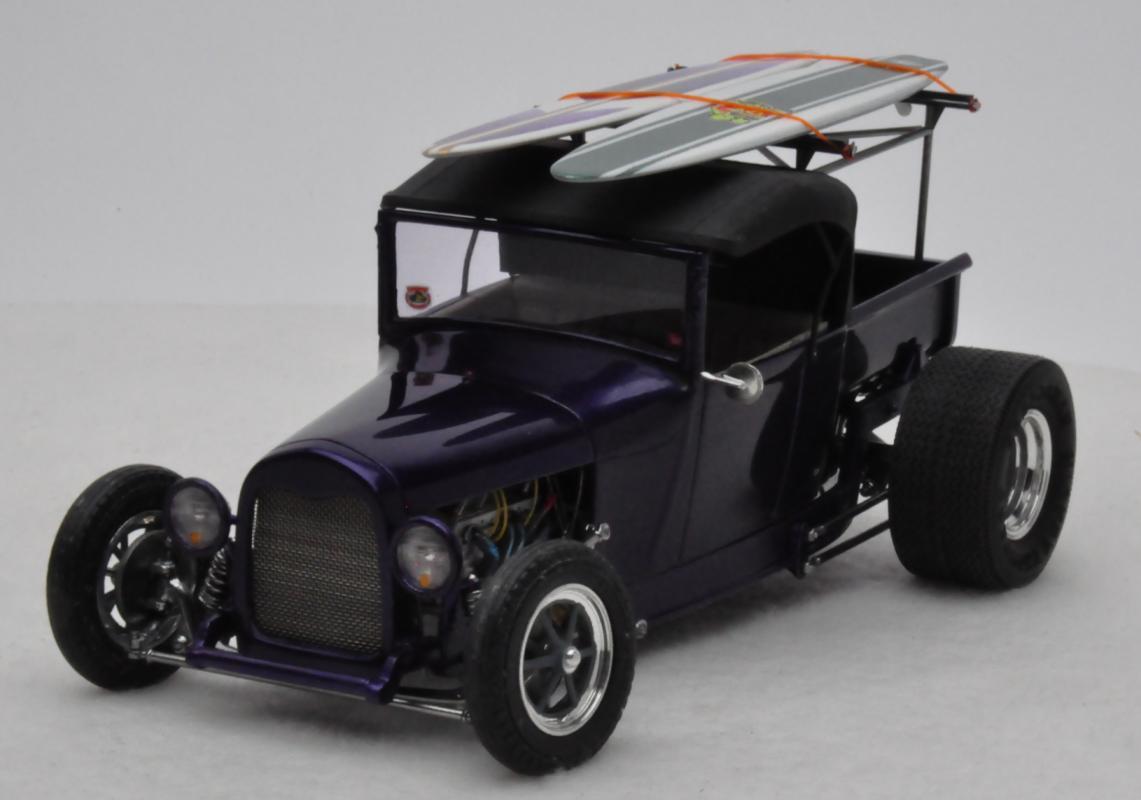 Best in Class
Gary Kulchock – Binford Rat Rod
Street Rod
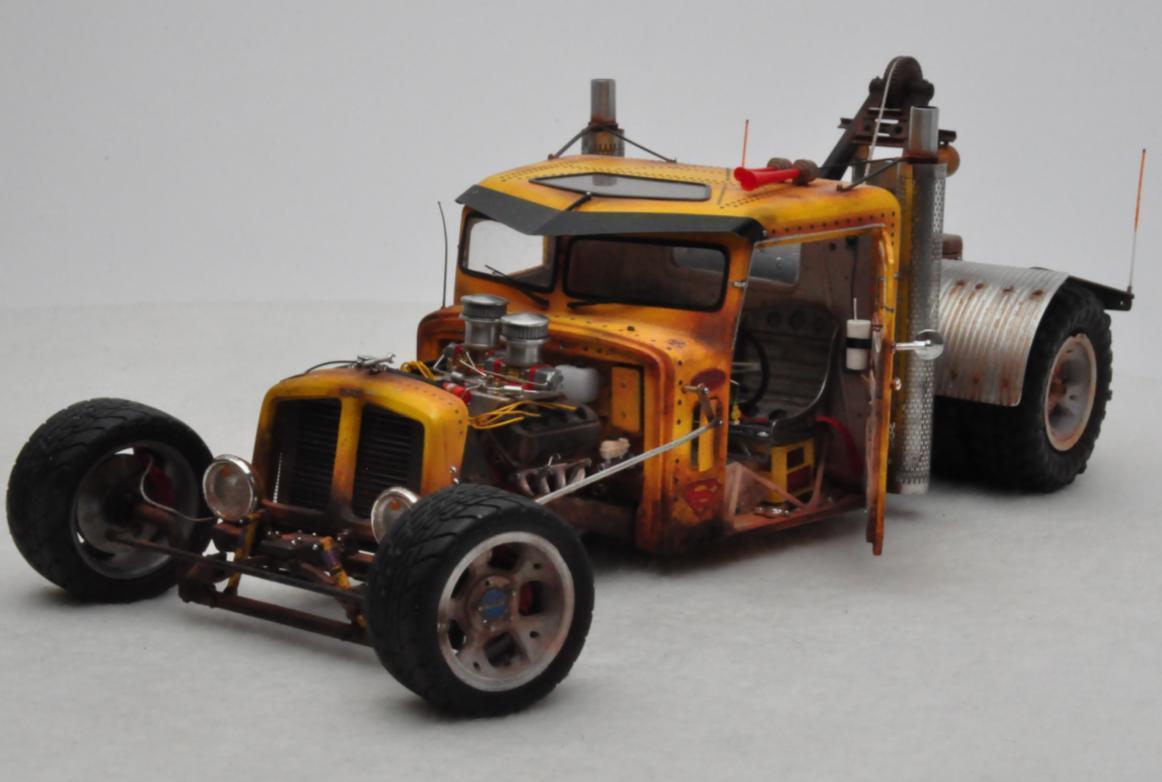 GSL Master Awards
Modeler’s Choice
Dave Morton – “The Singled Out” Show Rig
Master Award
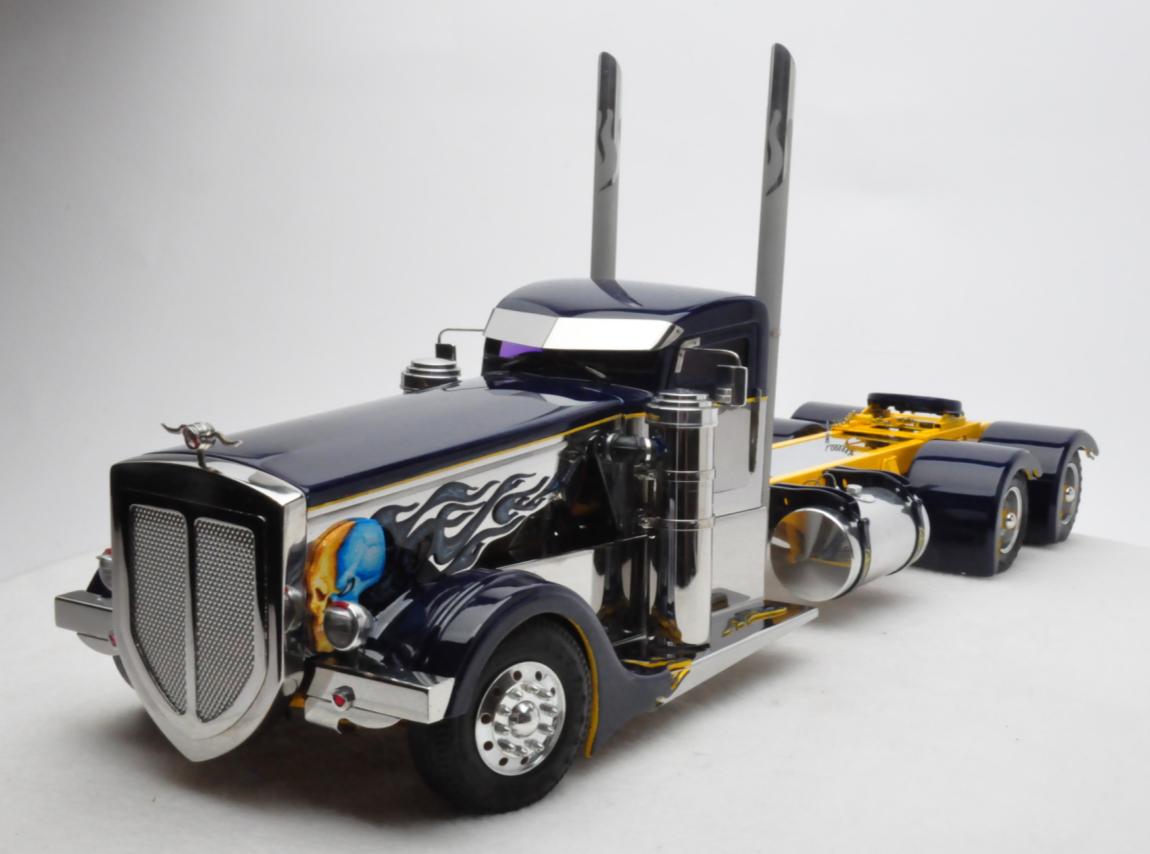 Best Interior
Gary Kulchock – Binford Rat Rod
Master Award
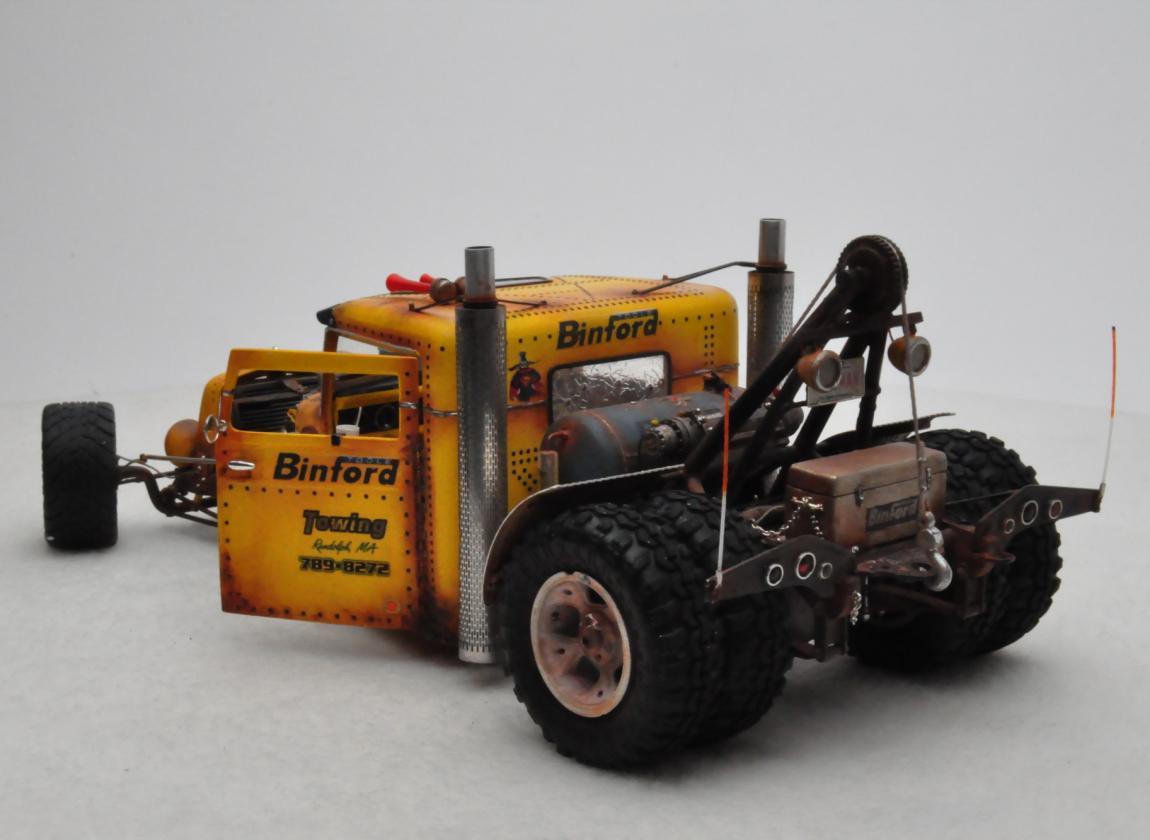 Best Detail
Mike English – Honda 750-Four
Master Award
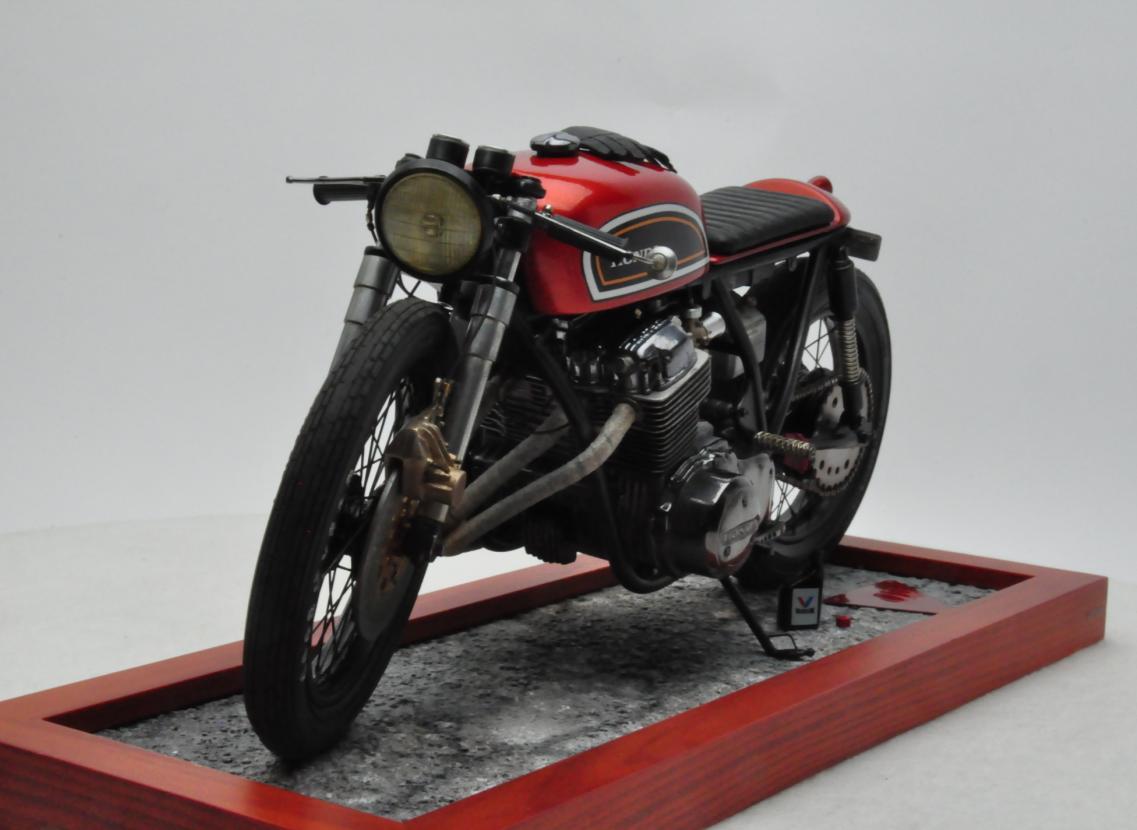 Best Paint/Finish
David Morton – Aston Martin DBS
Master Award
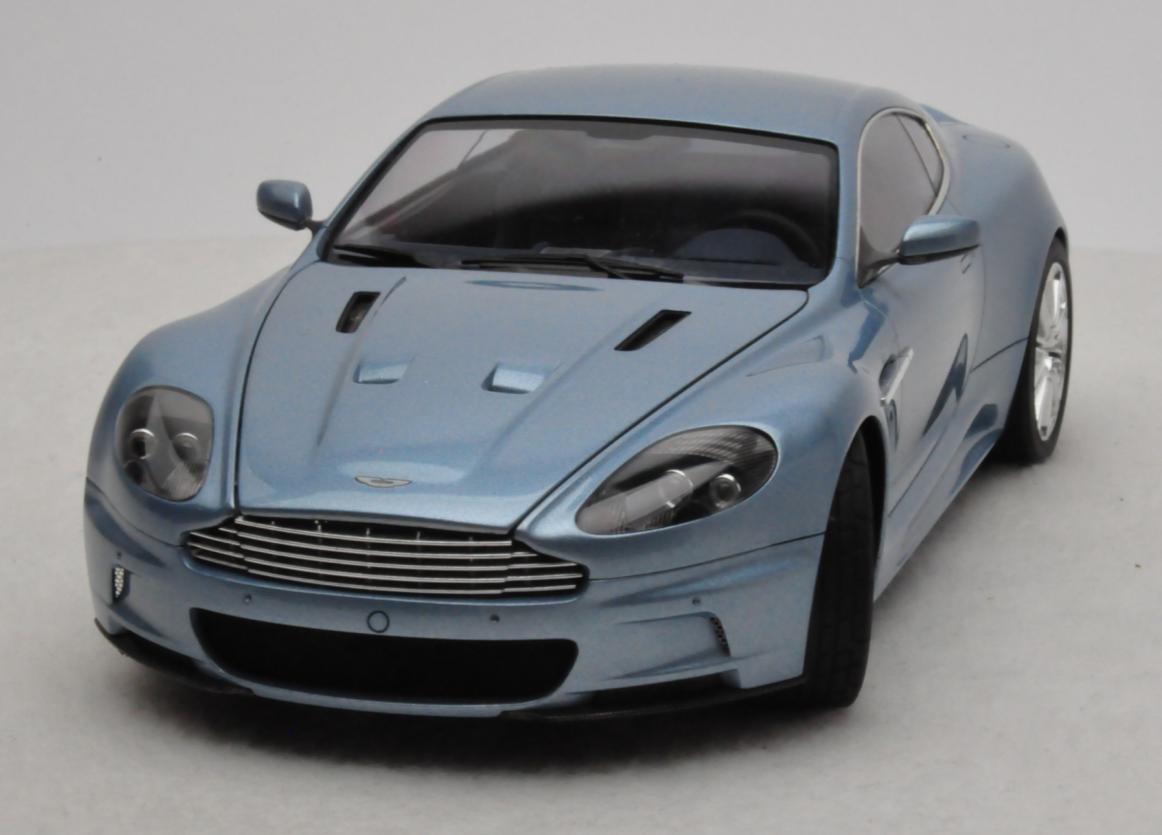 Dave Shuklis Engineering Award
Dave Morton – “The Singled Out” Show Rig
Master Award
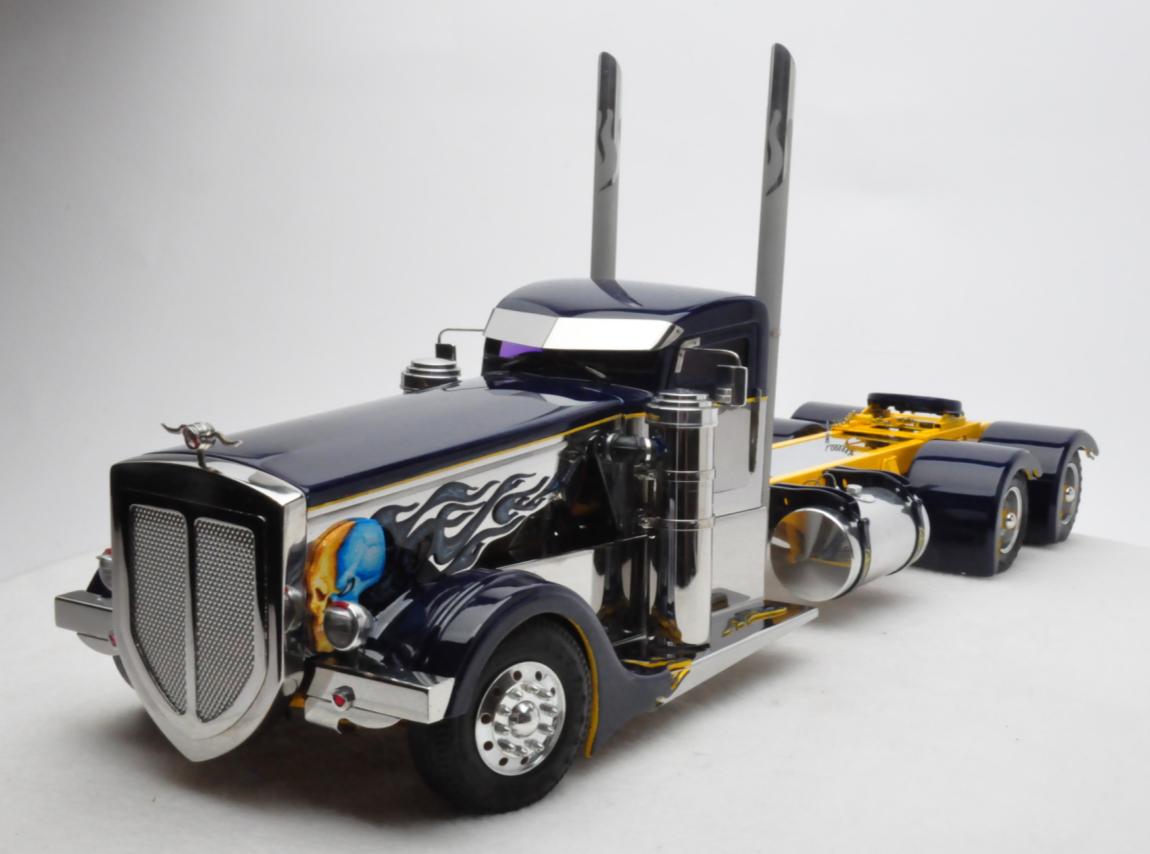 Gerald Wingrove Scratchbuilding Award
Dirk Joseph – Top Fuel Bike
Master Award
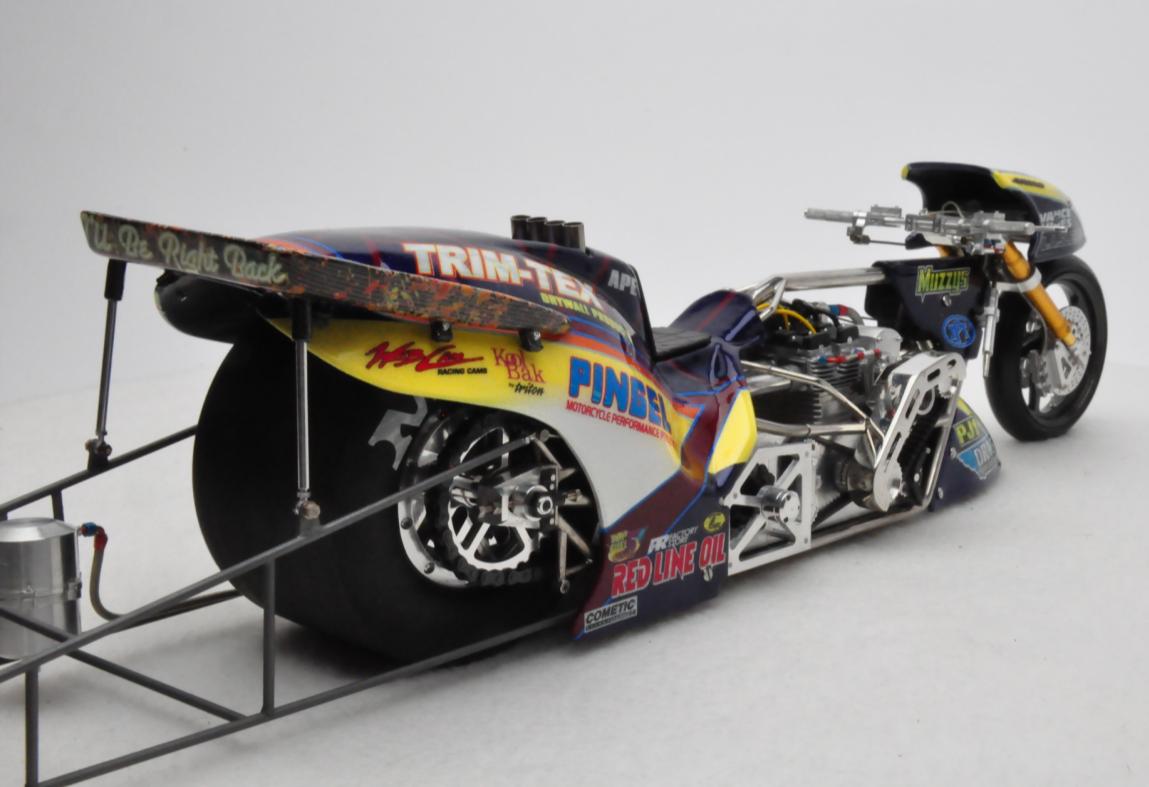 Best of Show
Top three contenders
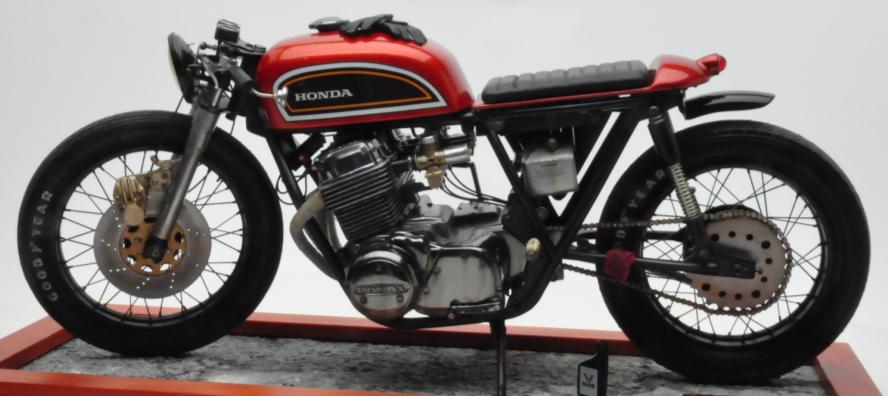 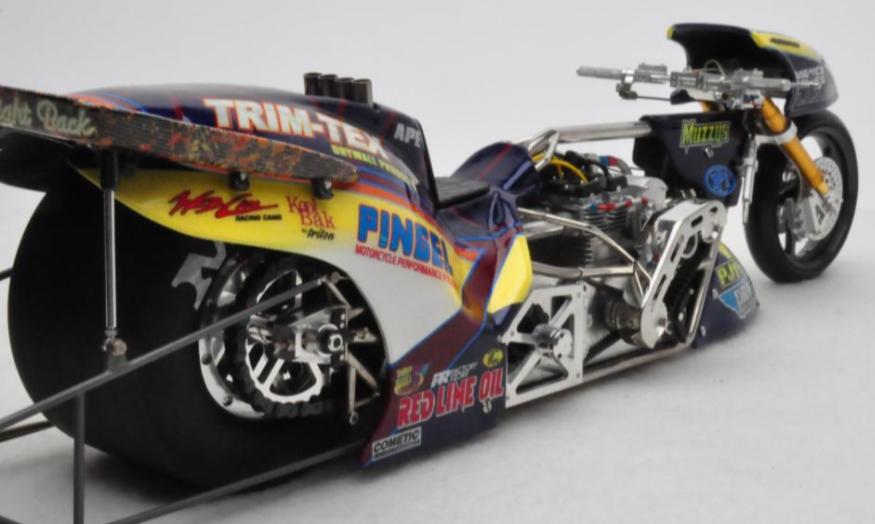 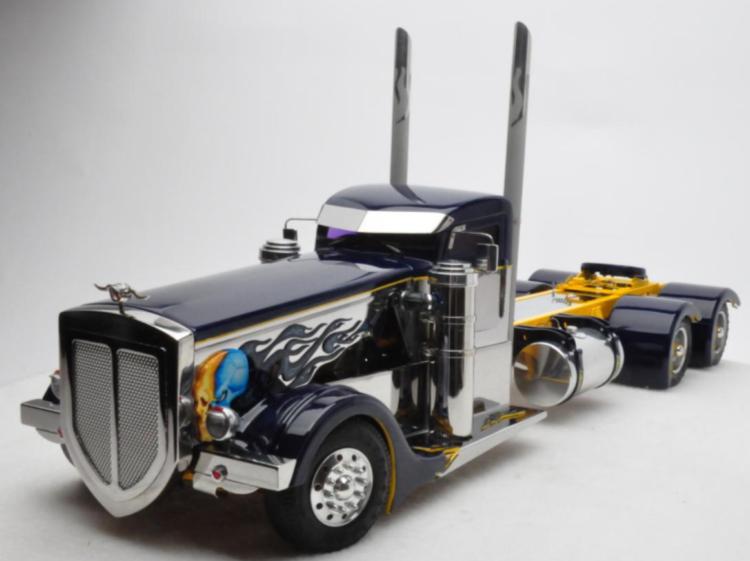 Best Of Show
Best of Show
Dave Morton – “The Singled Out” Show Rig
Master Award
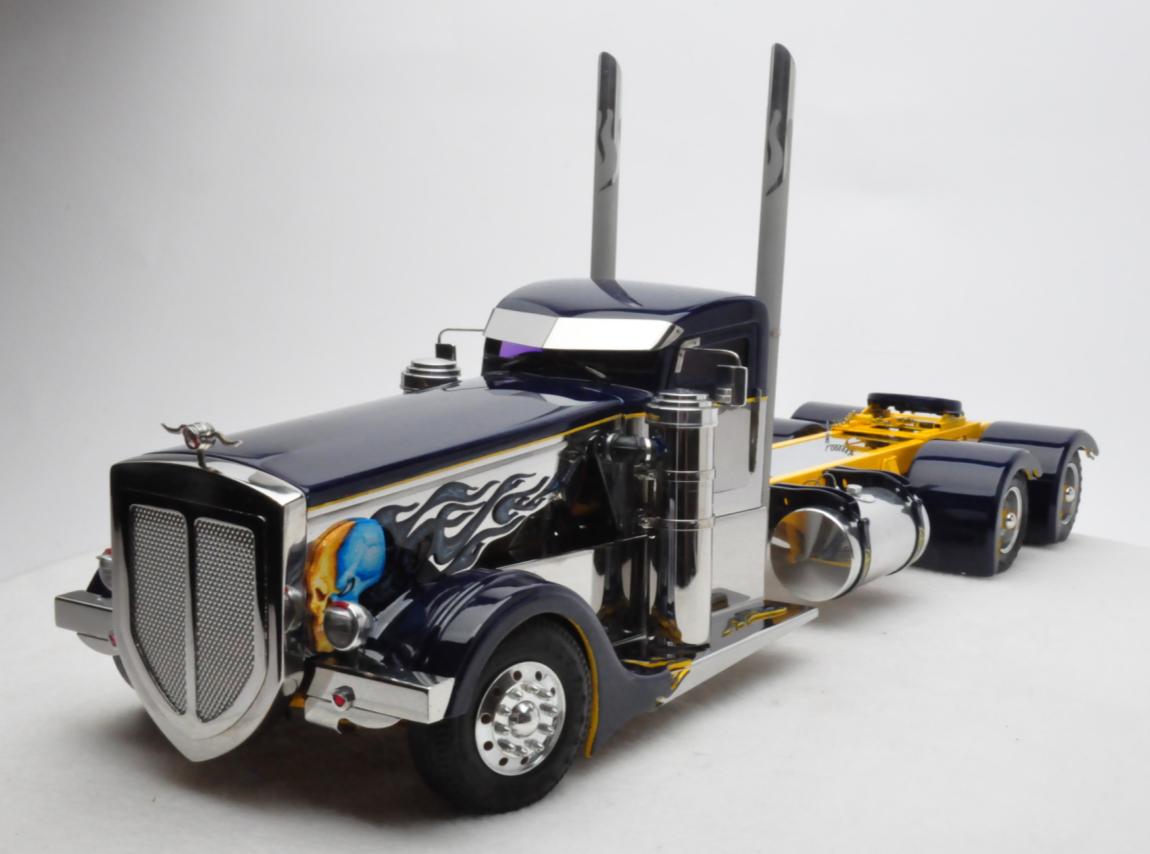